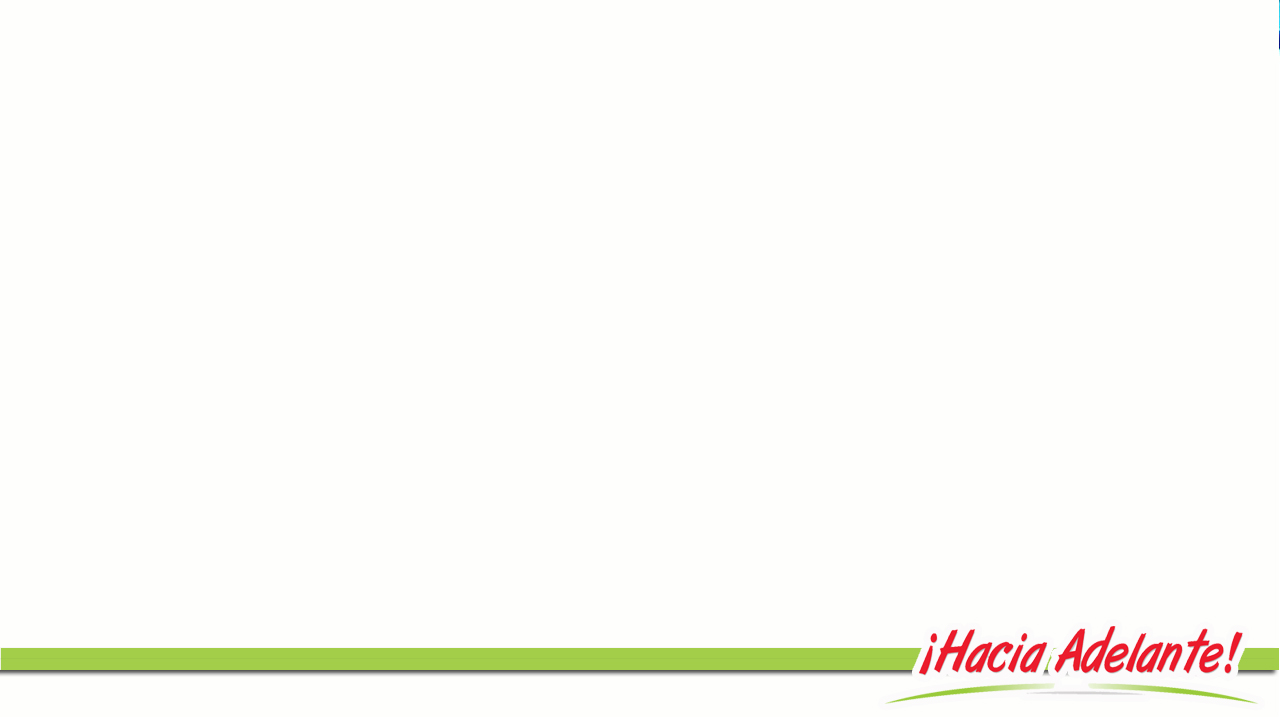 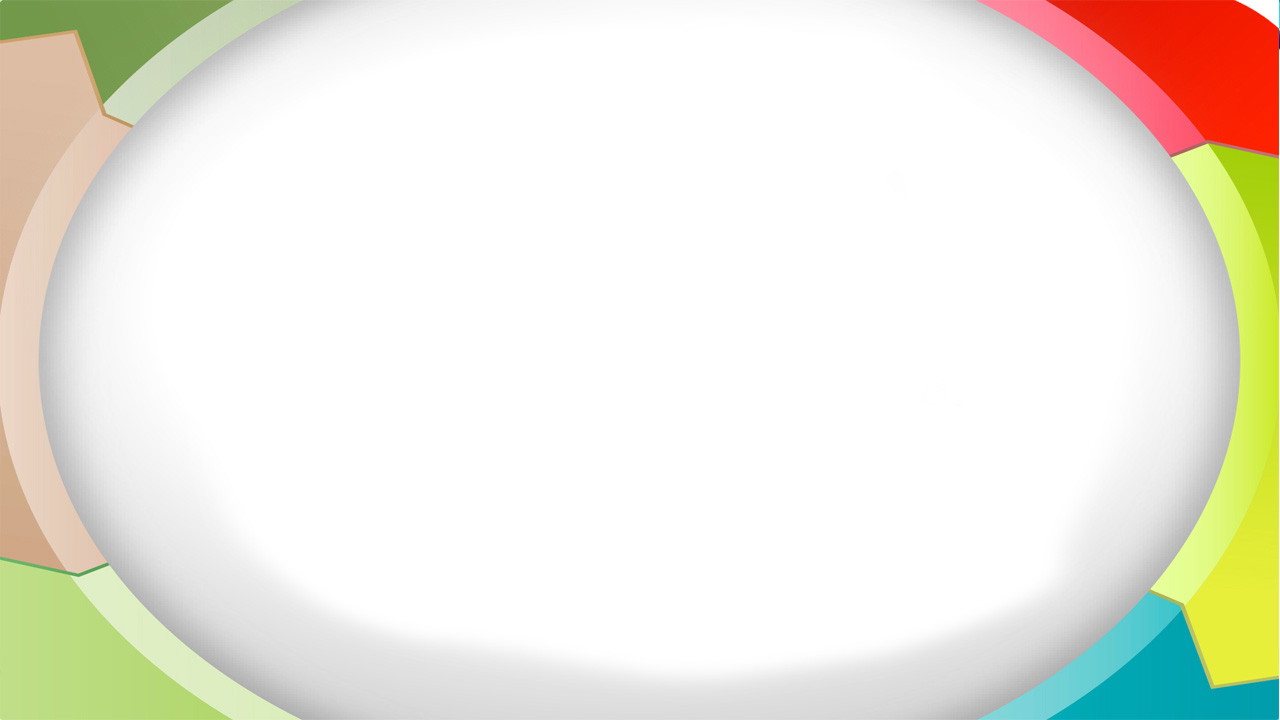 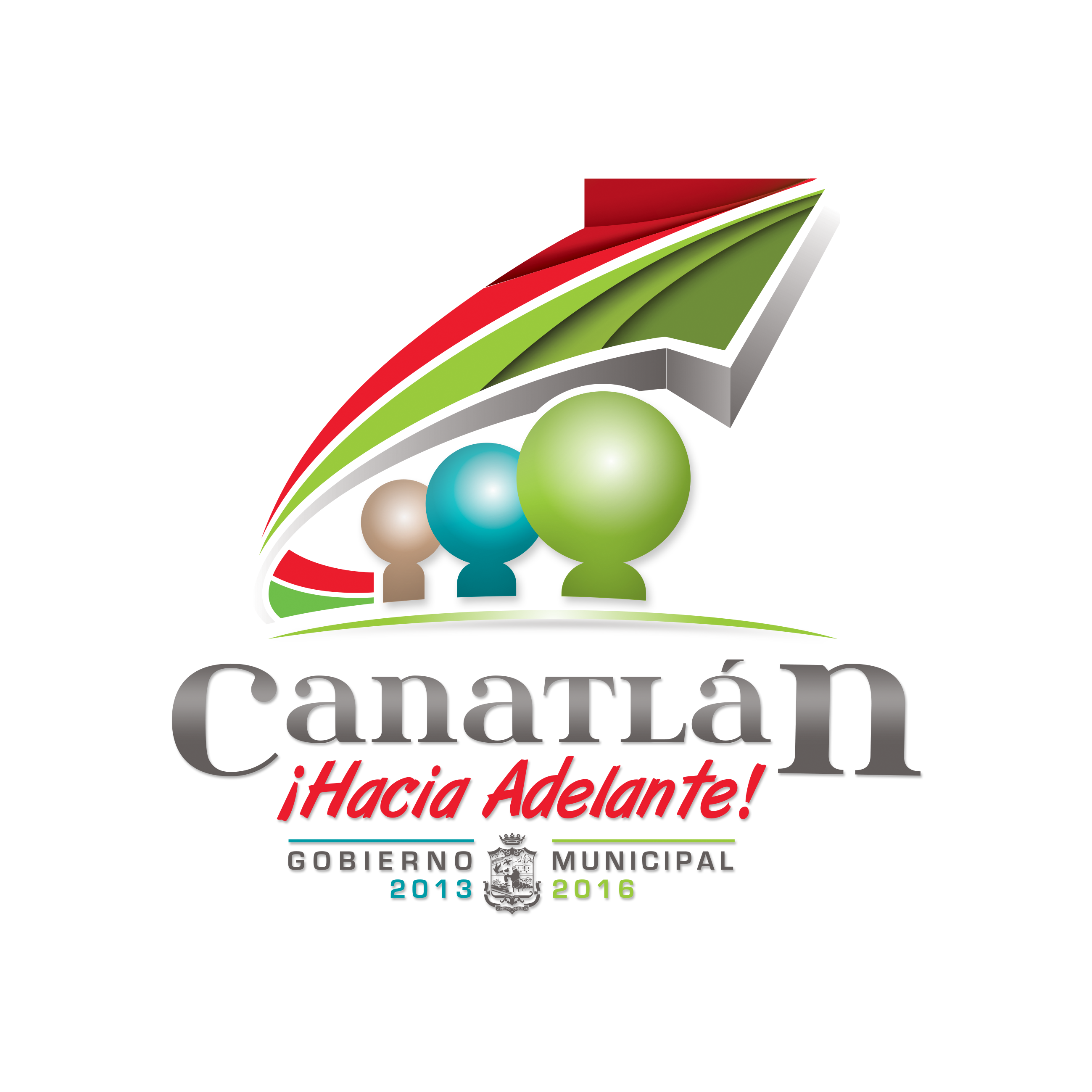 Ubicación
El municipio de Canatlán se localiza entre los paralelos 
24º12´30"y 24º50´30´´ latitud norte y los meridianos 
05º30"y 104º26"
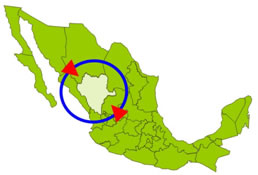 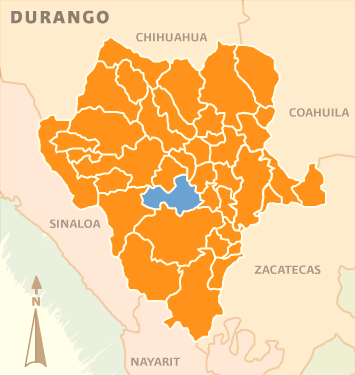 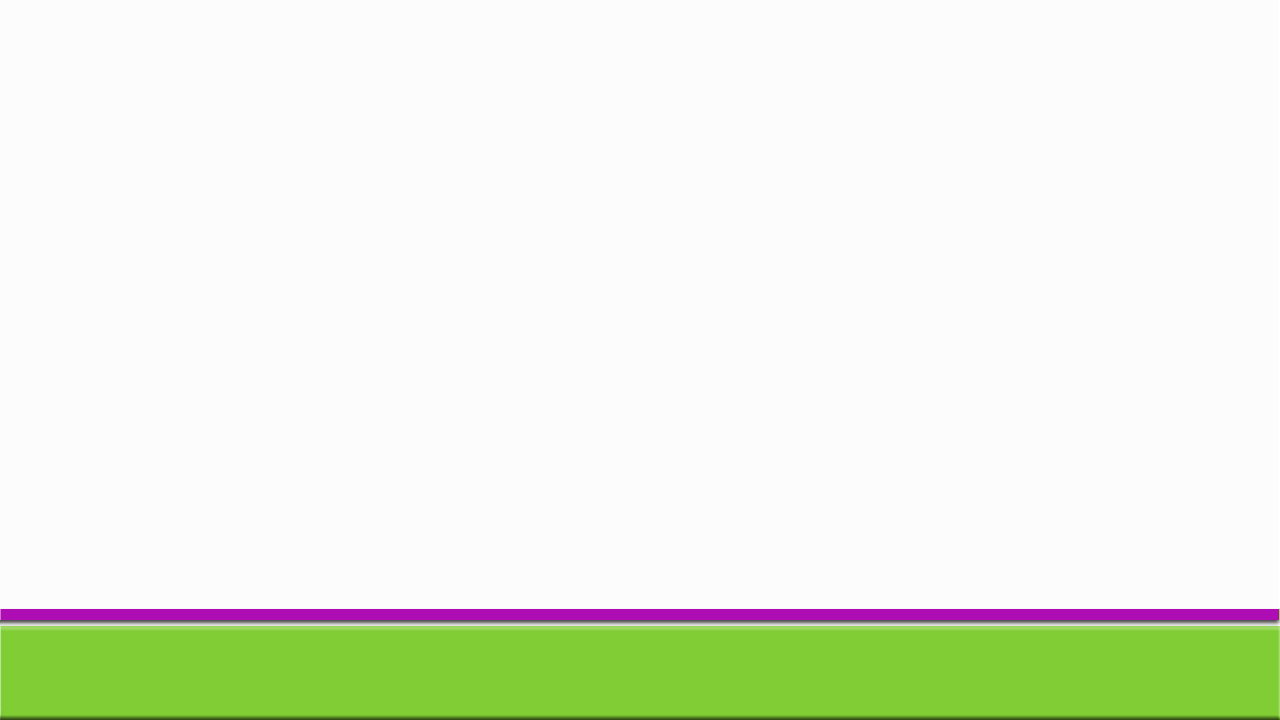 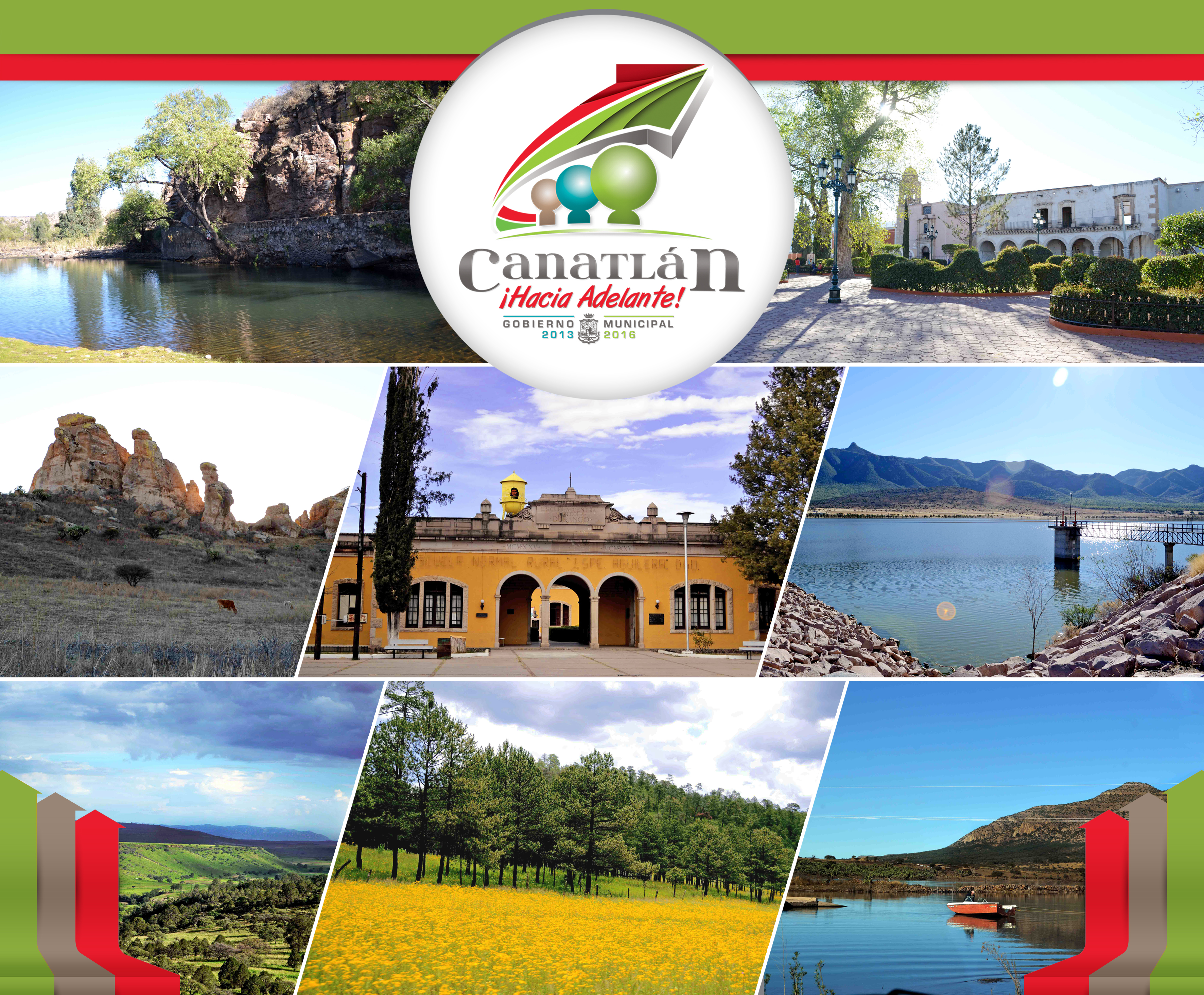 Paisajes , lugares y regiones
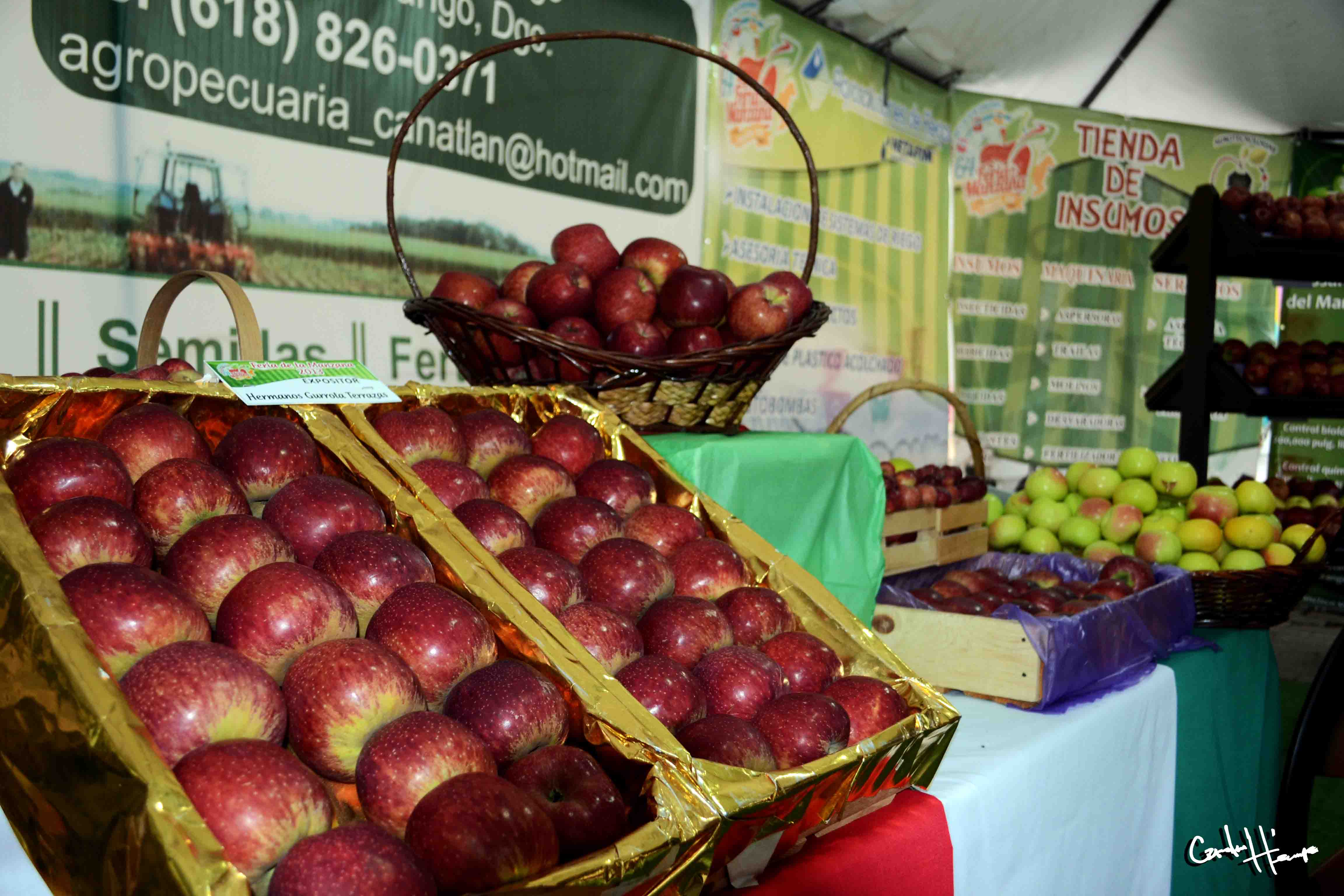 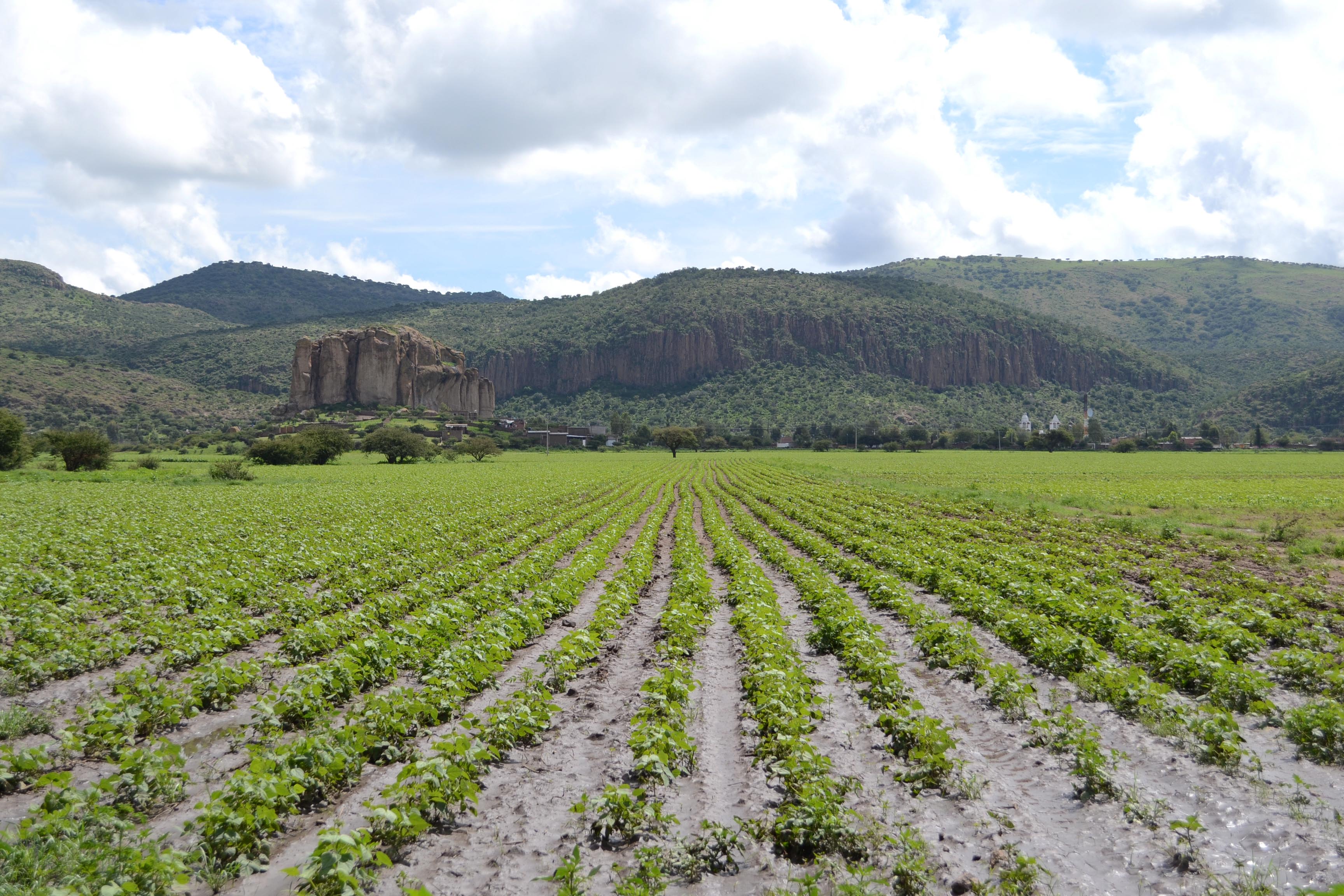 Economía
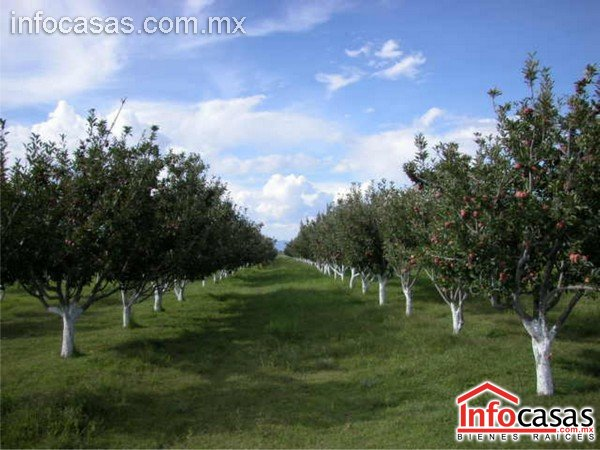 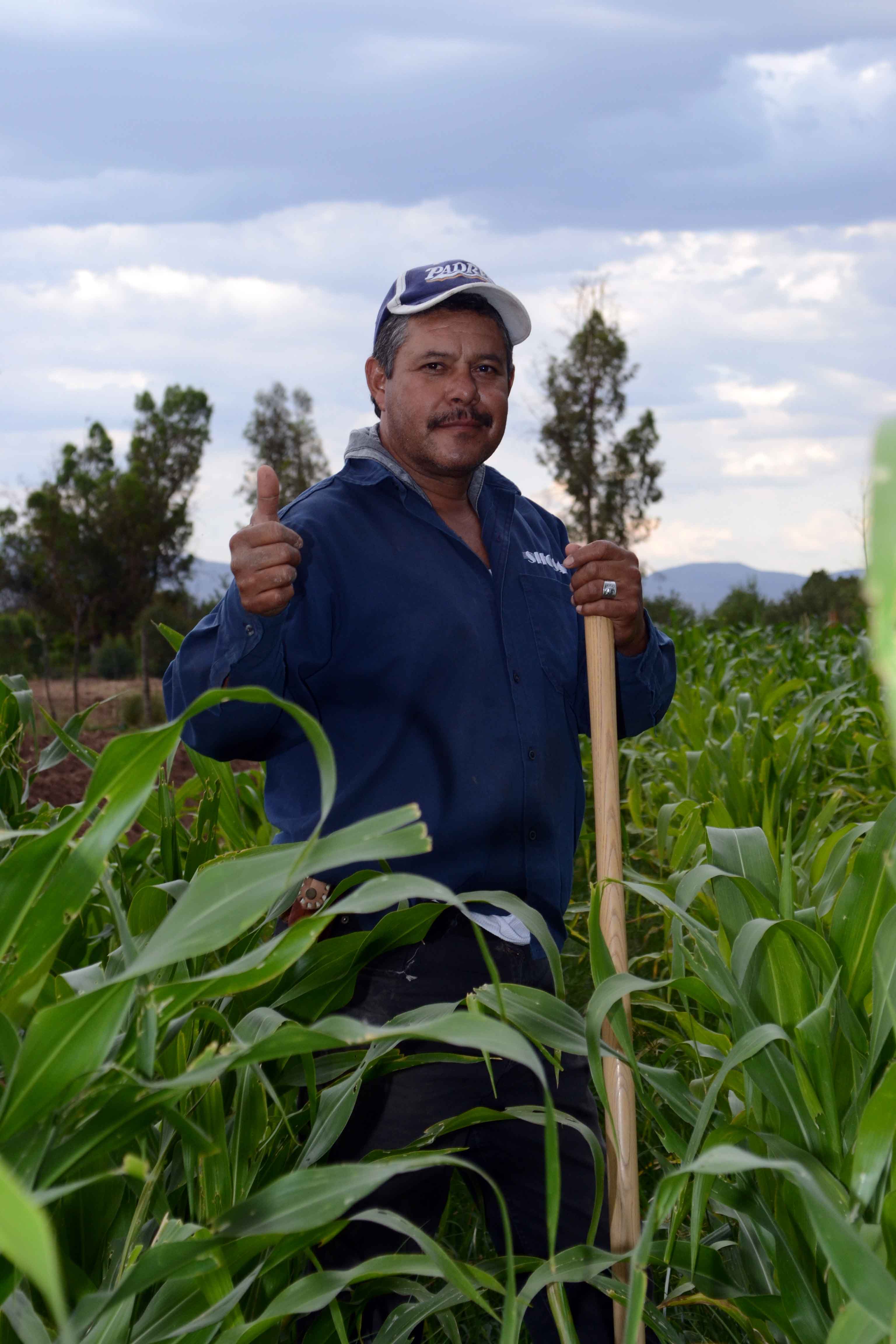 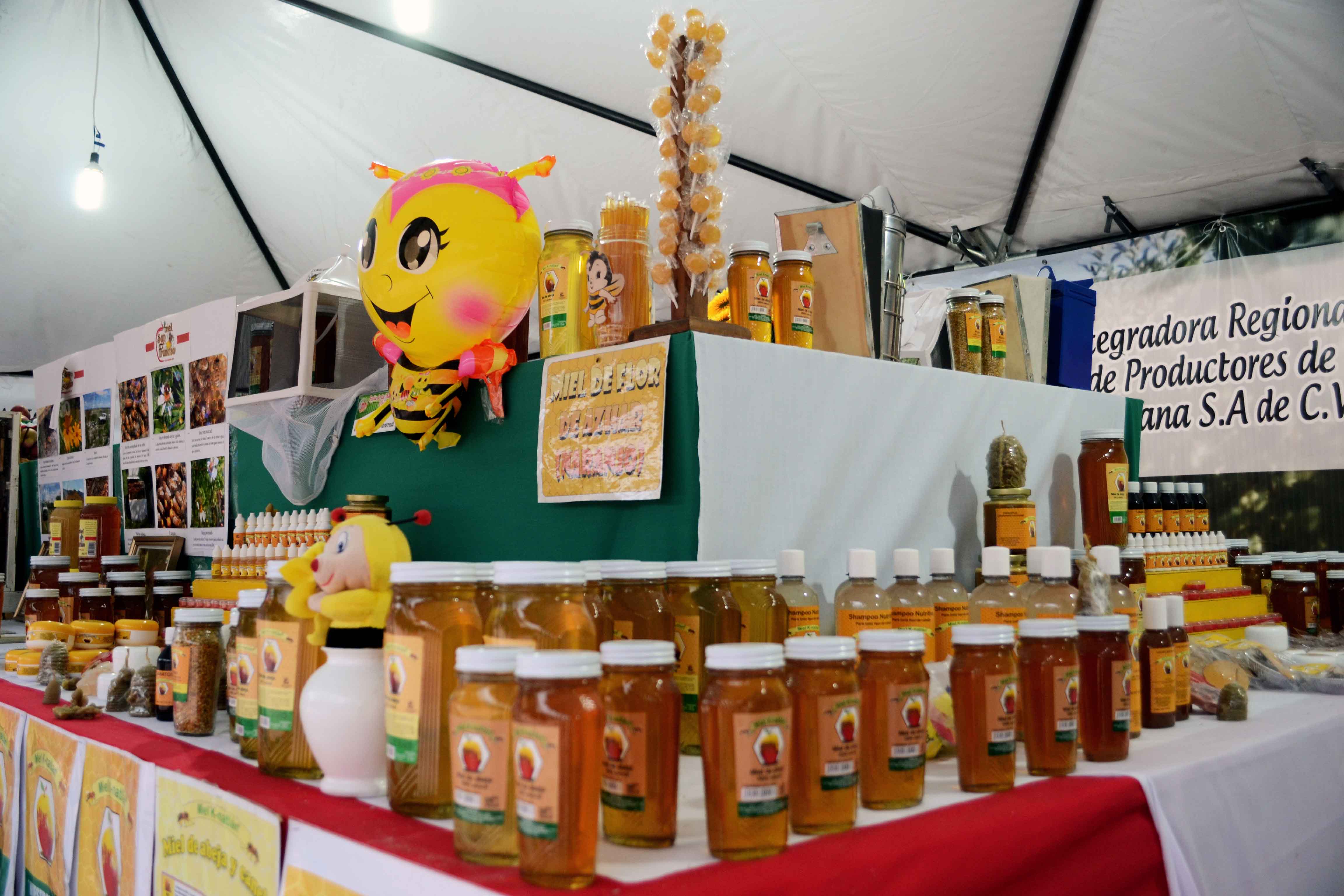 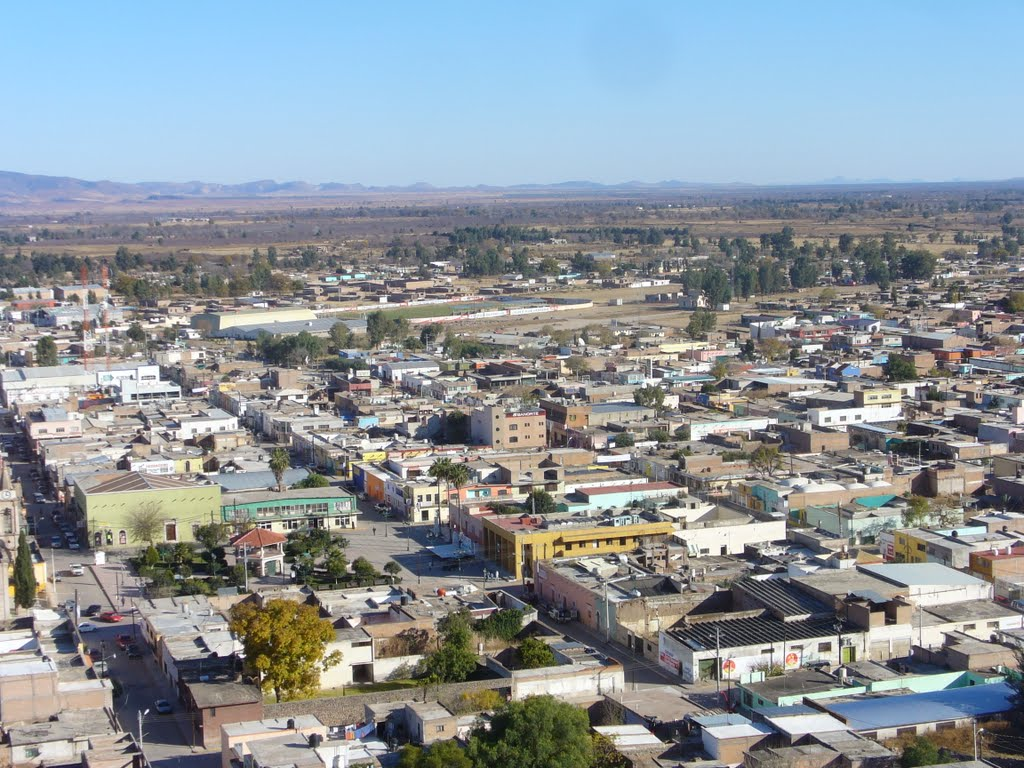 Canatlán
Población de 35,064 HAB
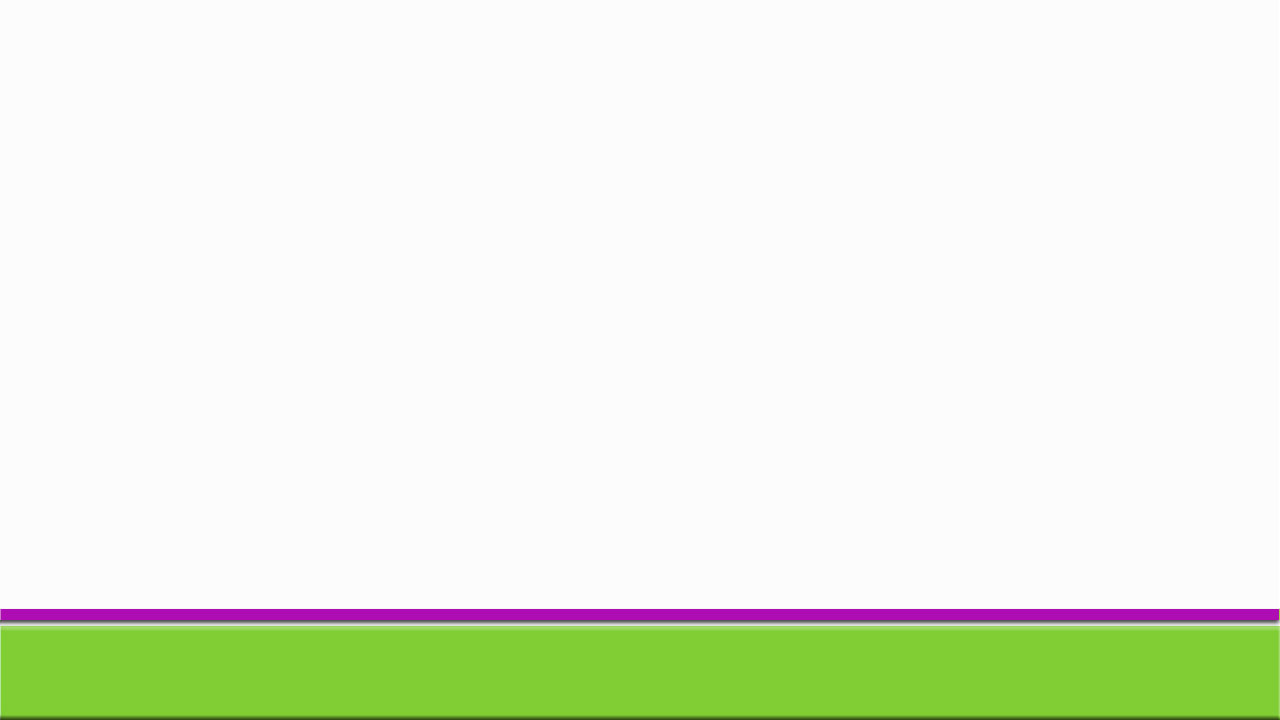 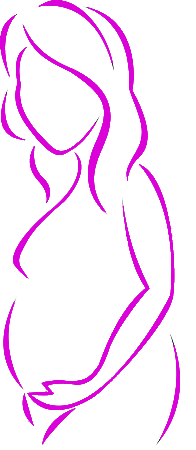 Proyecto
Mujer adolescente, di no a embarazos no deseados
Actúa con responsabilidad !!!
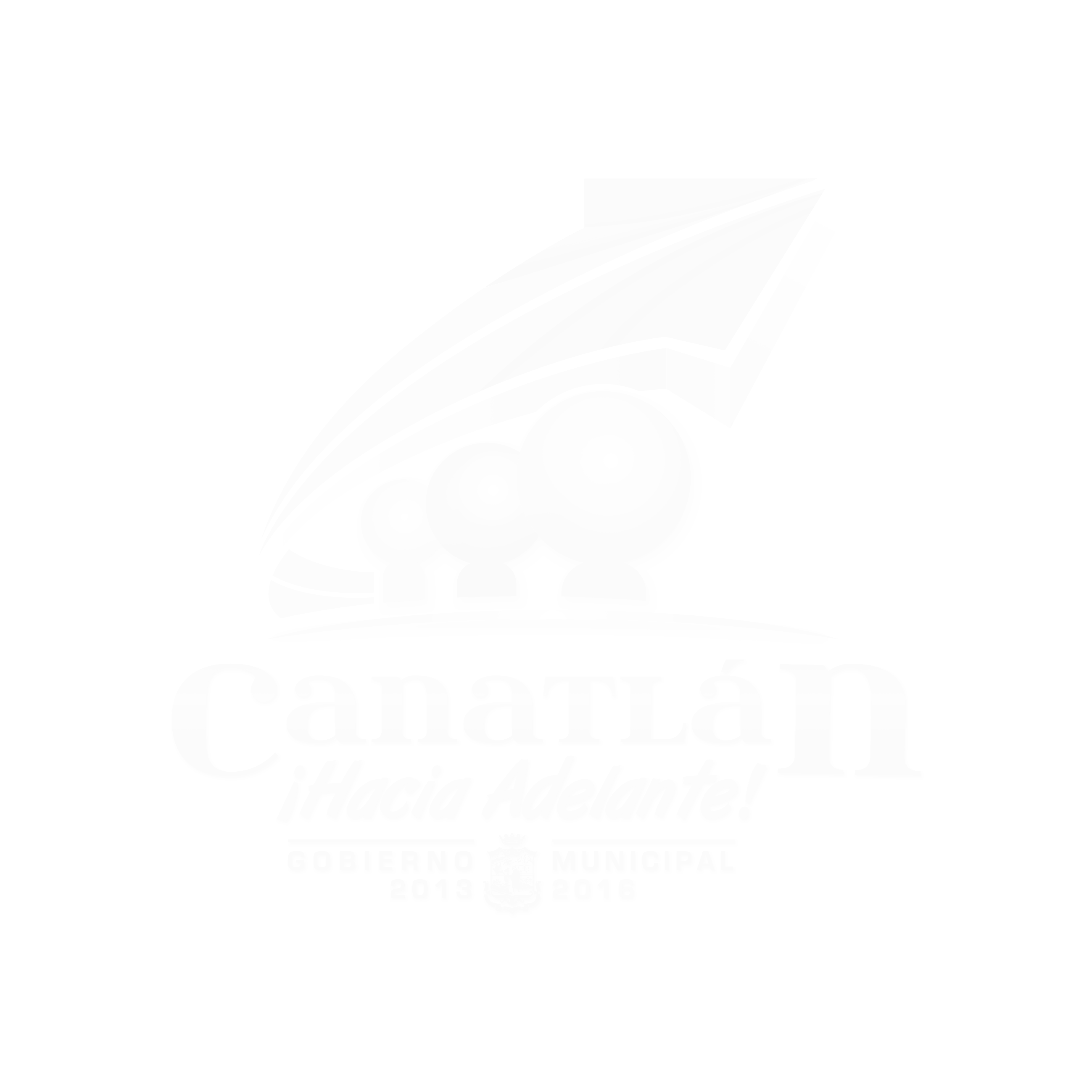 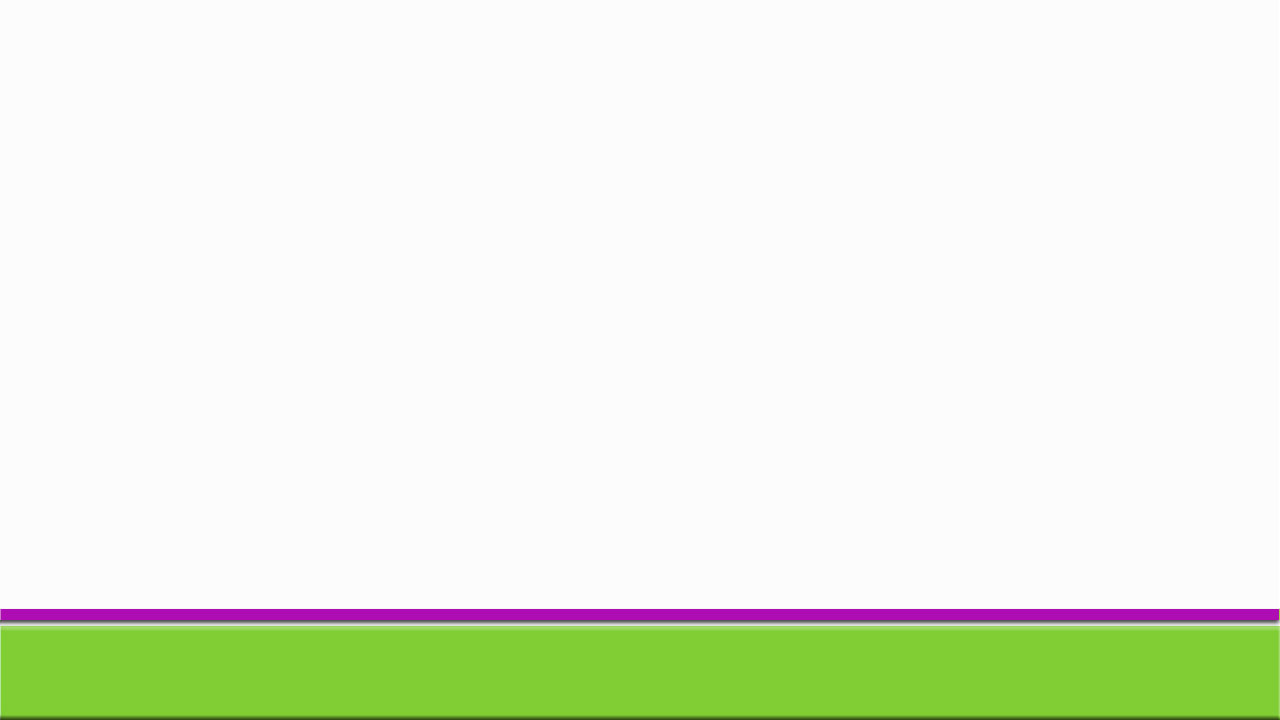 Objetivo
Reducir los índices de embarazos en adolescentes mediante la información, prevención y educación sexual.
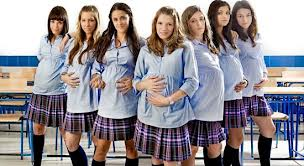 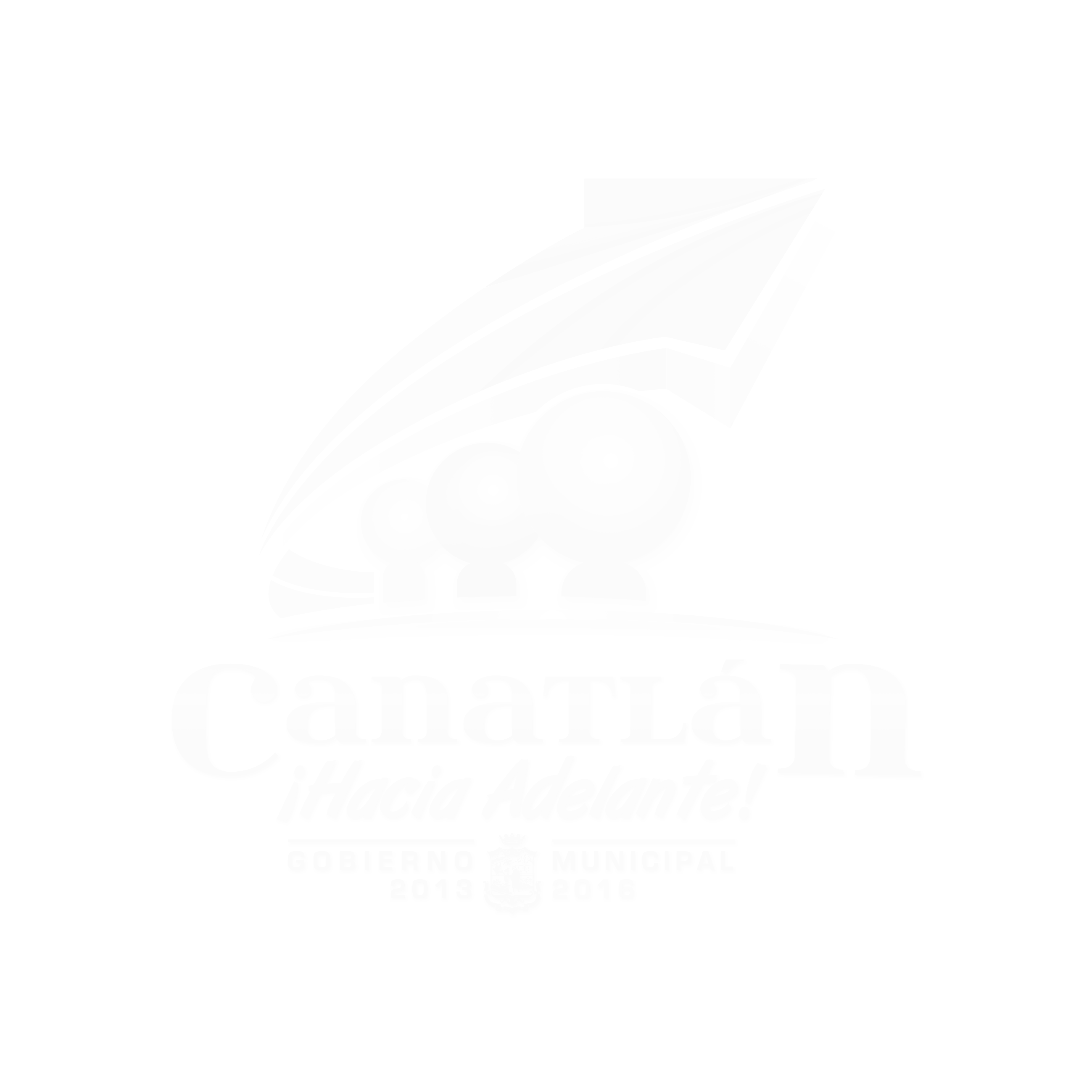 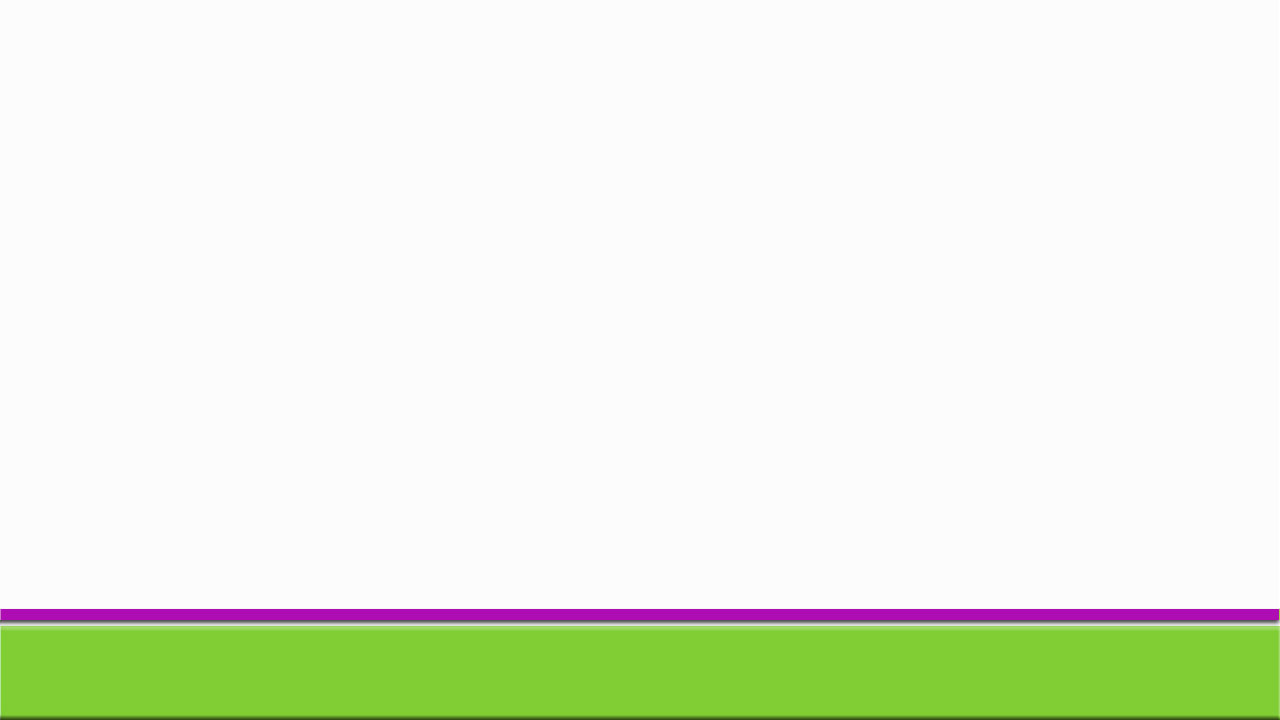 Introducción
El municipio de Canatlán  preocupado por el alto índice de embarazos no deseados en adolescentes, diseño un proyecto con el fin de contribuir eficazmente  en la prevención, incluyendo  actividades que promuevan los mismos adolescentes, además de  crear formas sanas de convivencia y desarrollo.
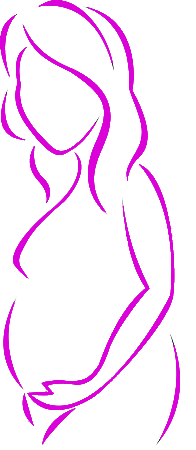 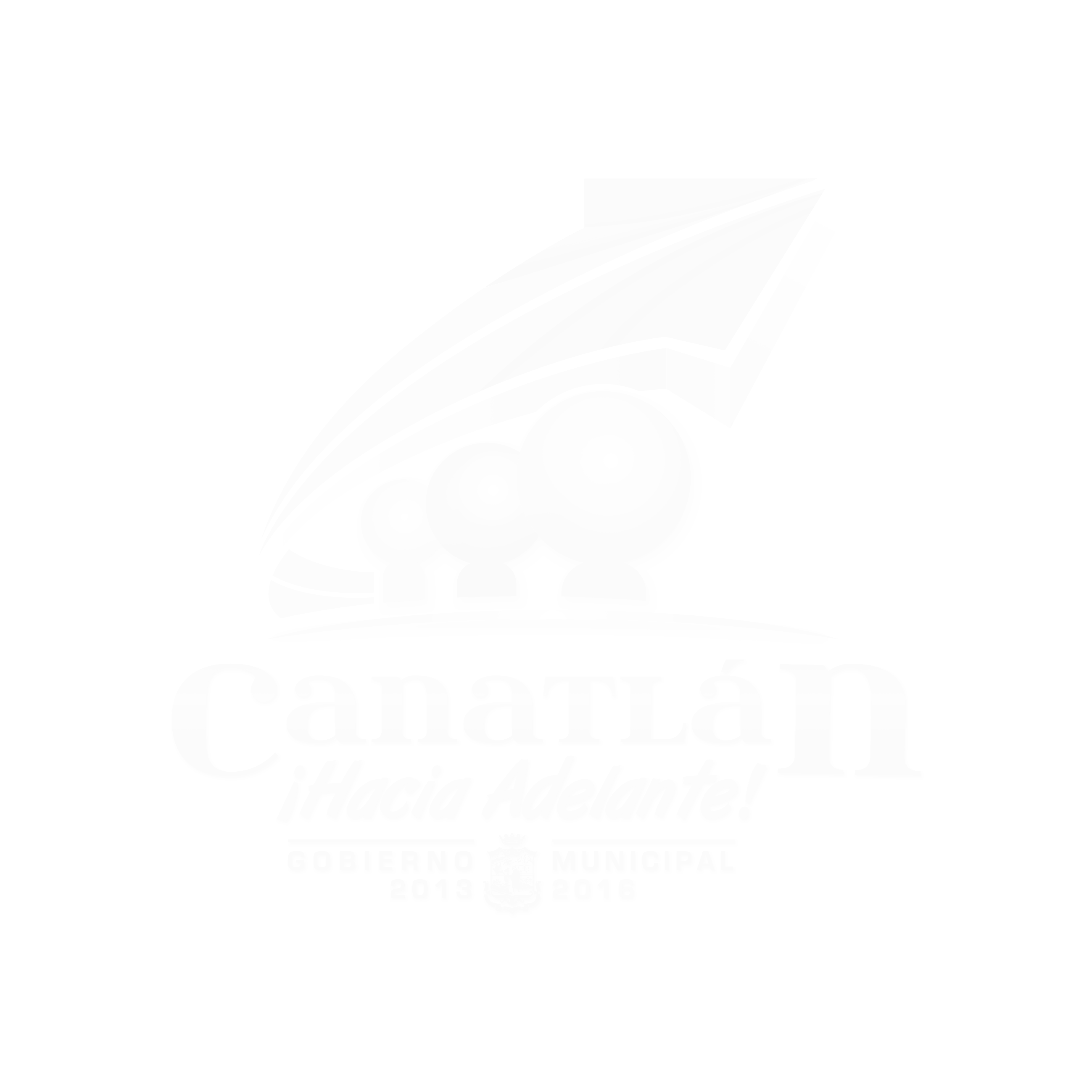 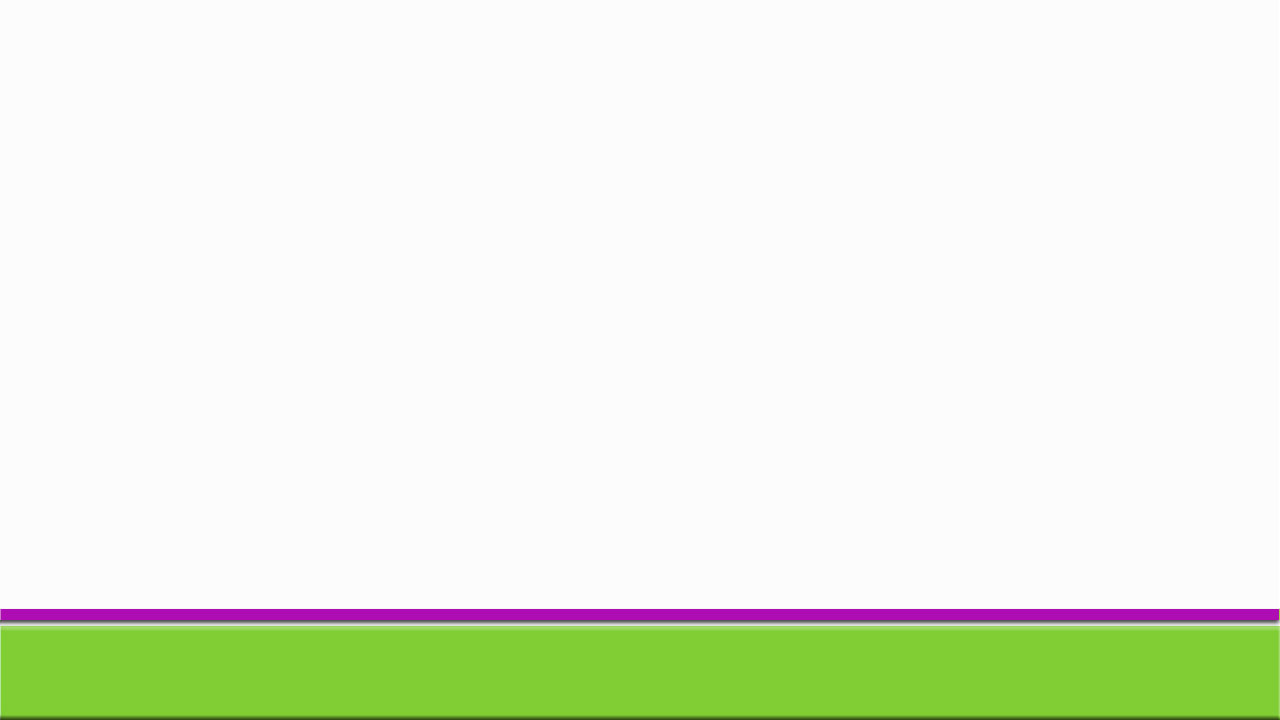 Cada año en México, cerca de un millón de embarazos corresponden a madres adolescentes
Estadísticas
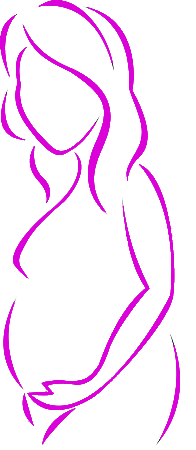 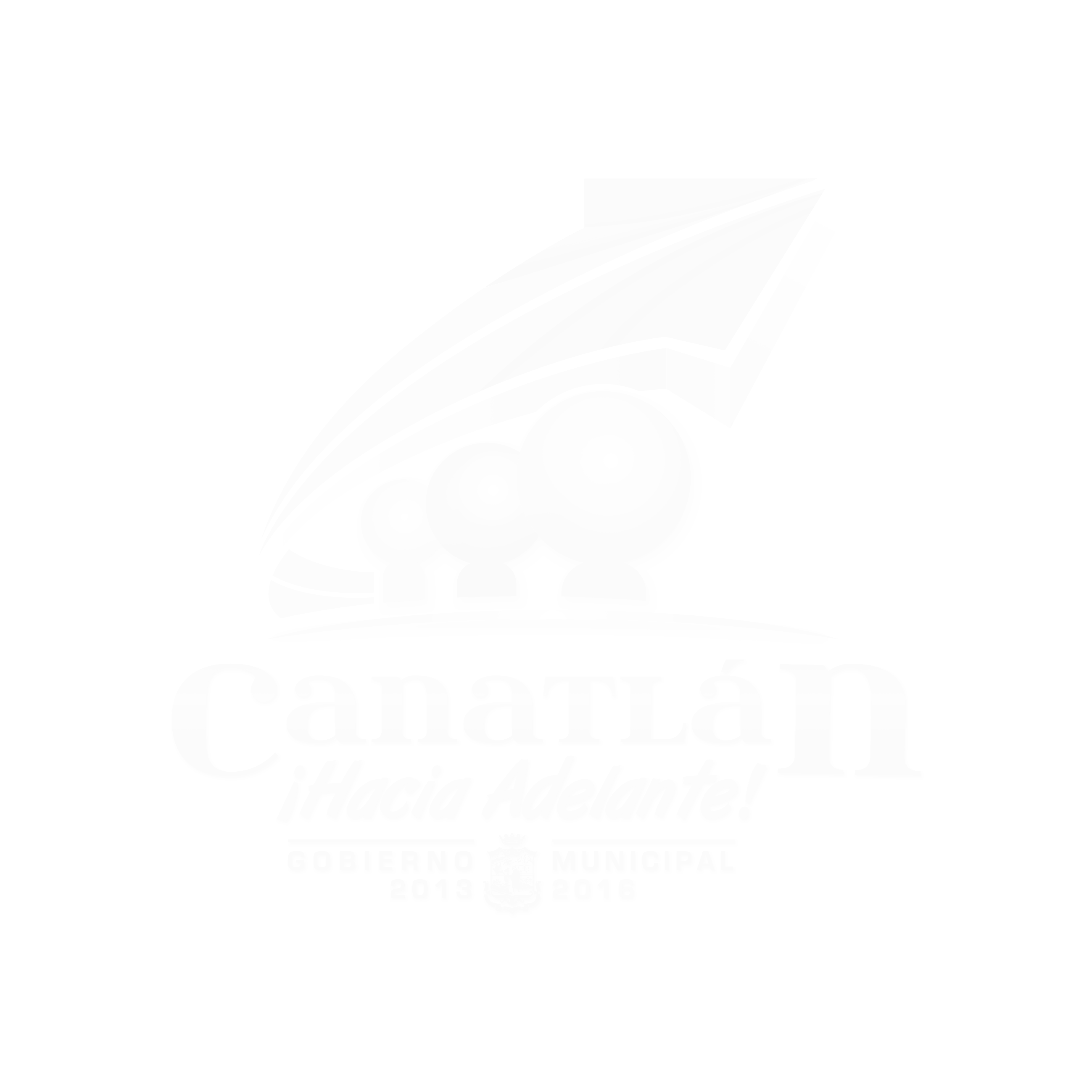 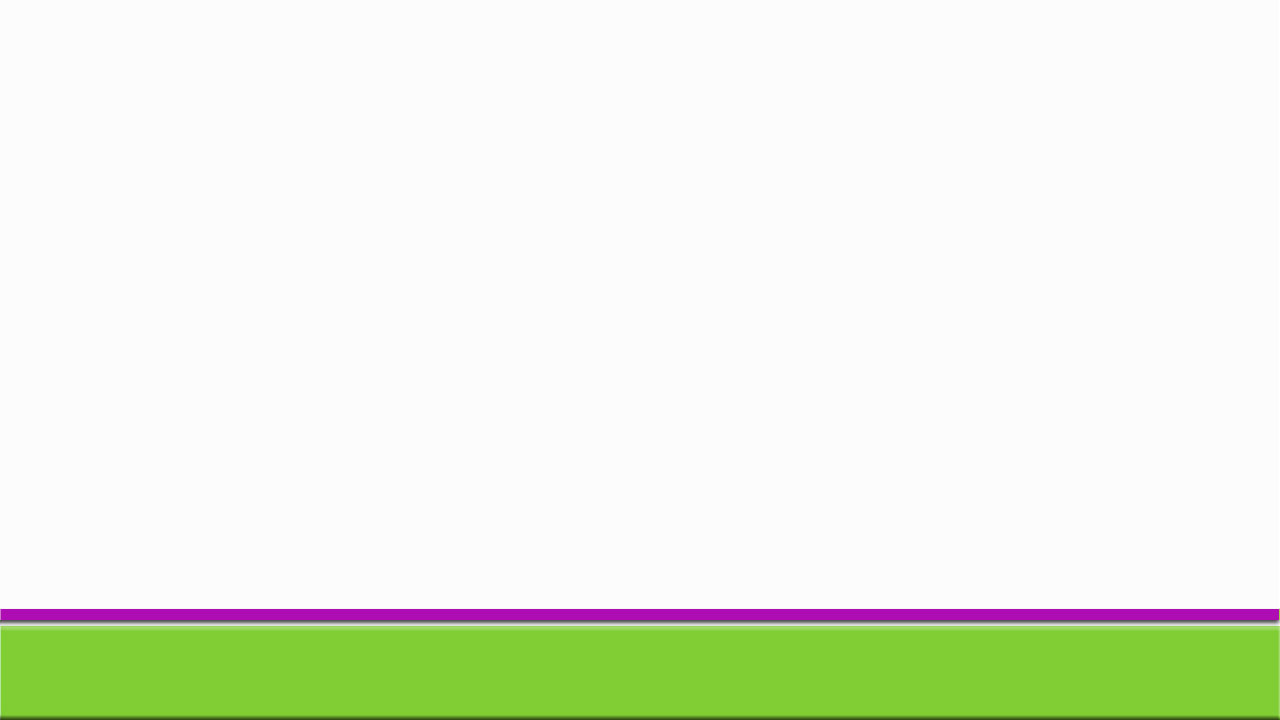 Estadísticas
195
. En  el  Municipio de Canatlán Dgo
El embarazo en la adolescencia sigue siendo un impedimento para mejorar las condiciones educativas, económicas y sociales de la mujer.
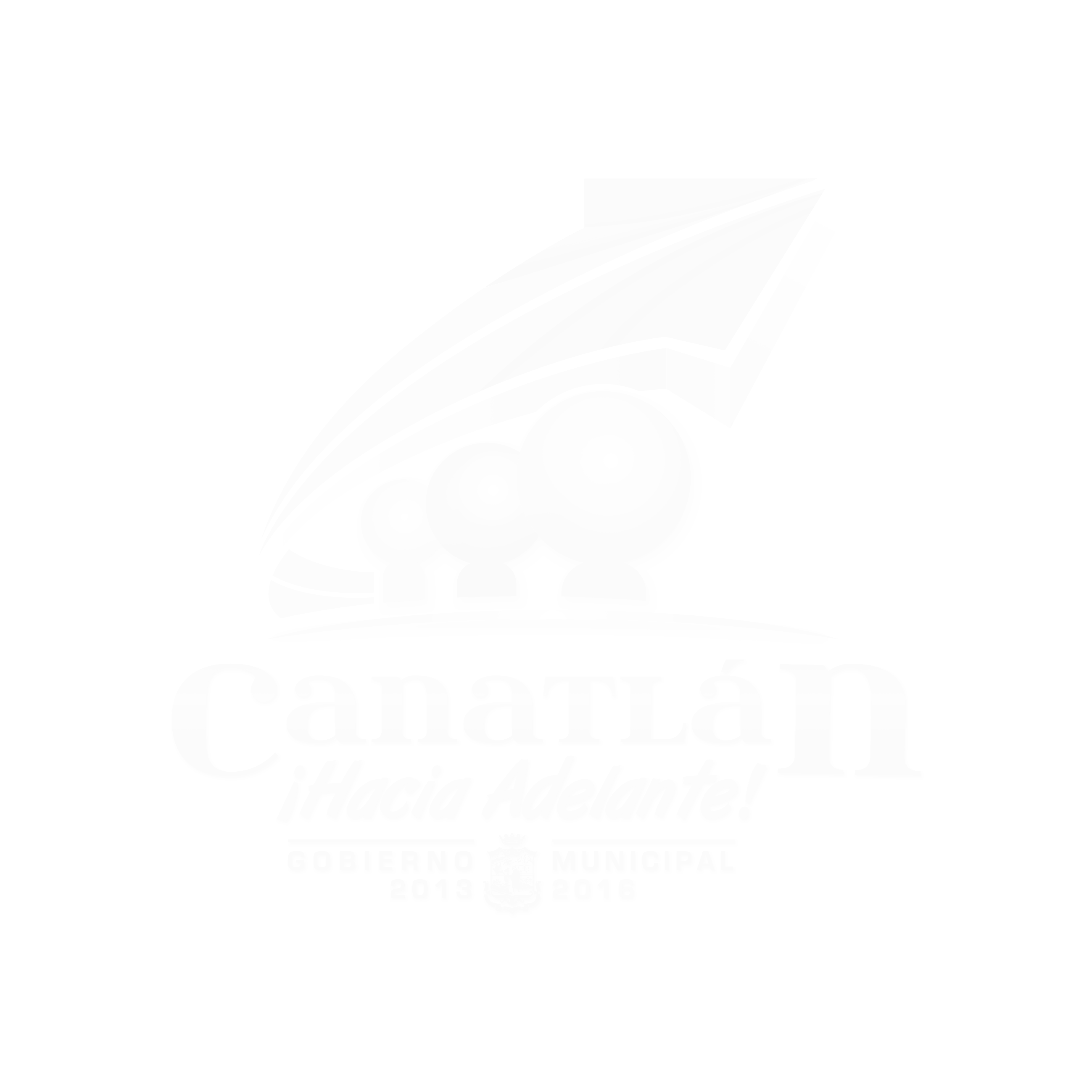 [Speaker Notes: a]
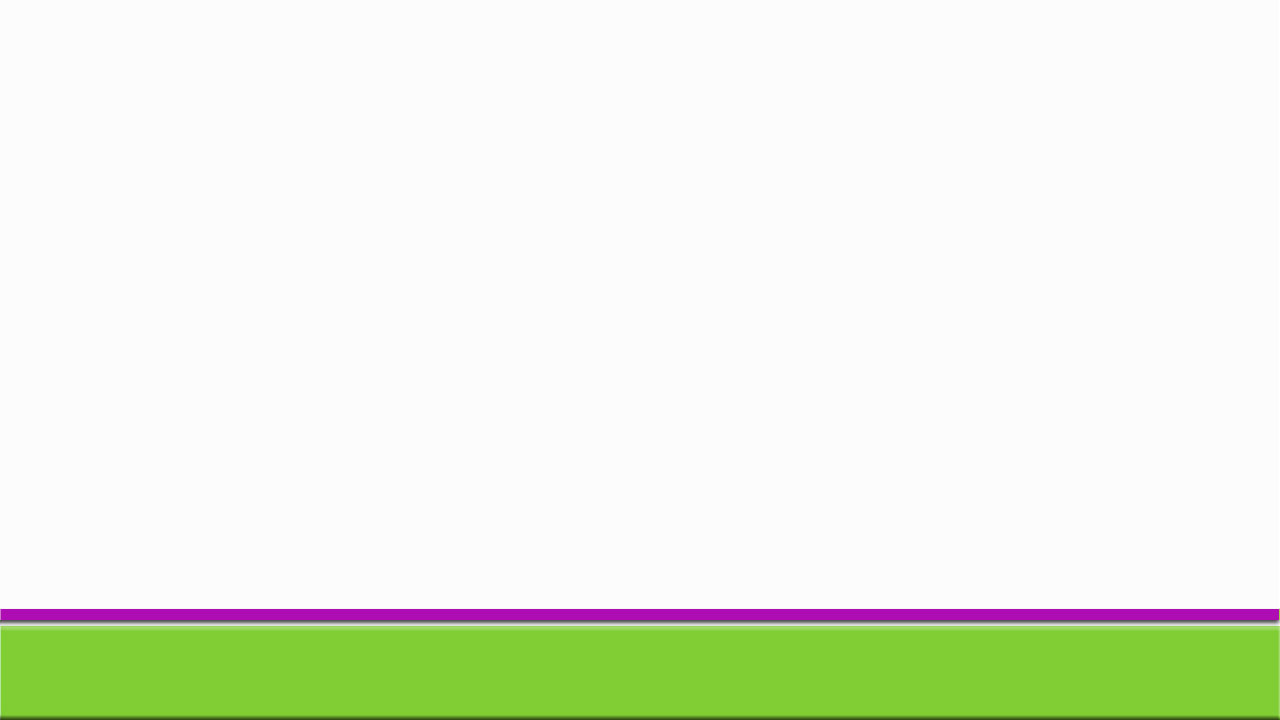 Causas
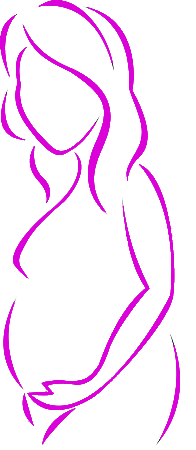 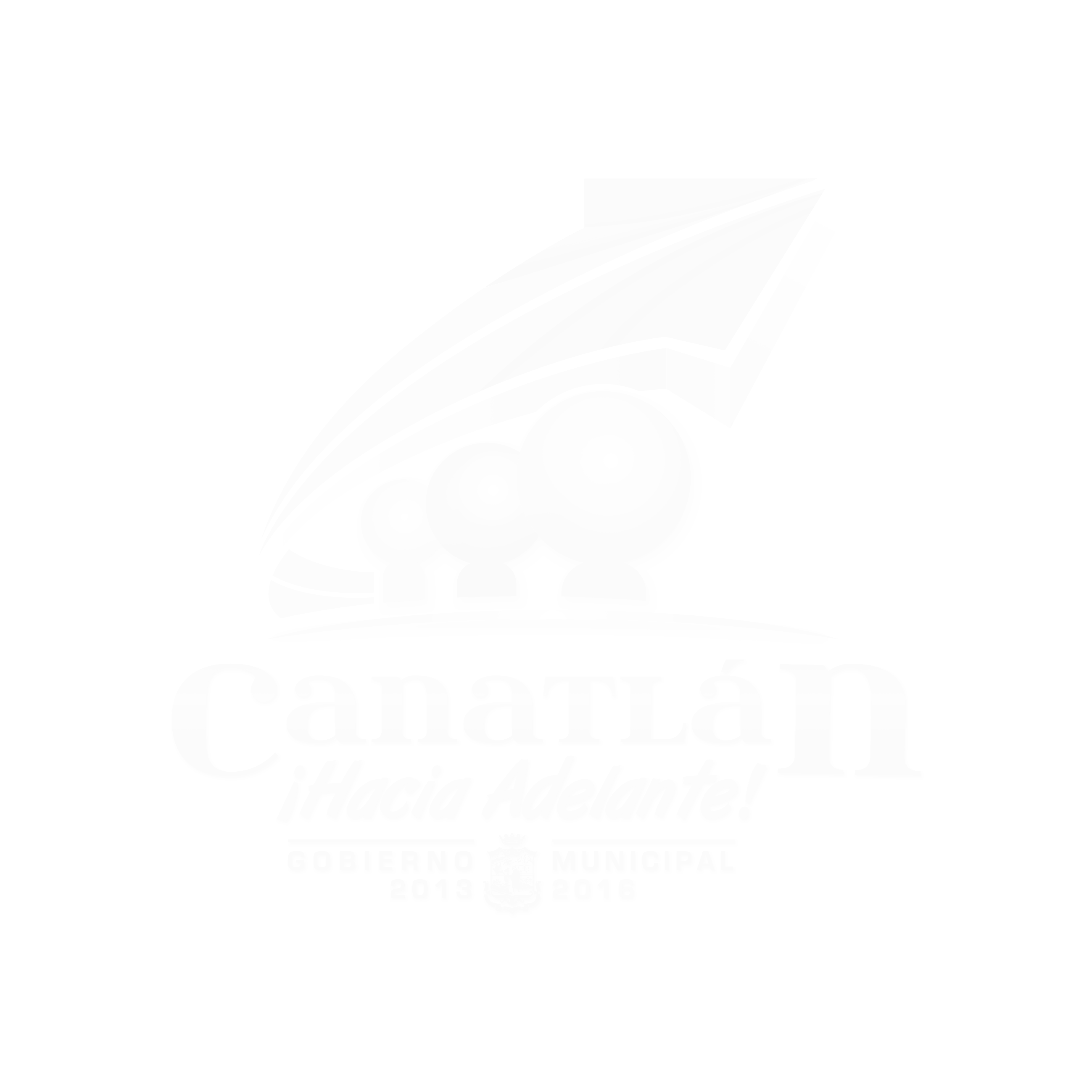 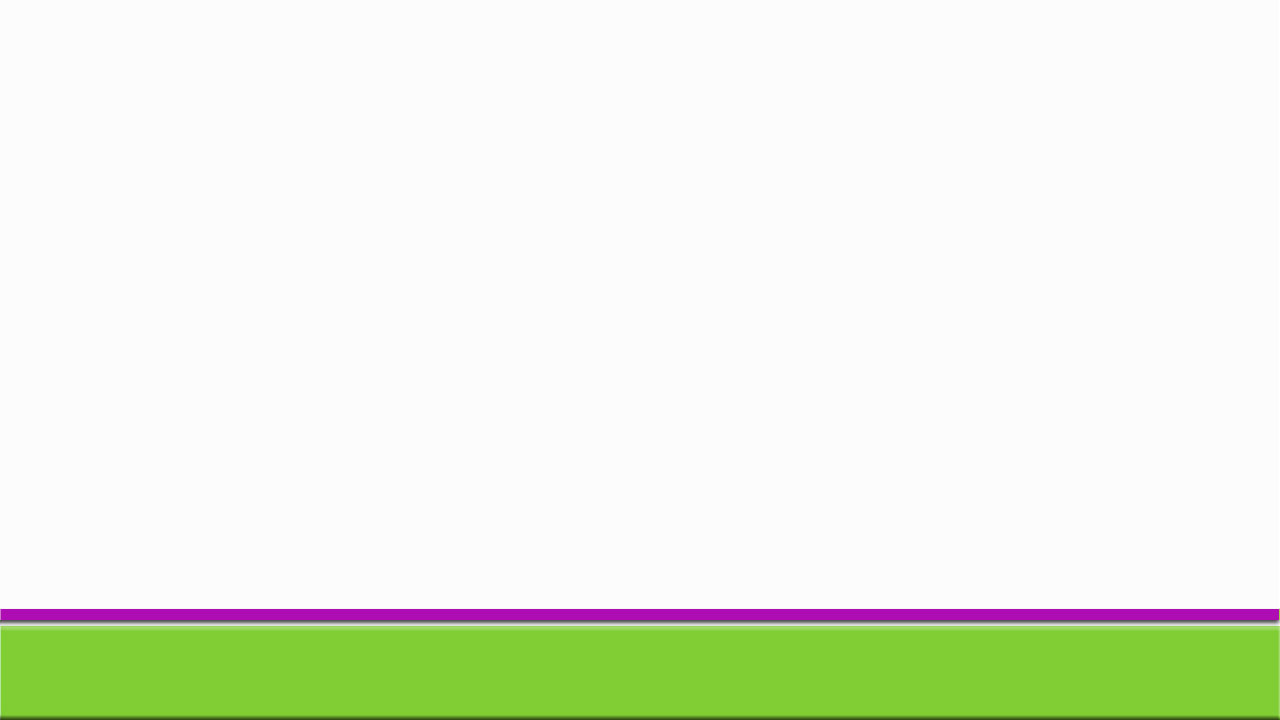 Ejes Estratégicos
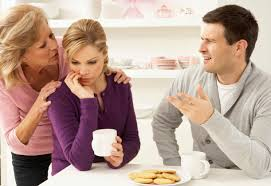 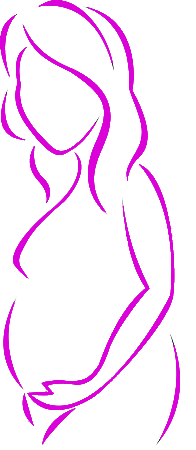 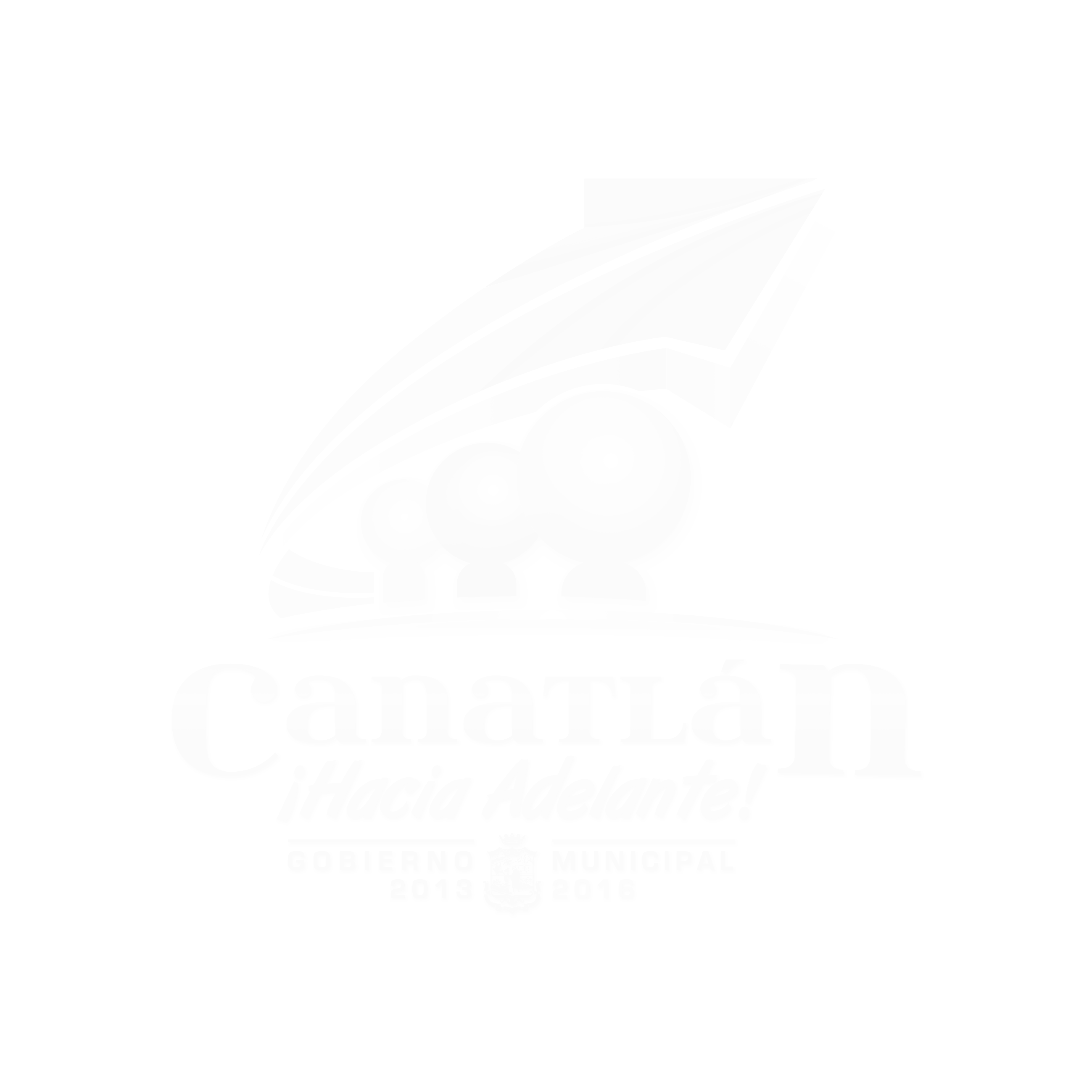 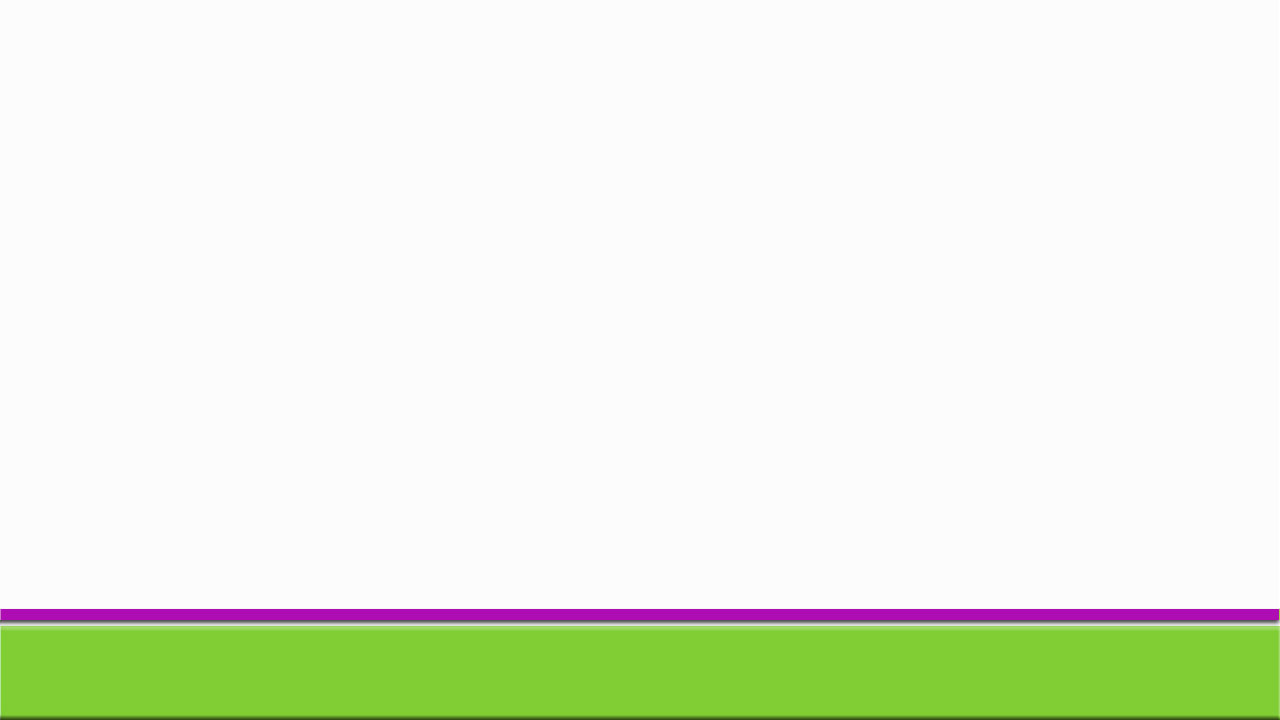 Fortalecimiento de los vínculos familiares
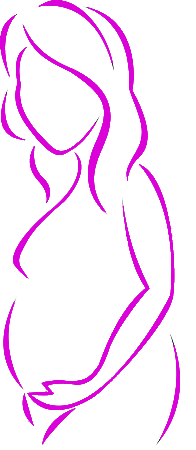 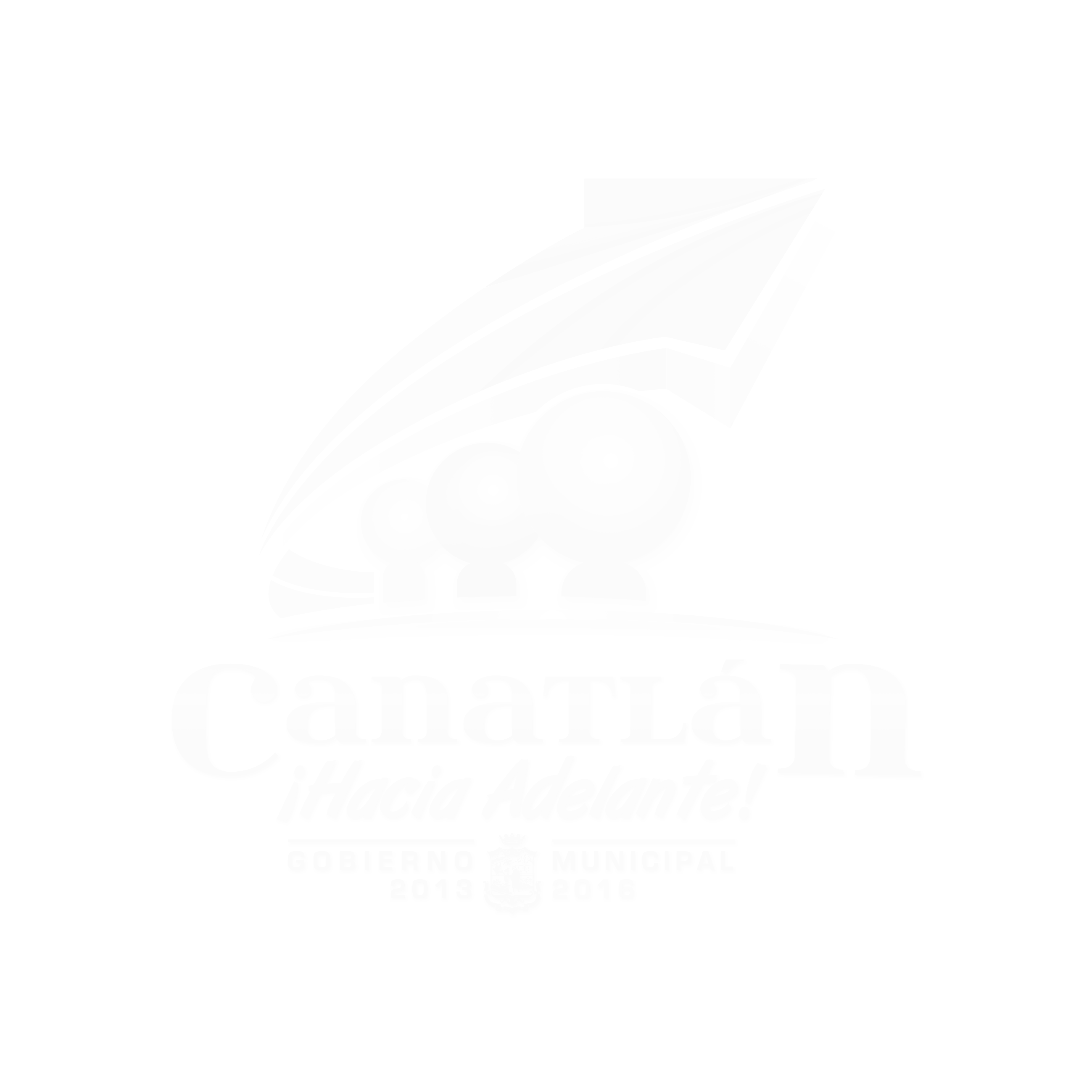 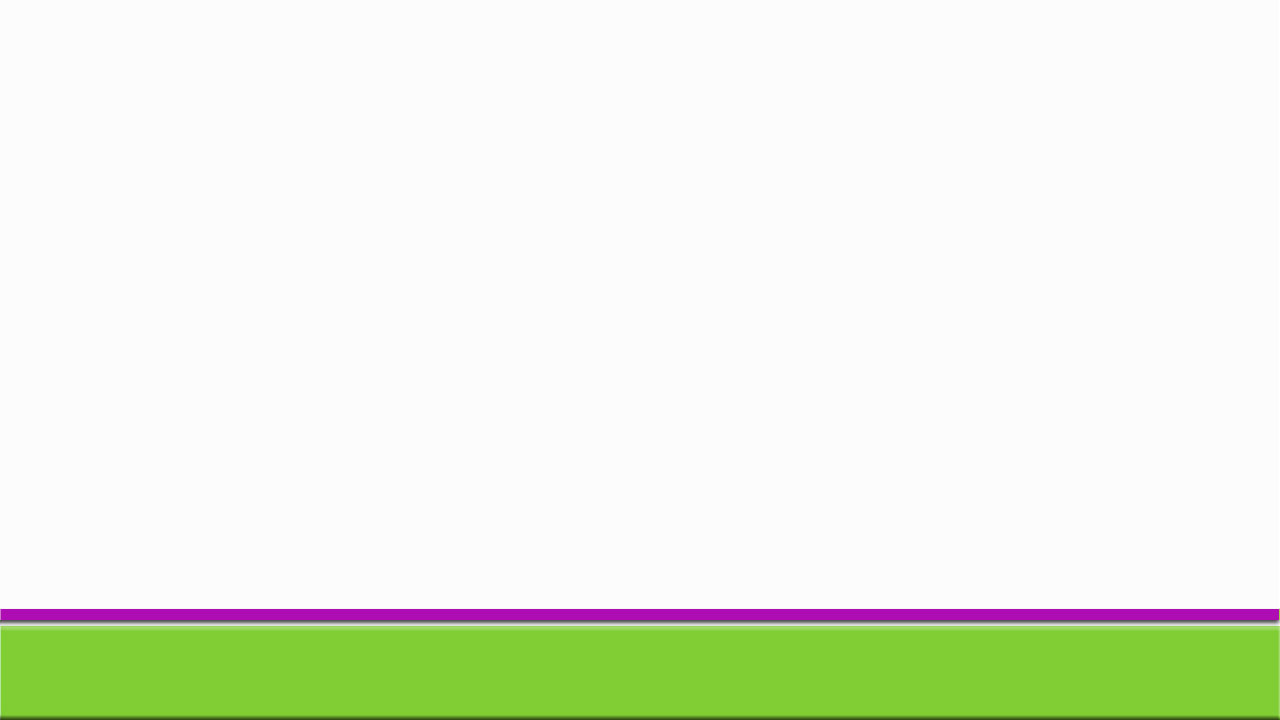 Fortalecimiento de los vínculos familiares
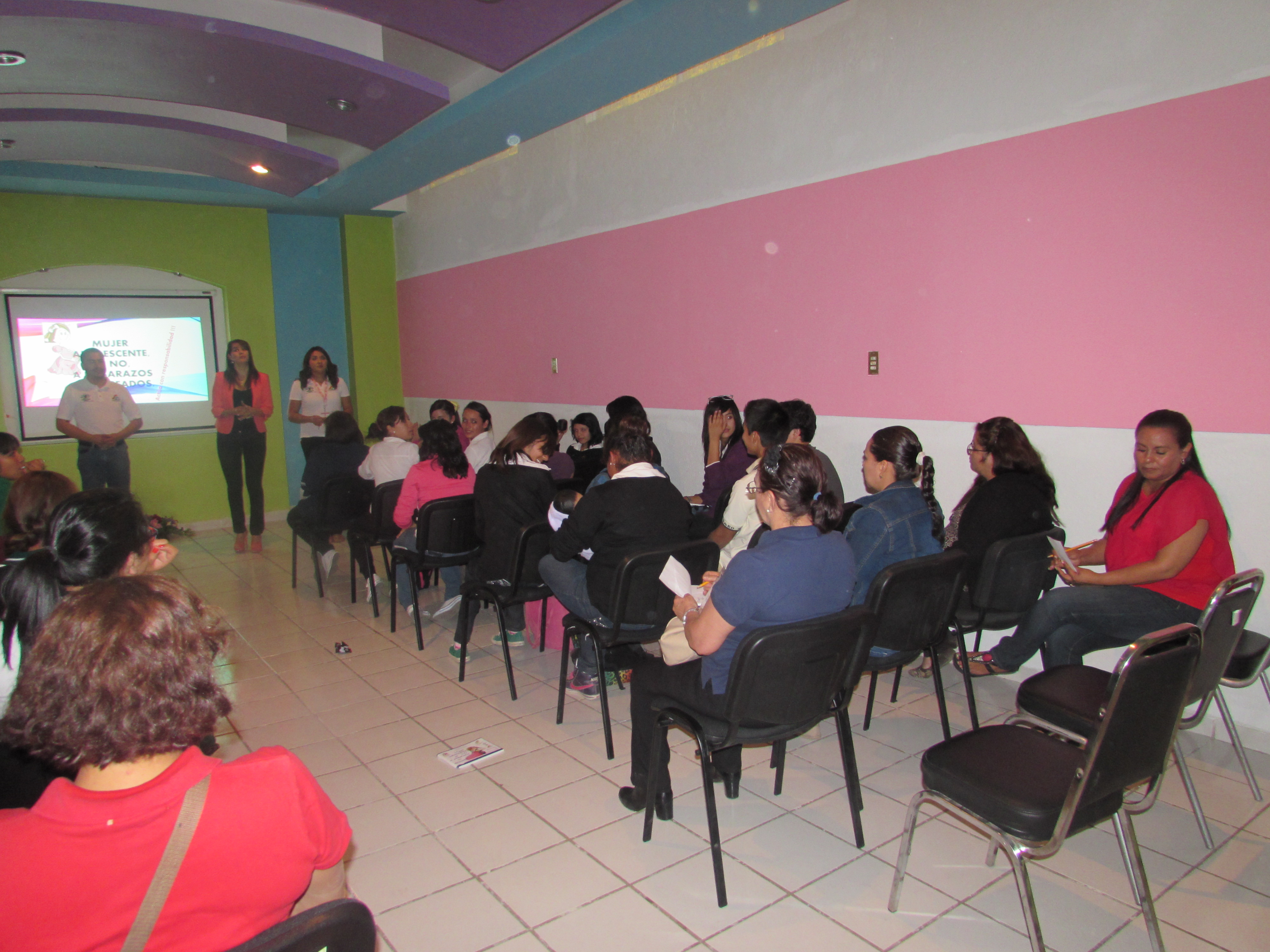 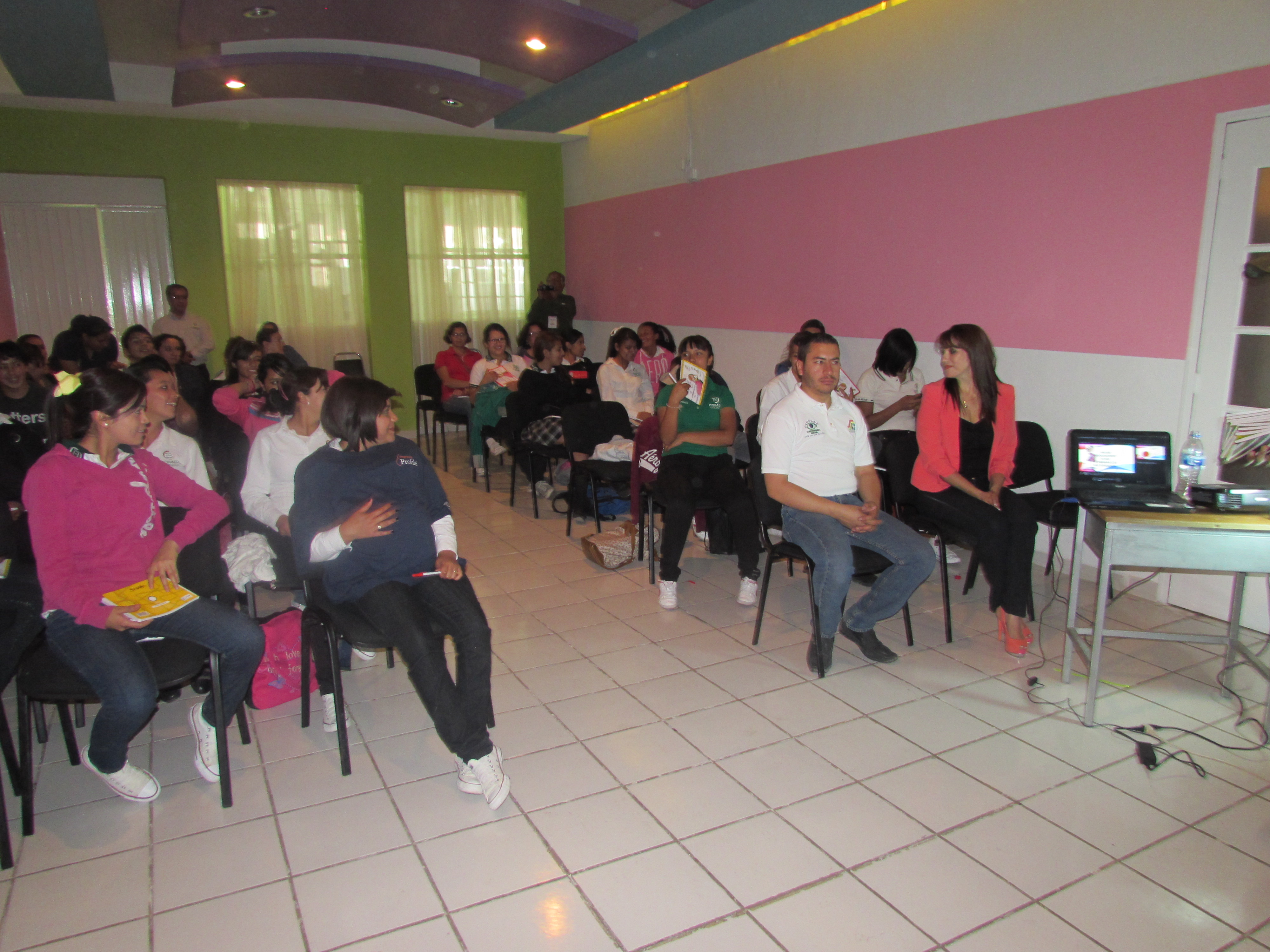 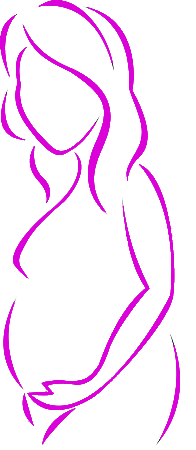 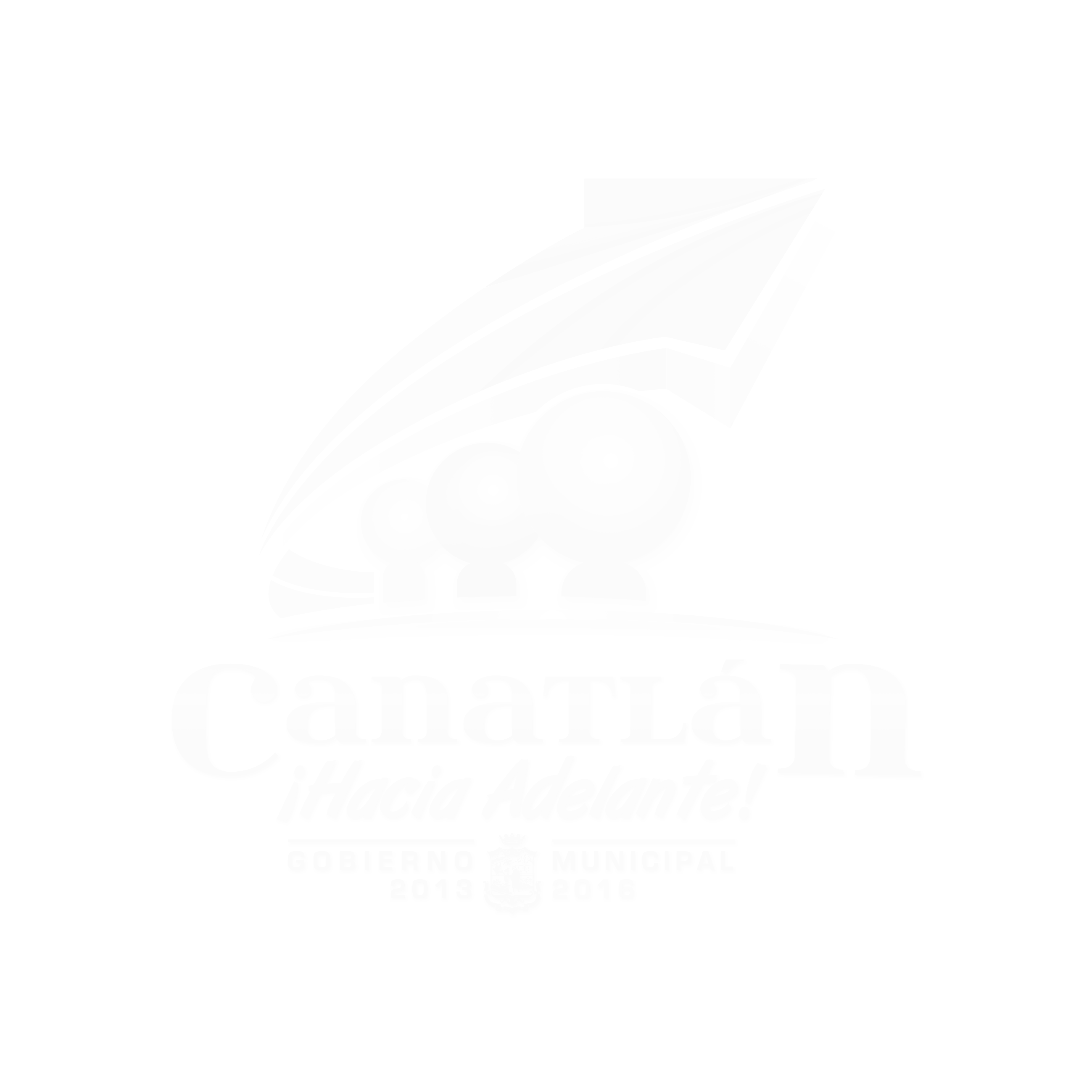 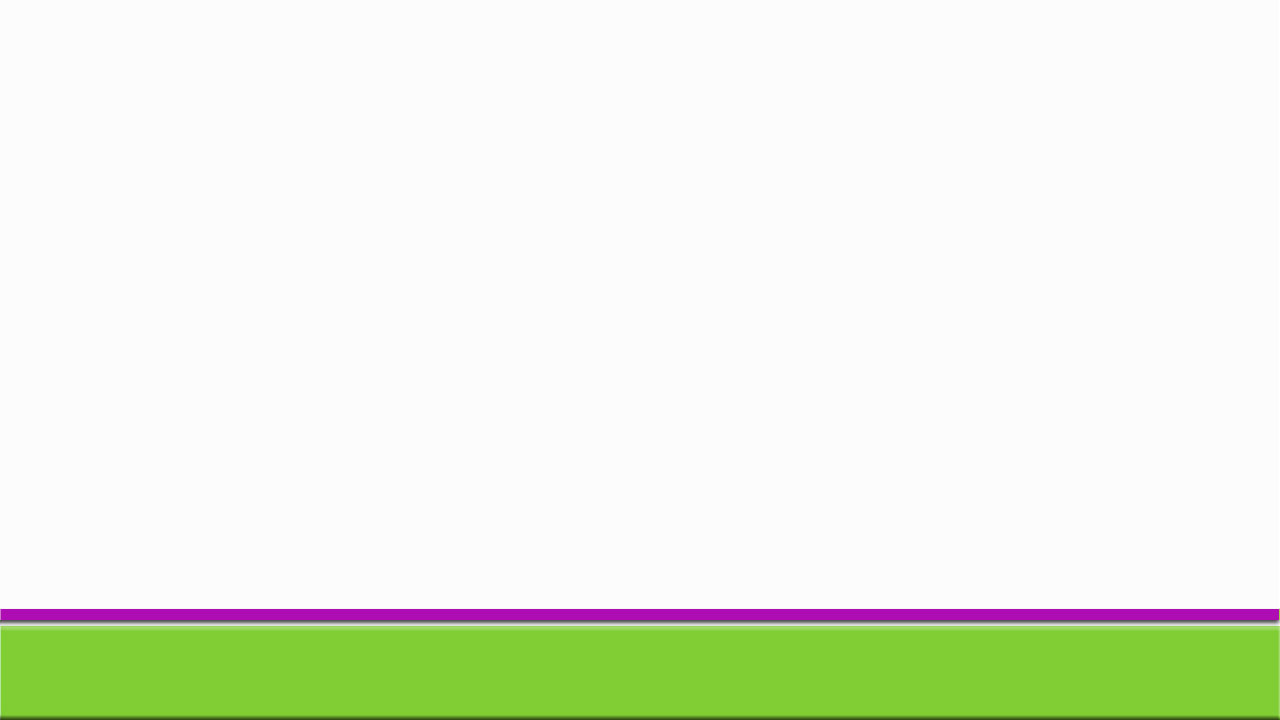 Prevención entre iguales
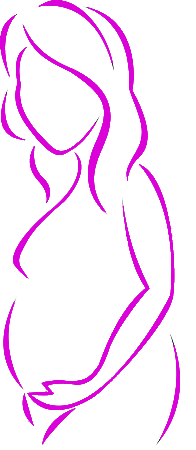 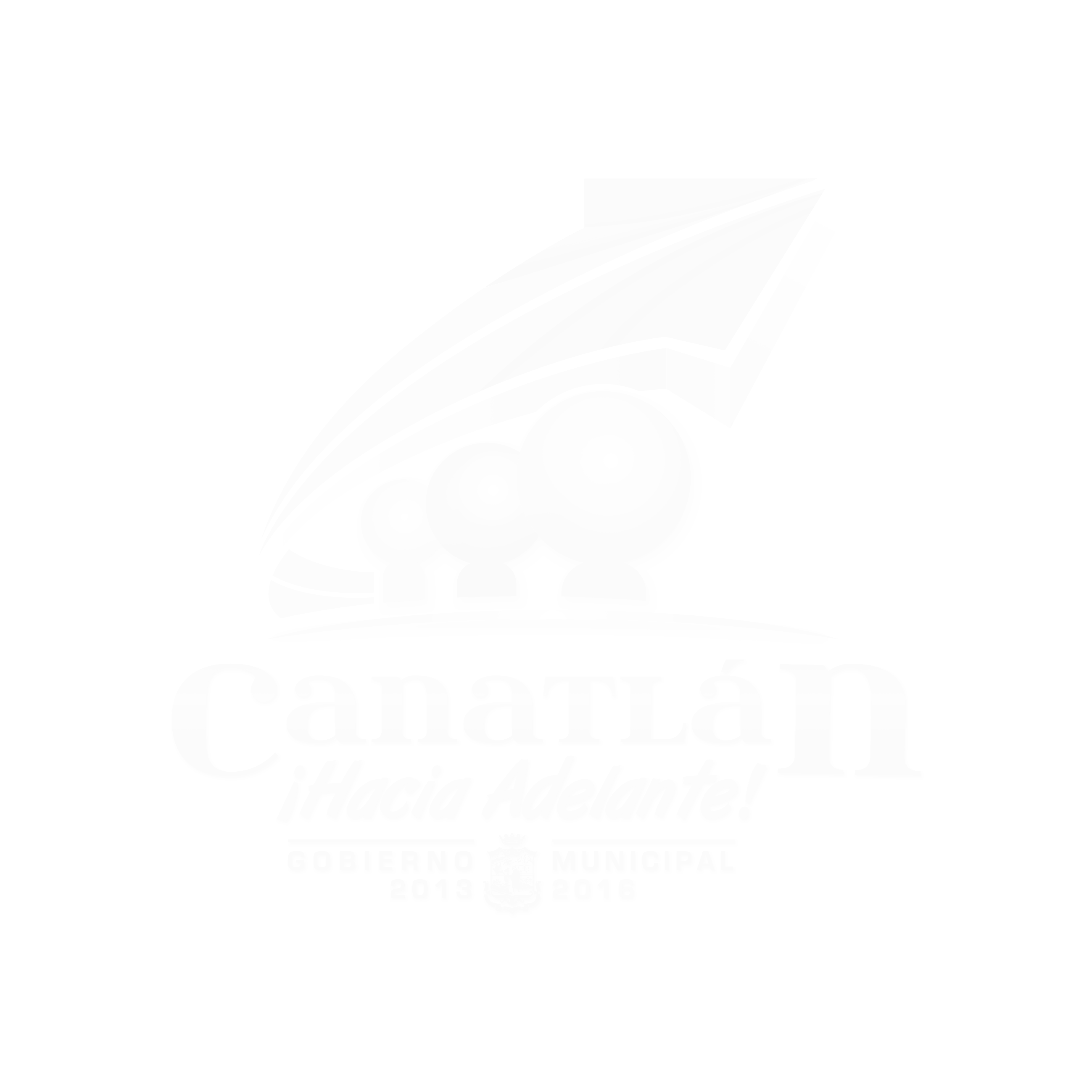 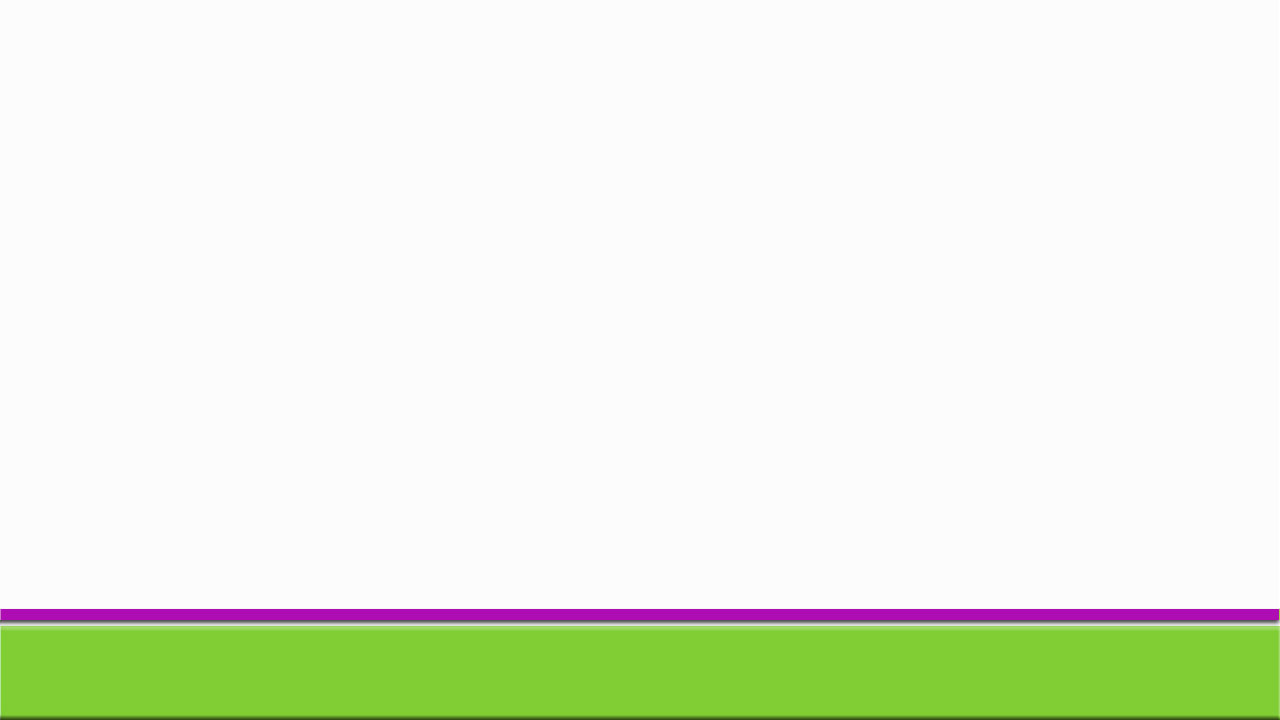 Prevención entre iguales
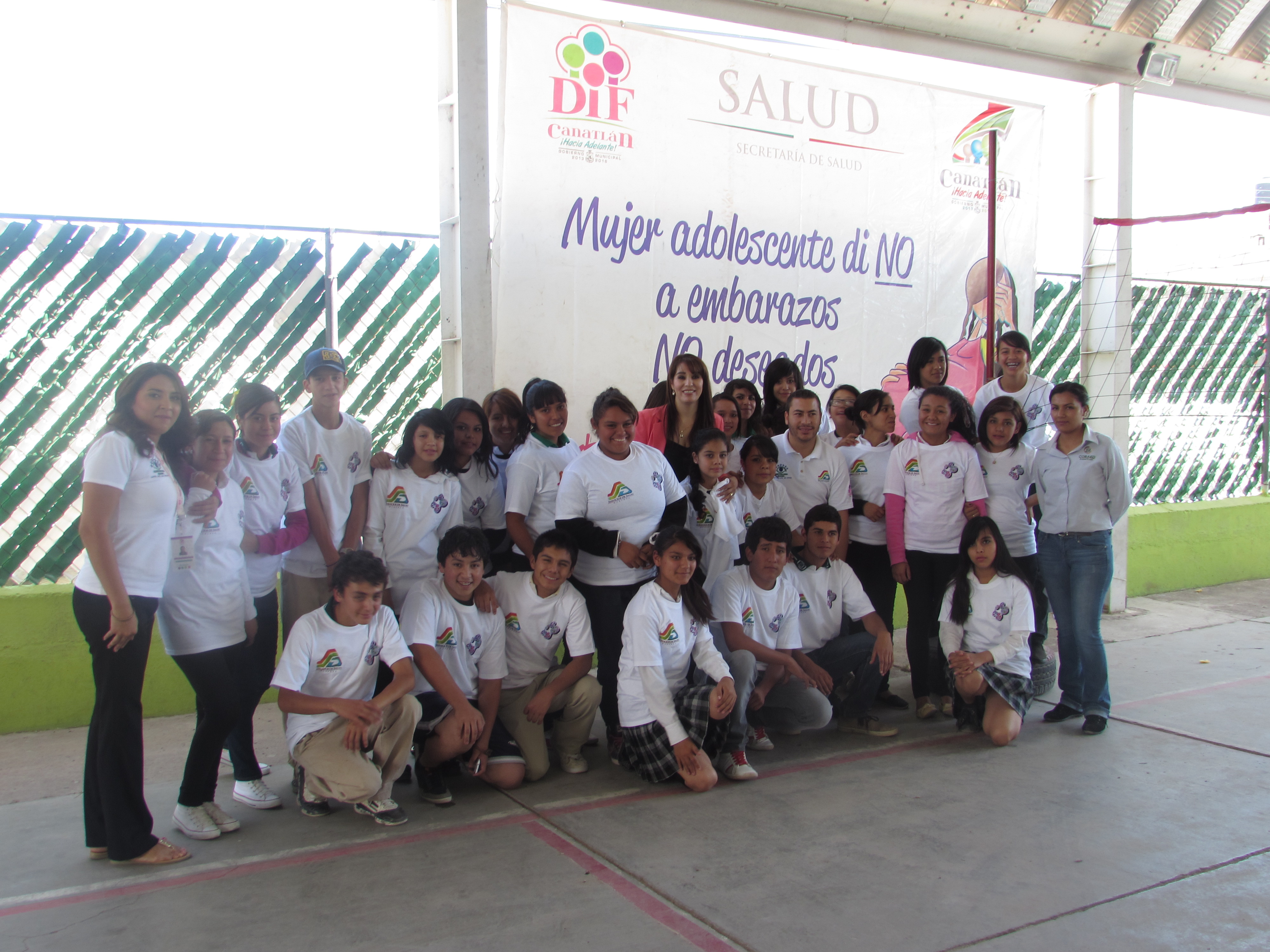 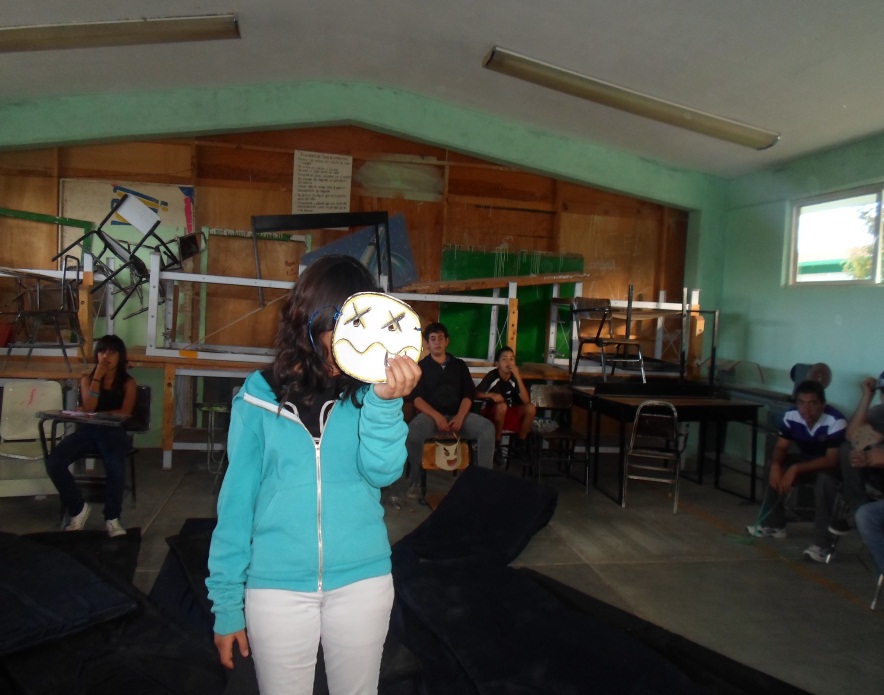 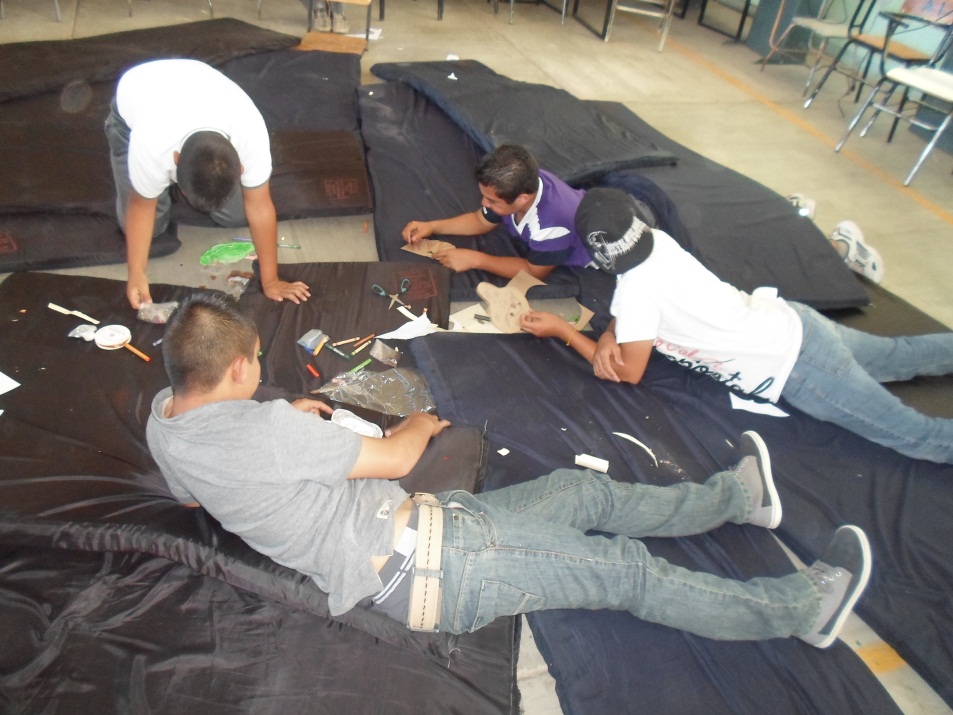 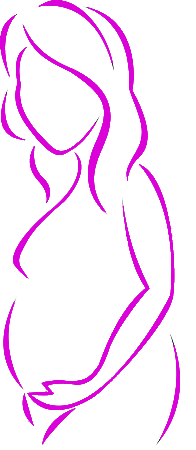 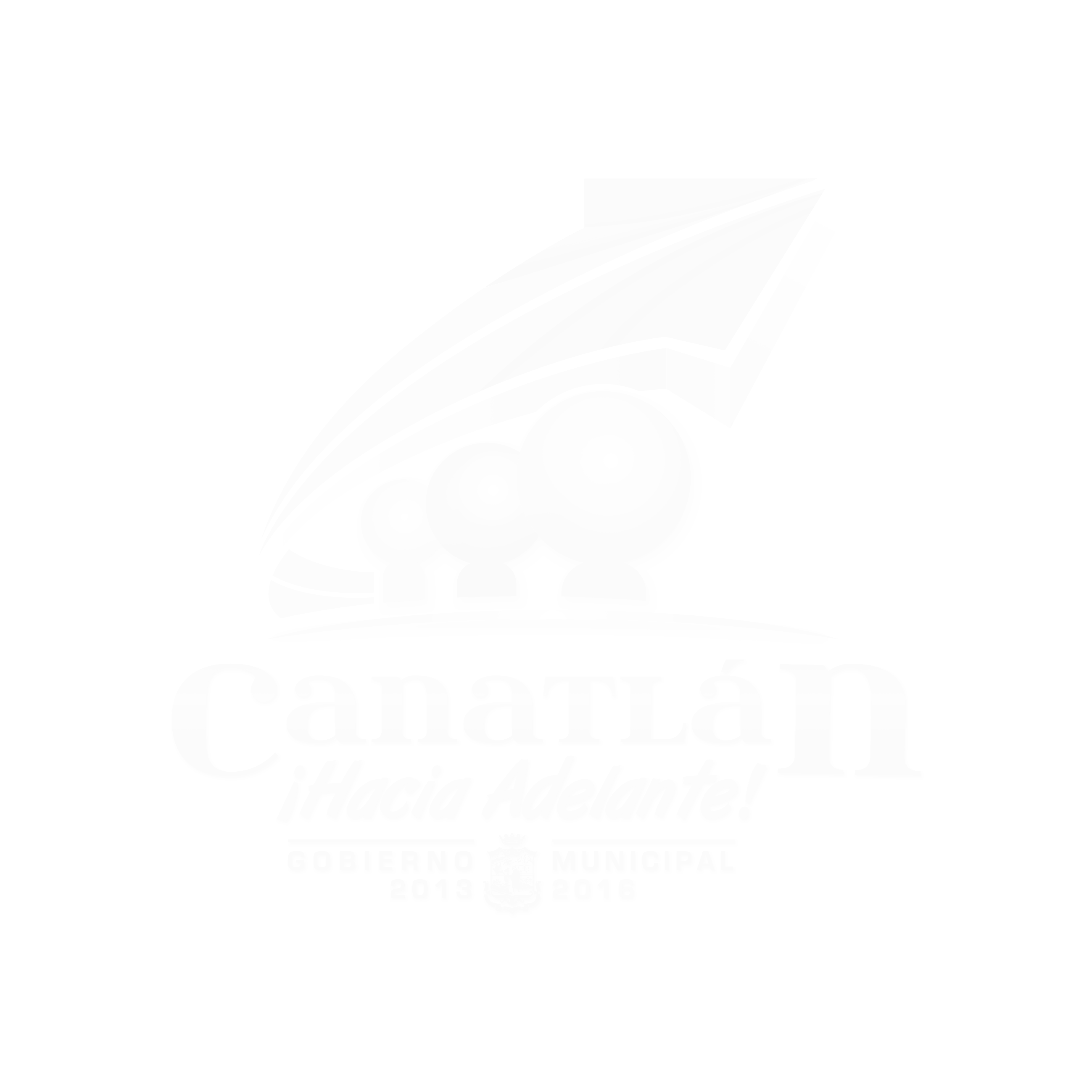 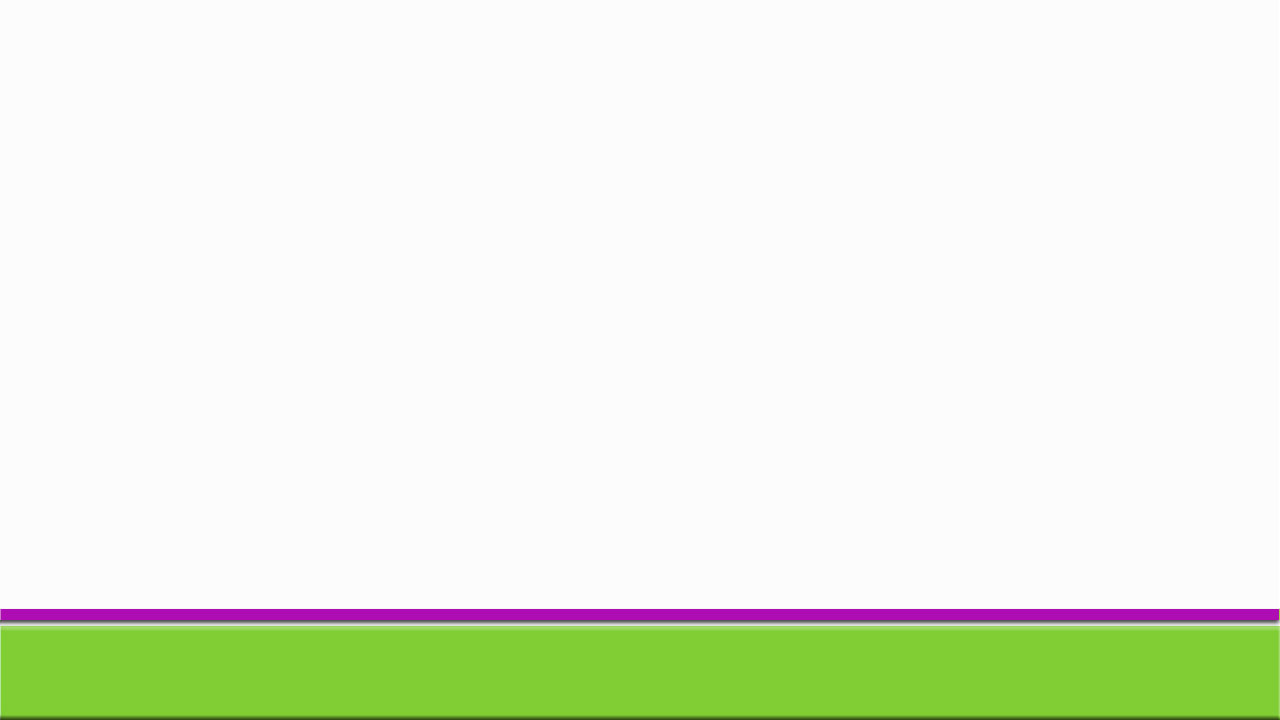 Educar para prevenir
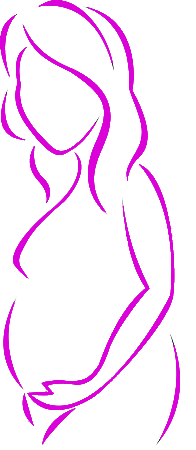 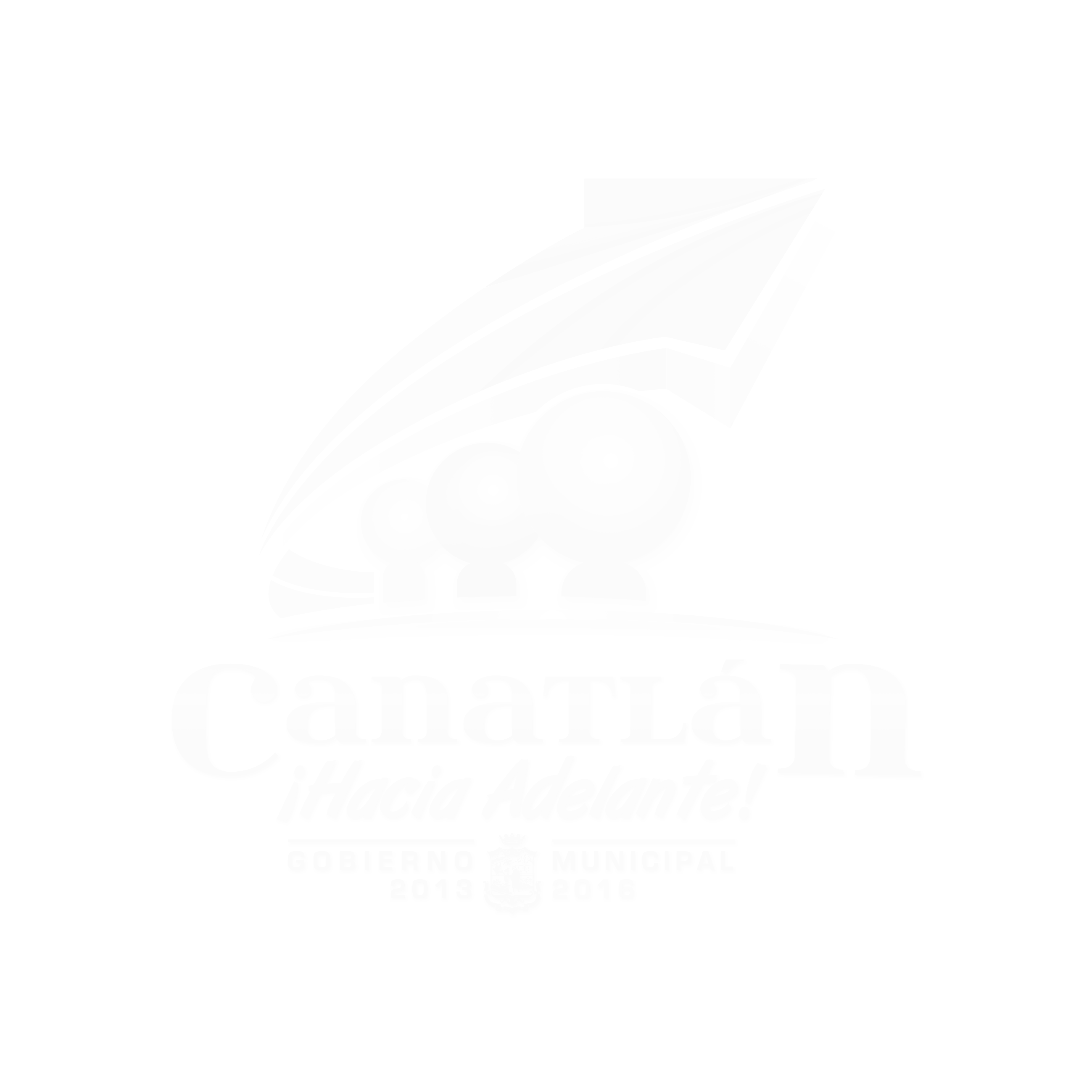 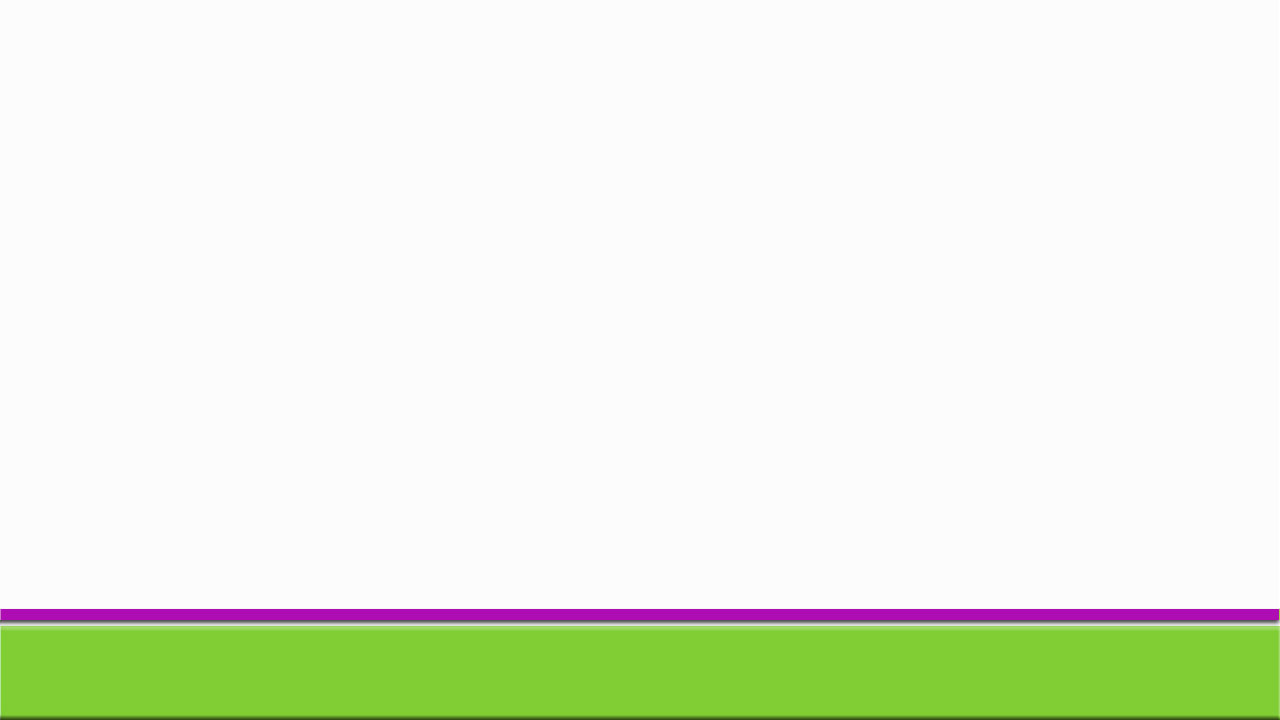 Educar para prevenir
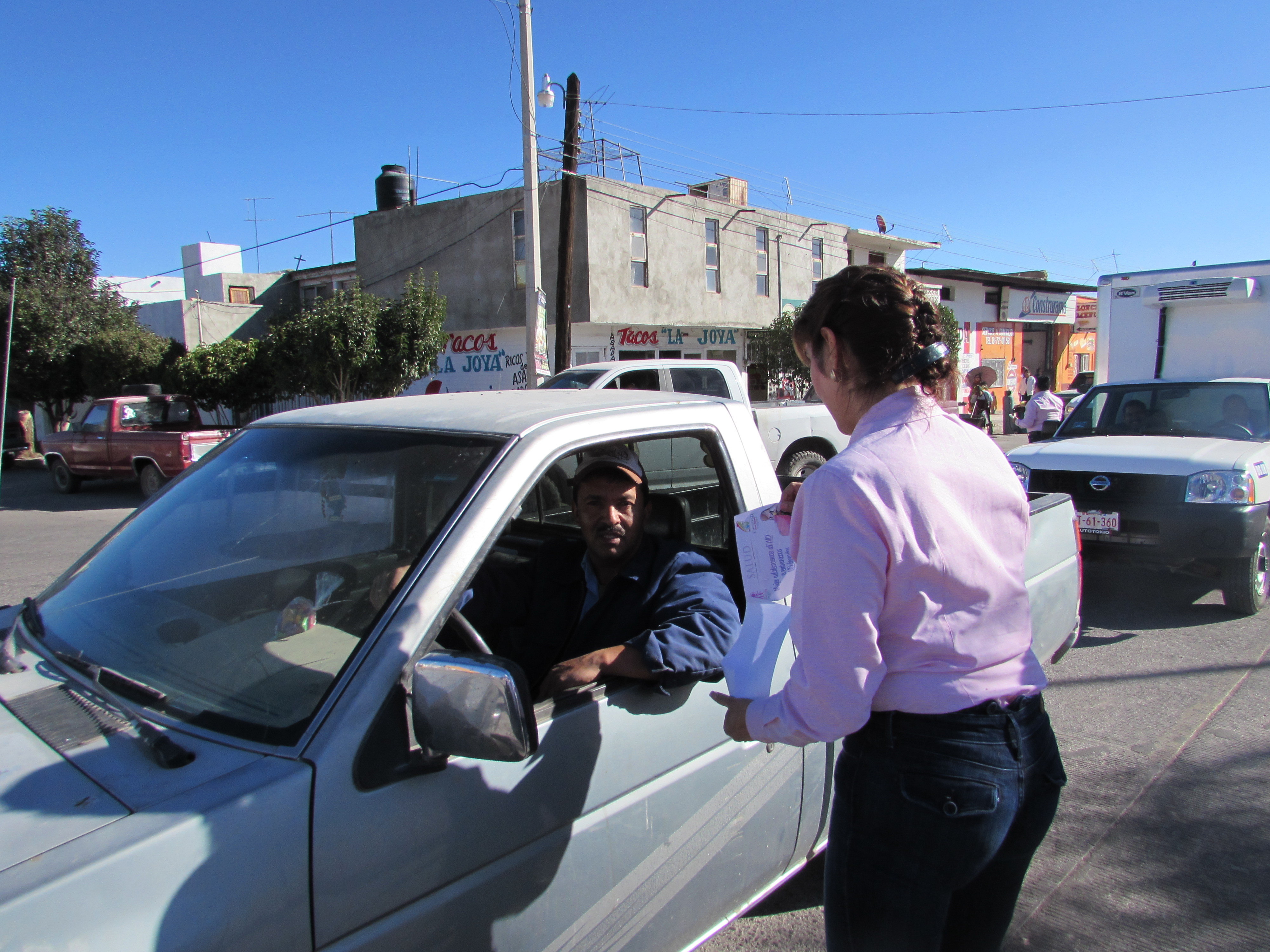 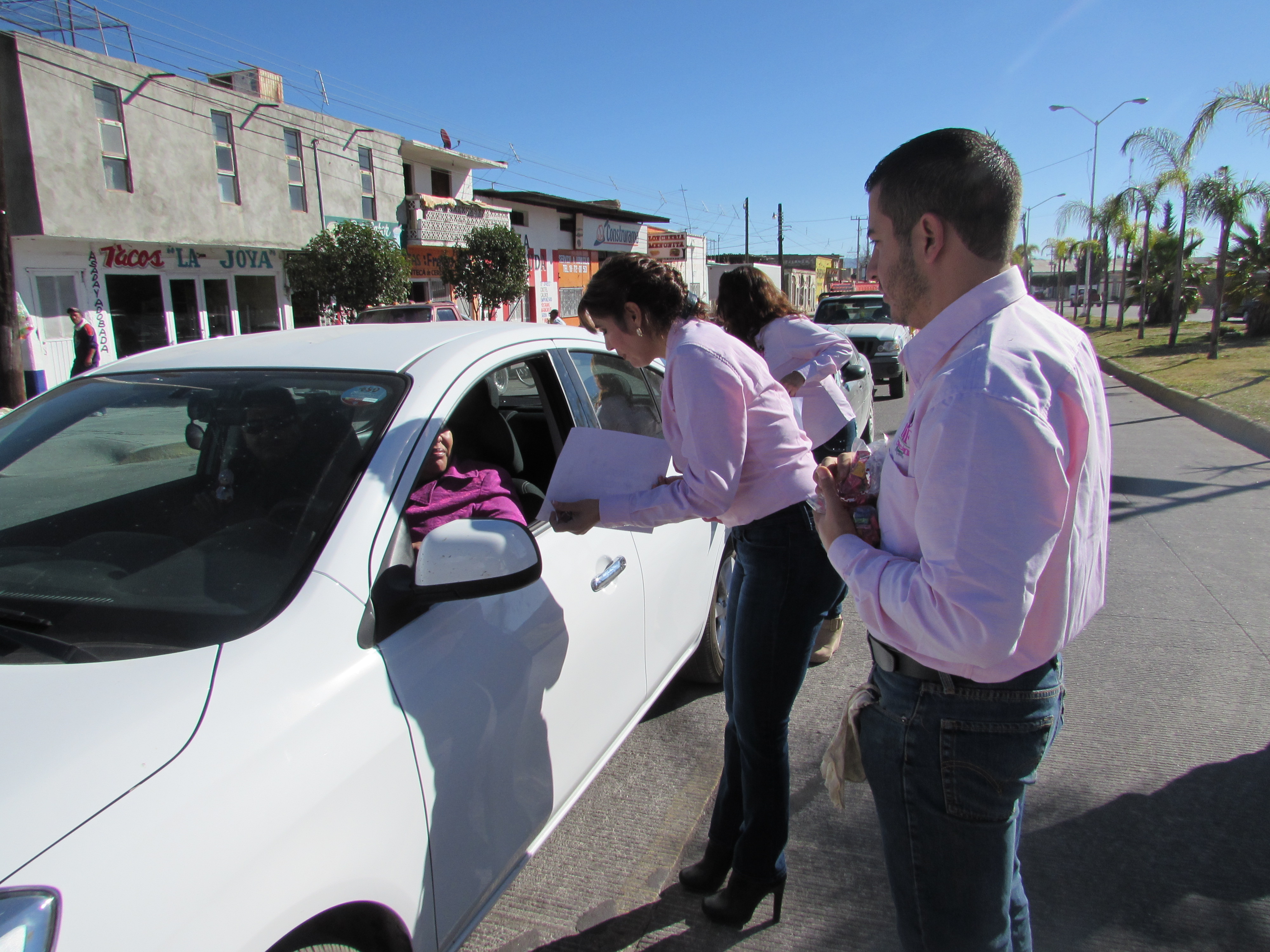 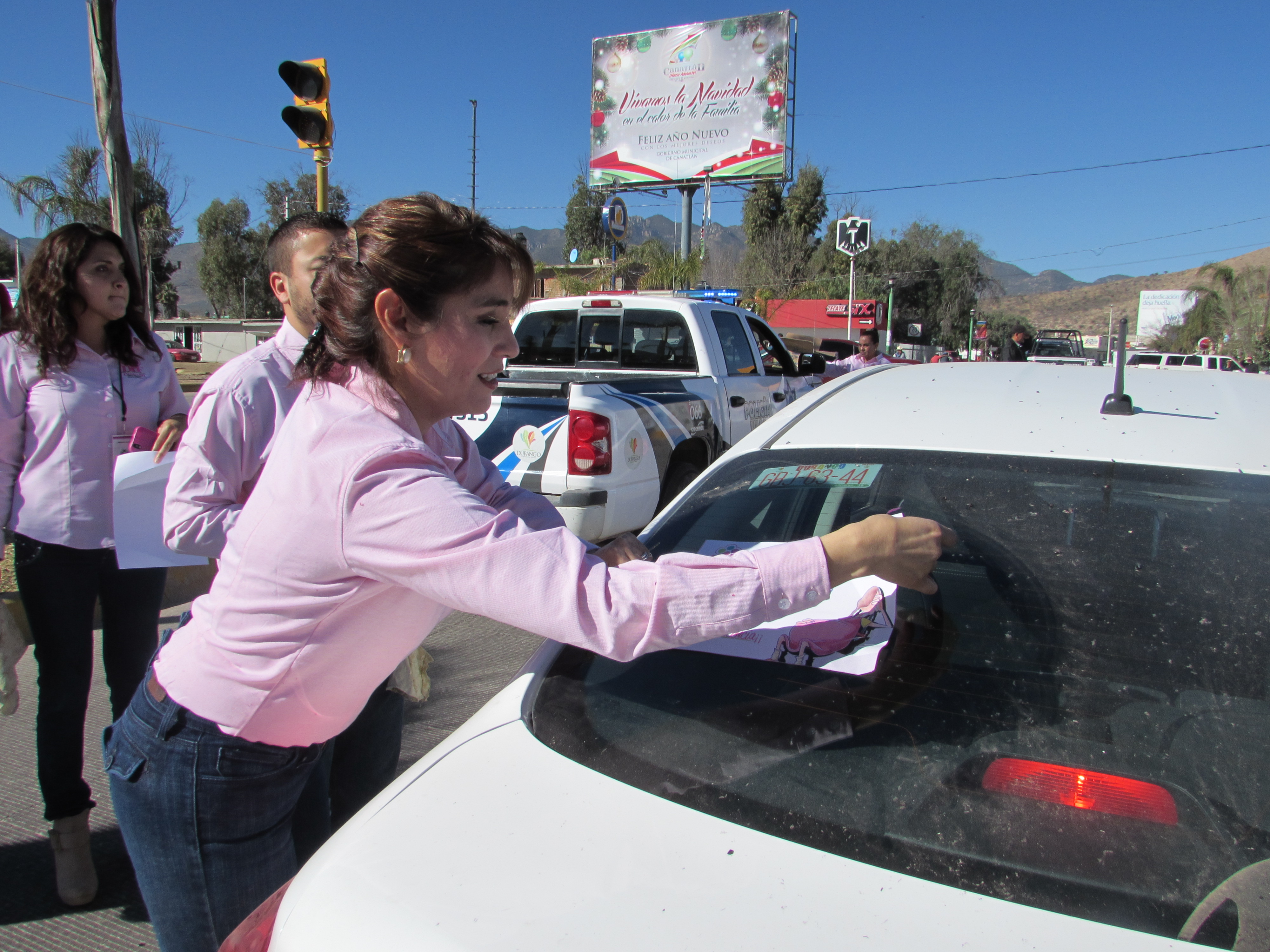 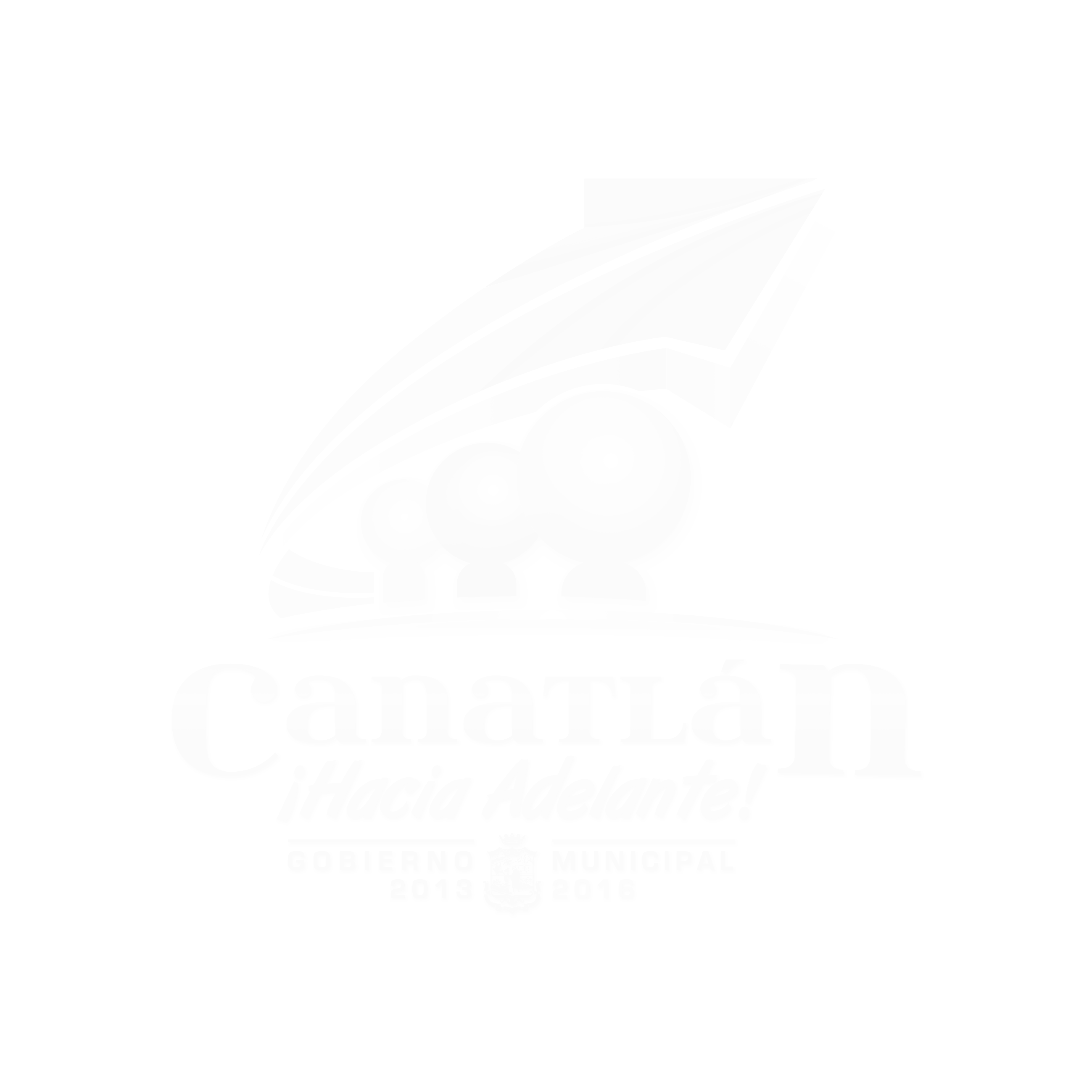 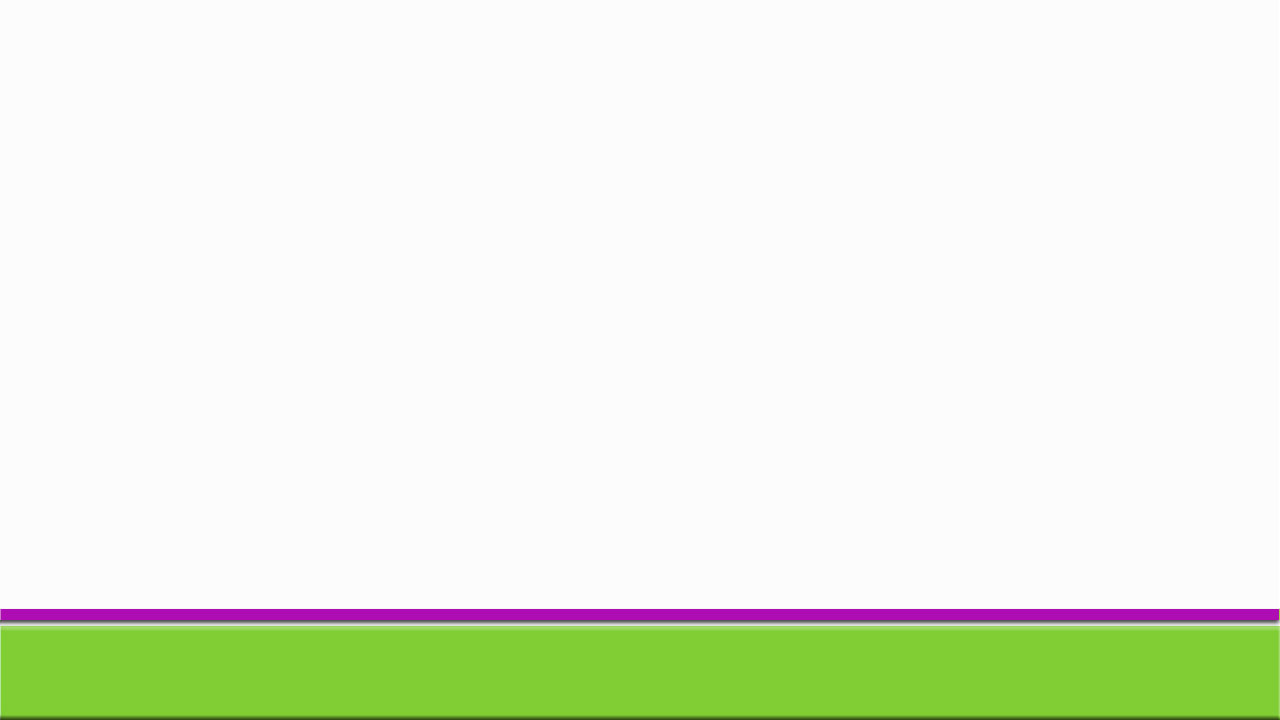 Cultura y Deporte para la prevención
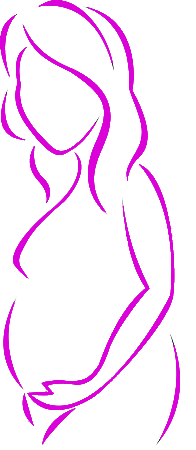 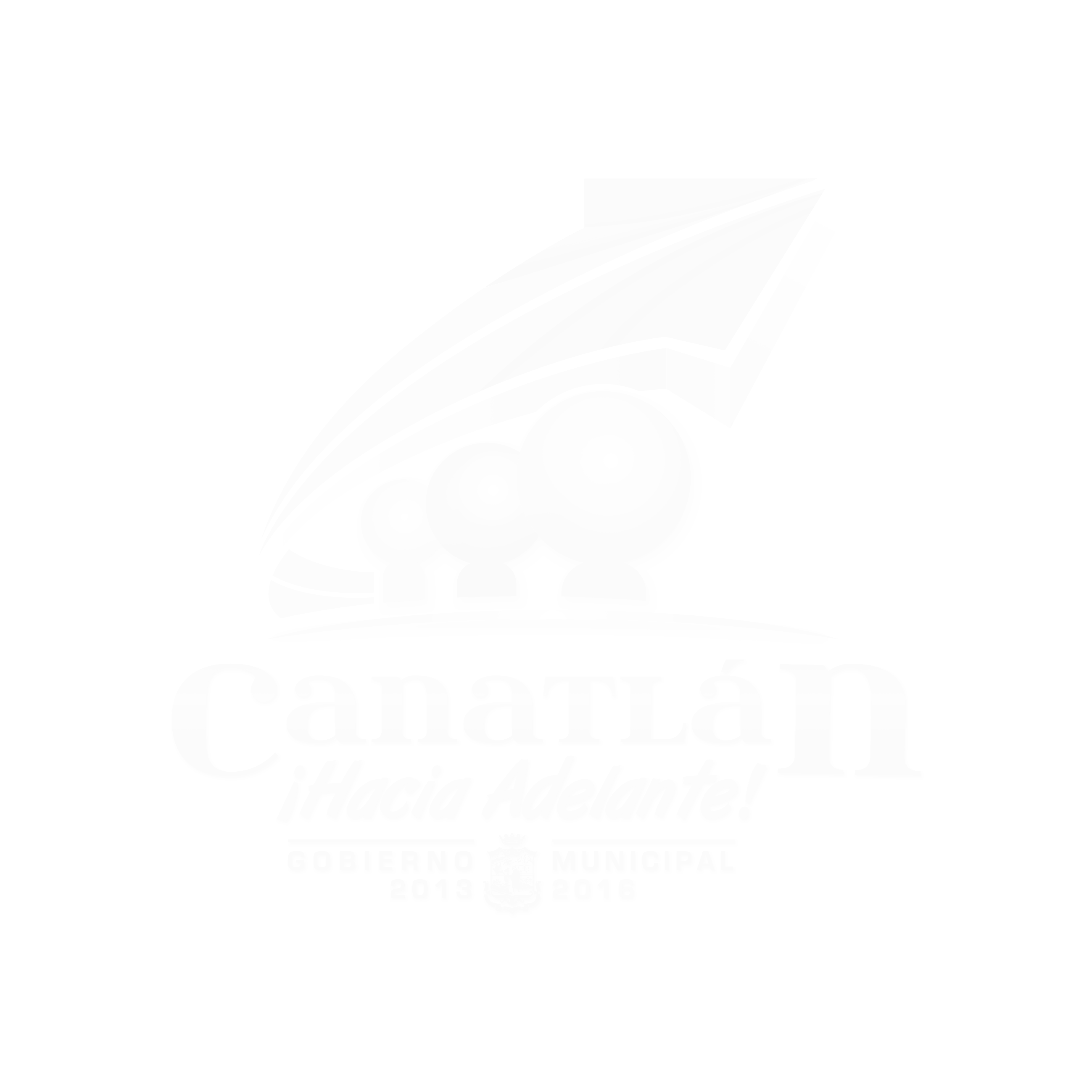 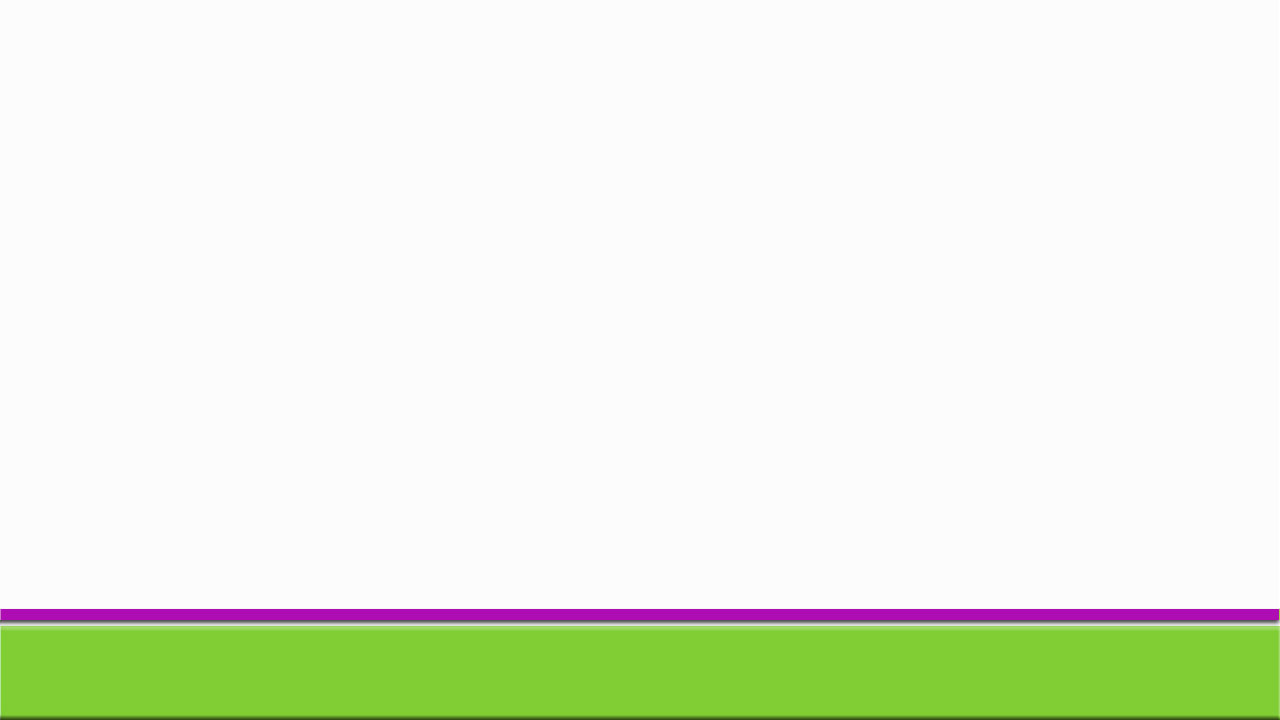 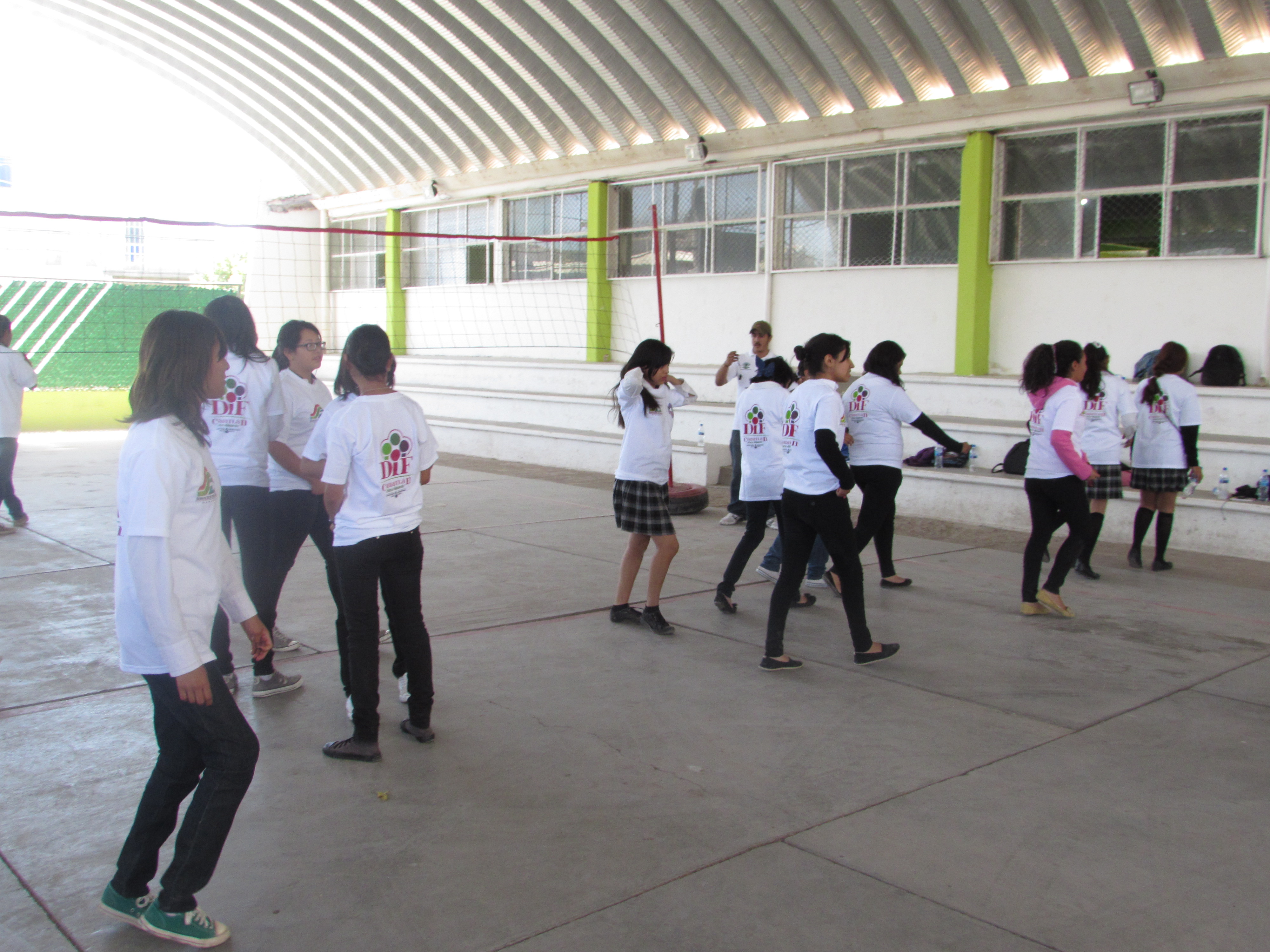 Cultura y deporte para la prevención
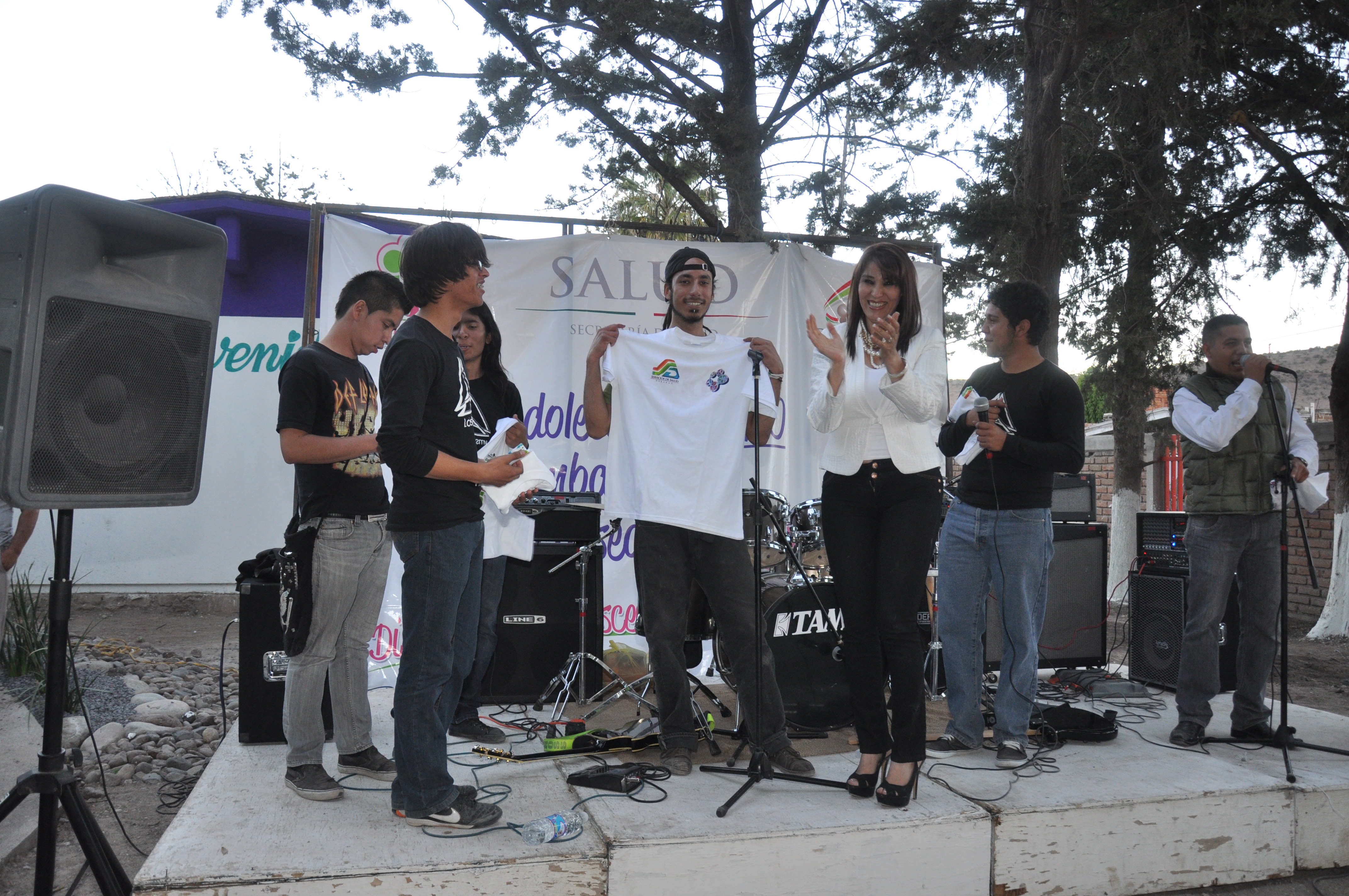 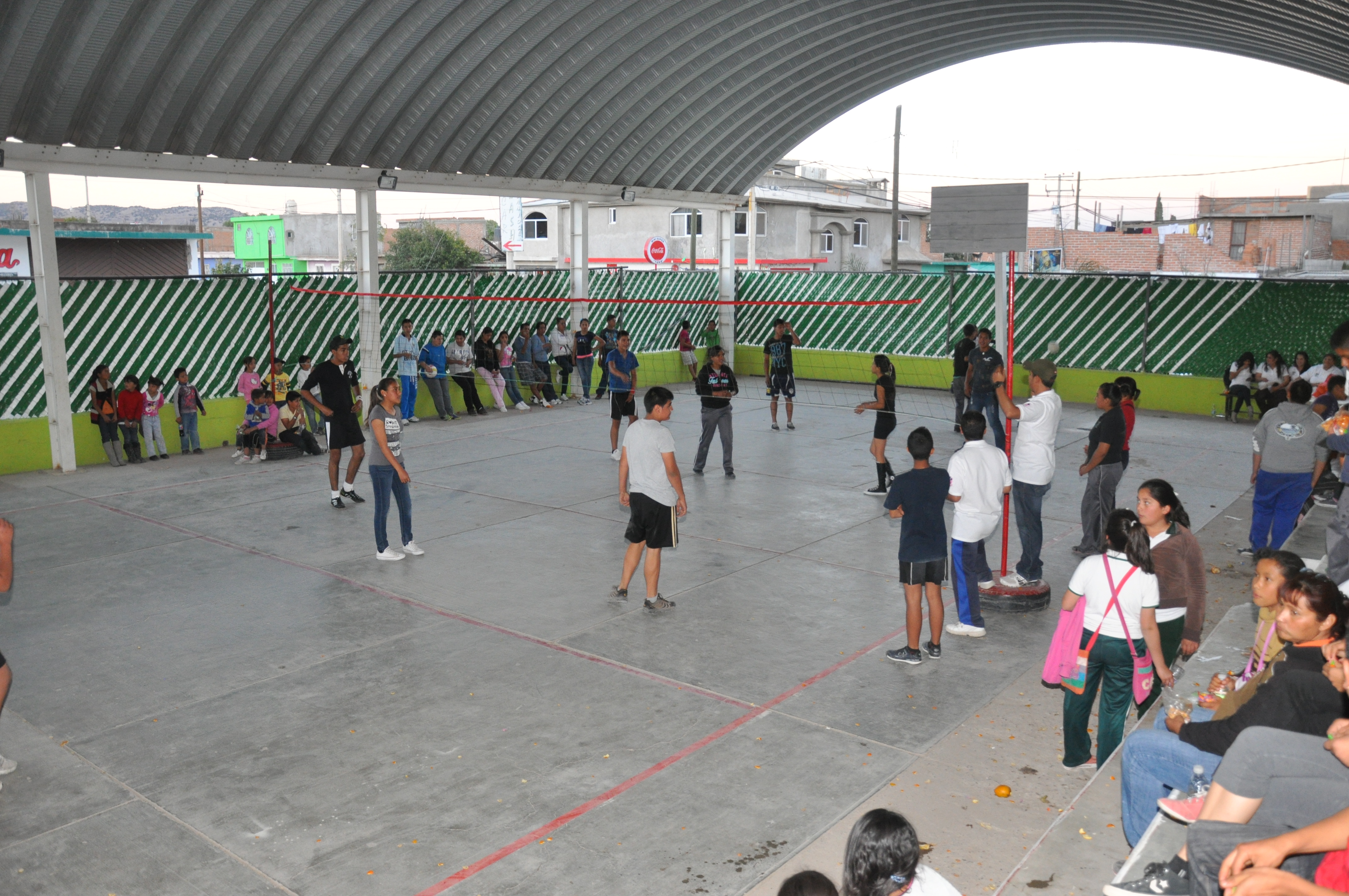 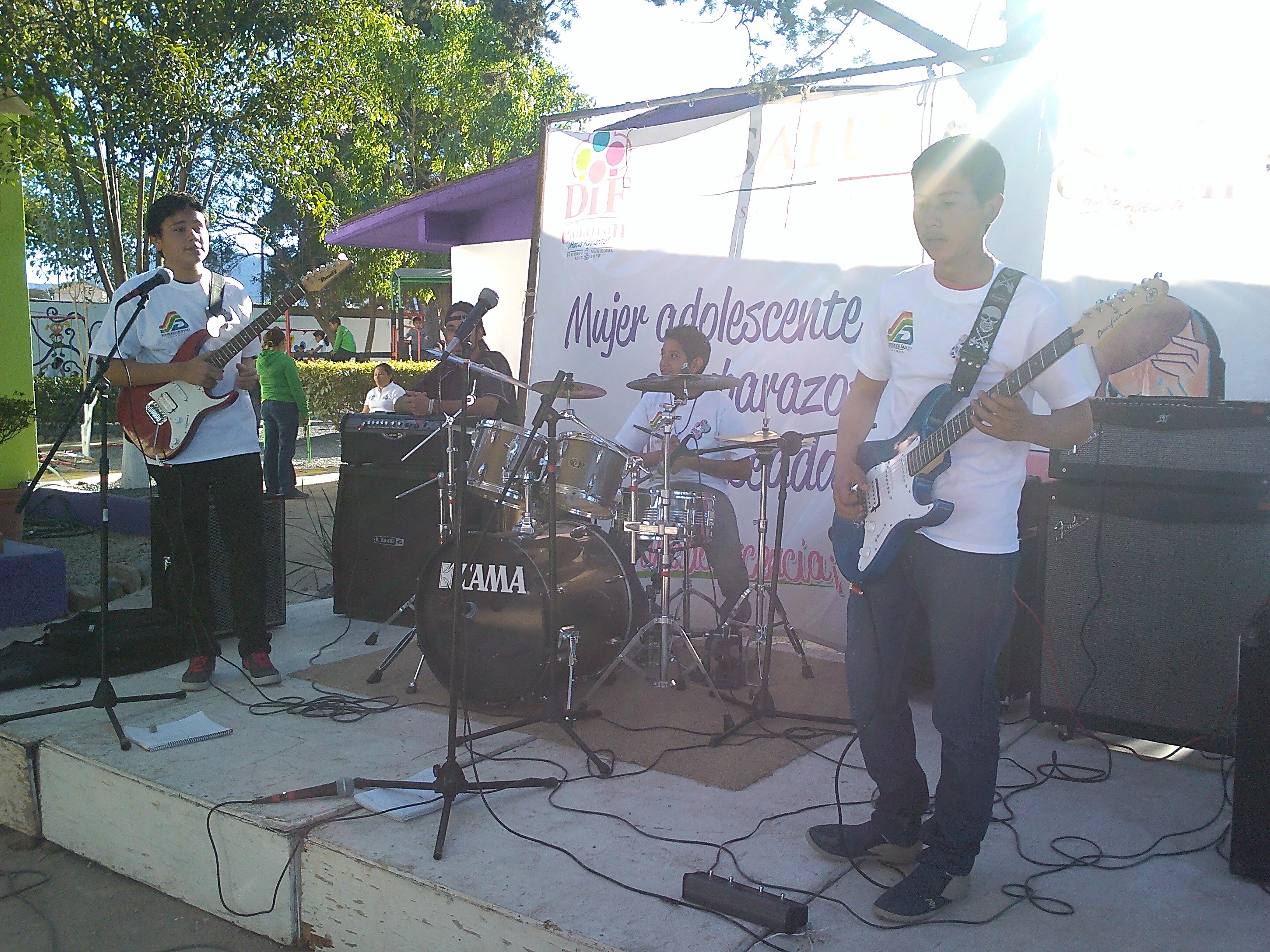 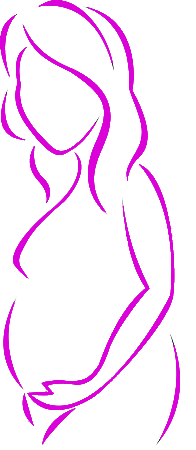 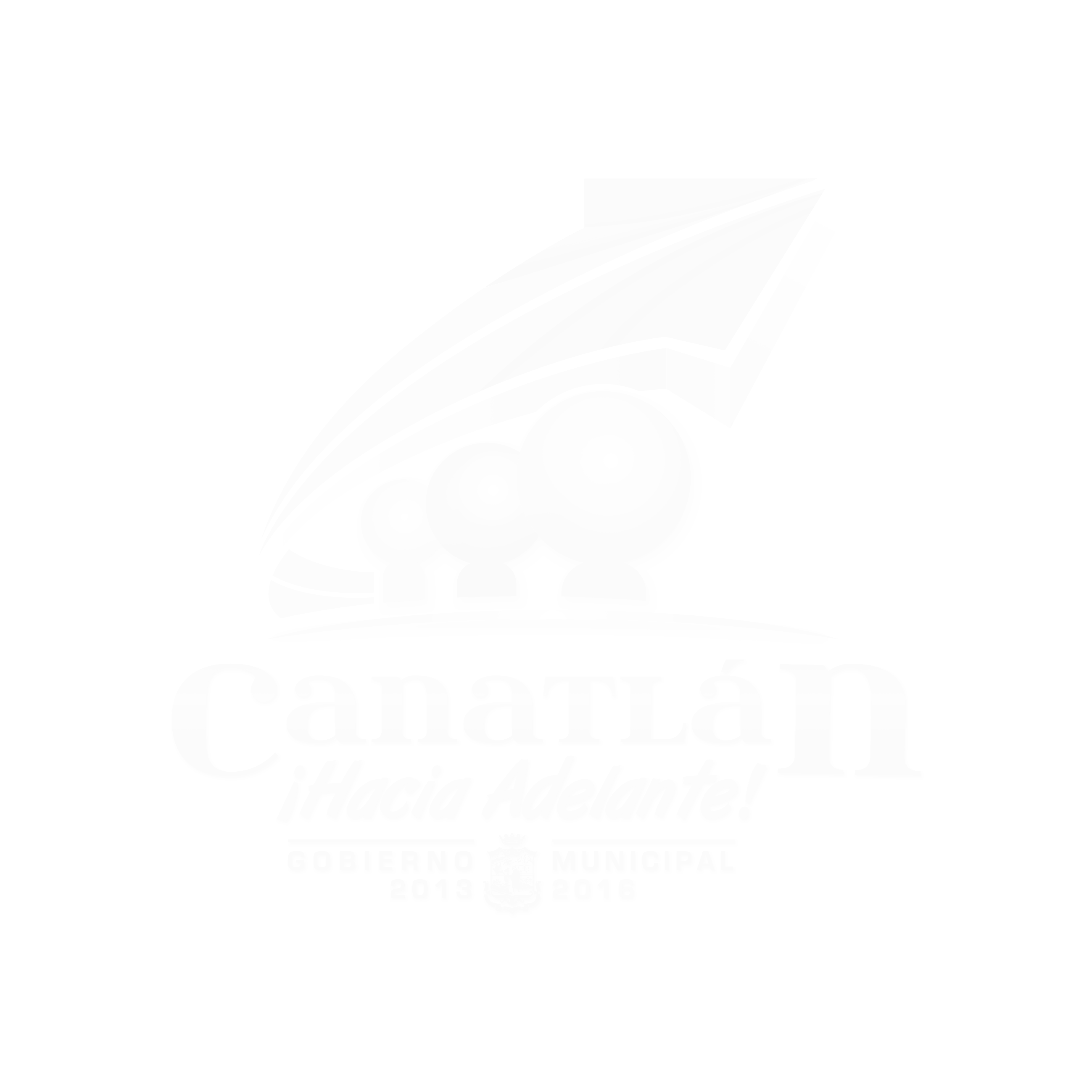 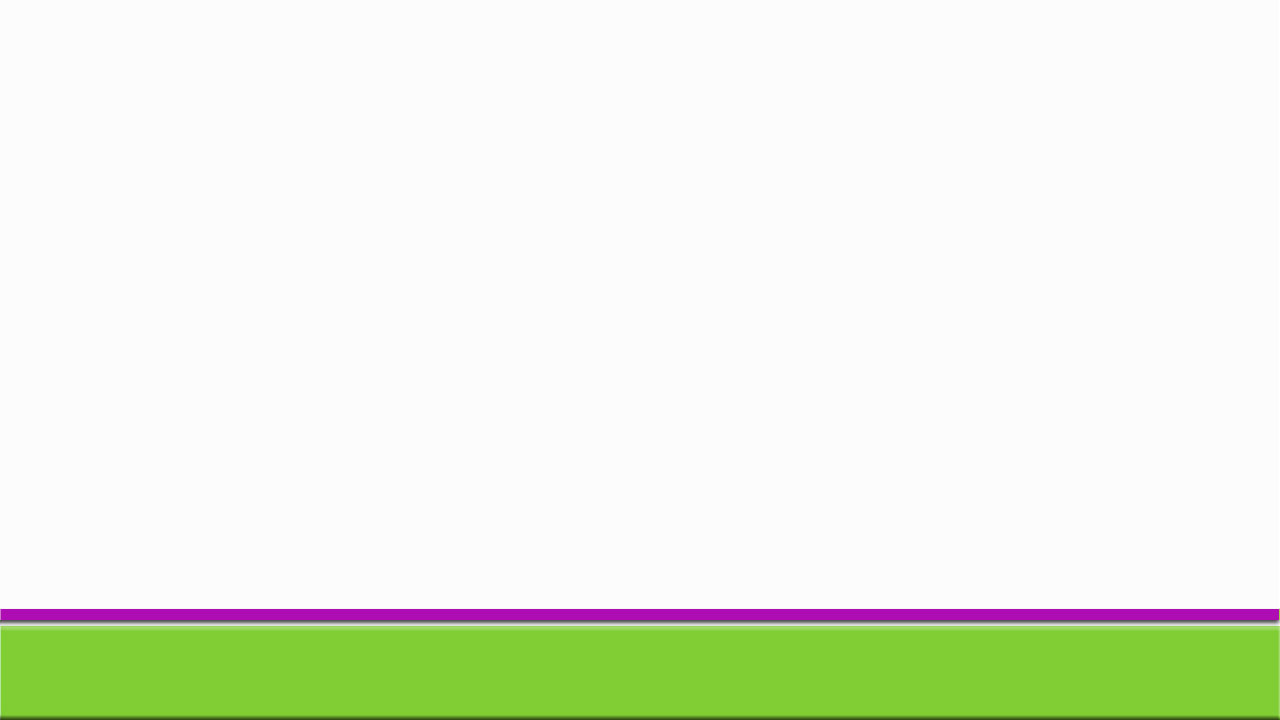 Empatía para la prevención
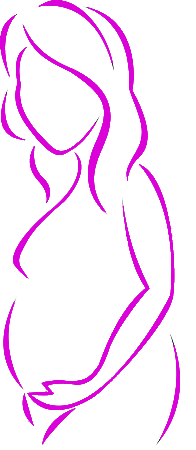 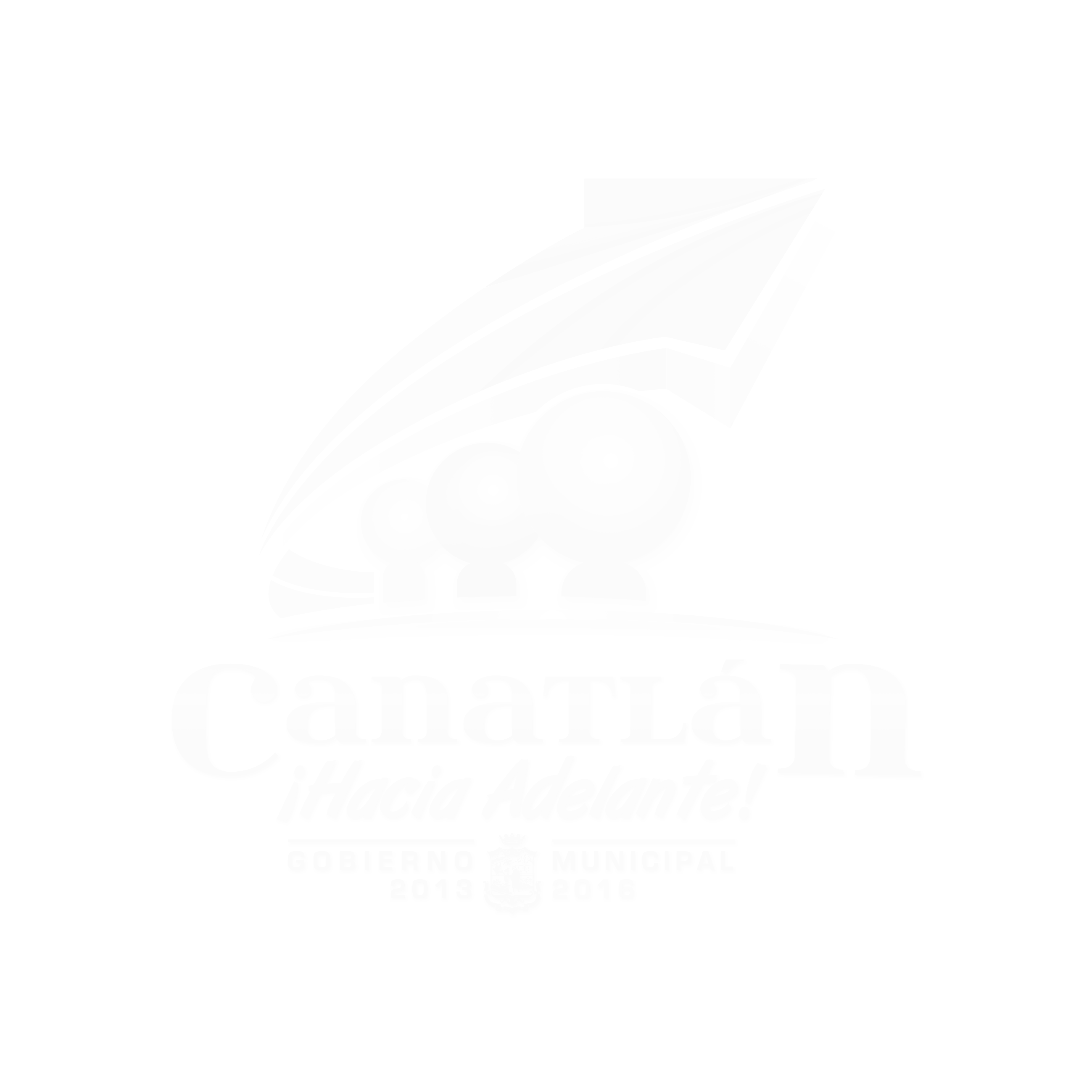 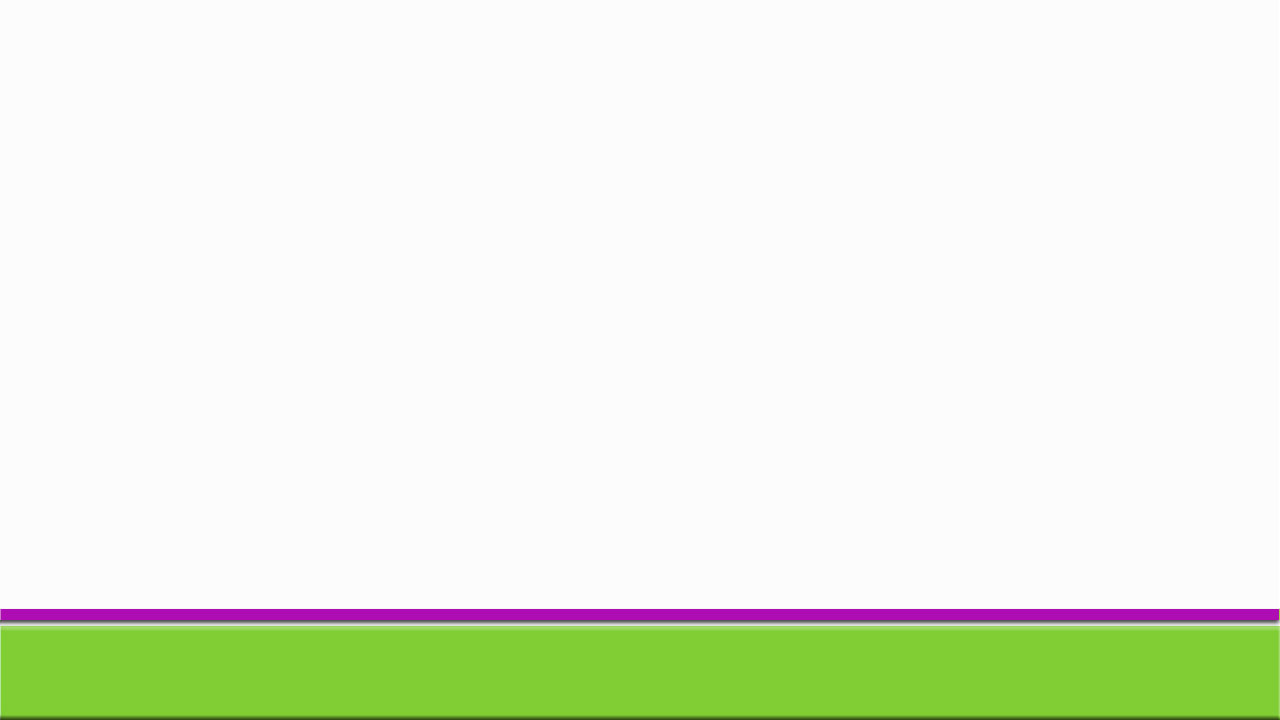 Resultados Obtenidos
RESULTADOS OBTENIDOS EN EMBARAZOS ENTRE ADOLESCENTES MENORES DE 19 AÑOS EN EL MUNICIPIO HASTA AGOSTO DEL 2014. LA PROYECCION ESPERADA PARA EL 2014 ERA DE 245 A 260 EMBARAZOS Y LA TENDENCIA HASTA AGOSTO NOS HACE ESPERAR UN RESULTADO FINAL DE 180 AL CIERRE DEL AÑO.
2013 = 195
260
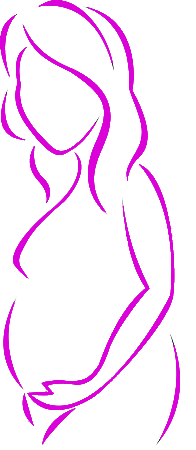 195
2014 = 121
136
81
121
Diferencia = 80 aprox.
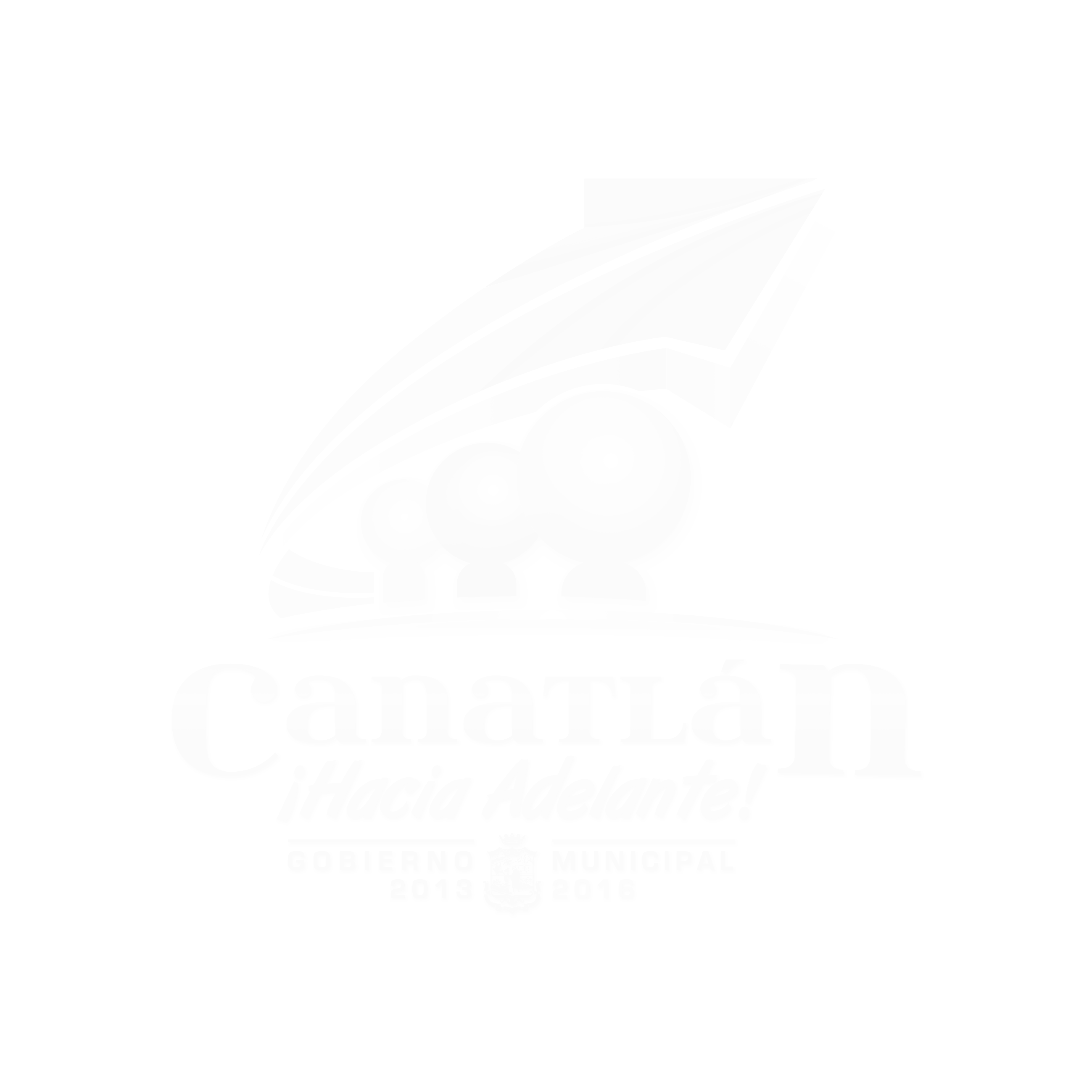 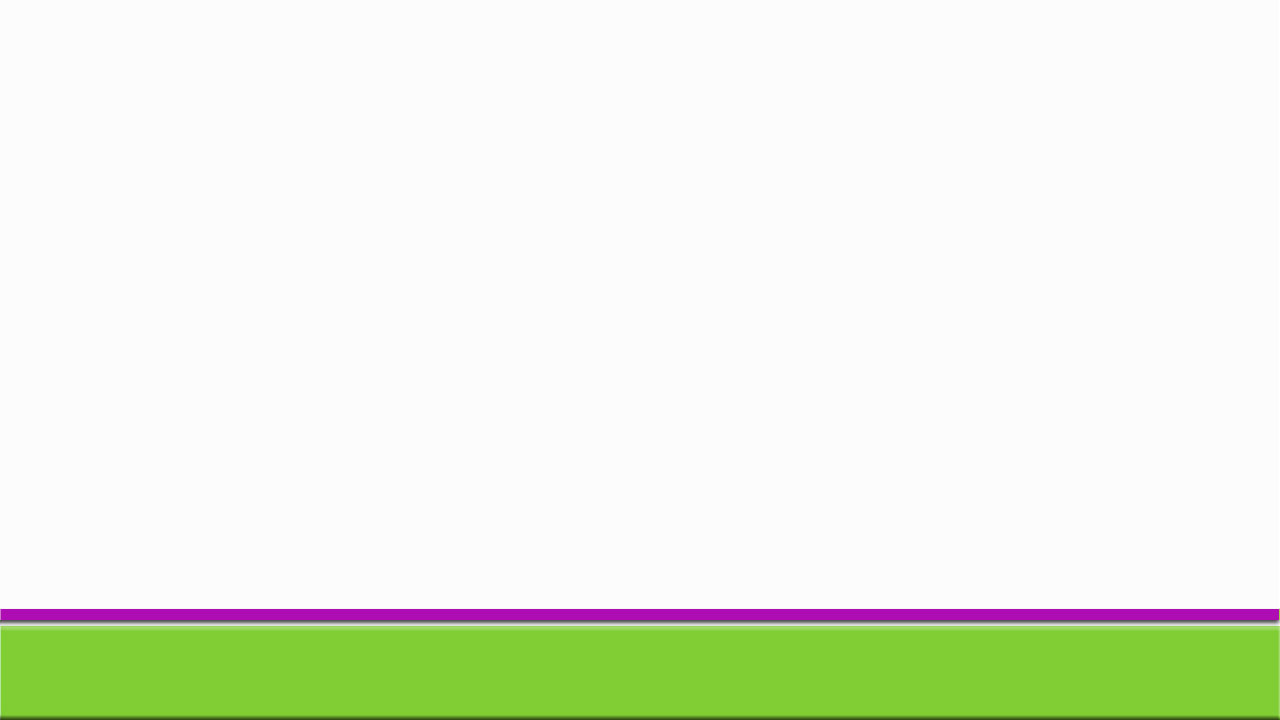 Resultados Obtenidos
Sector Escolar
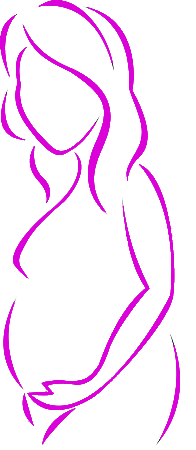 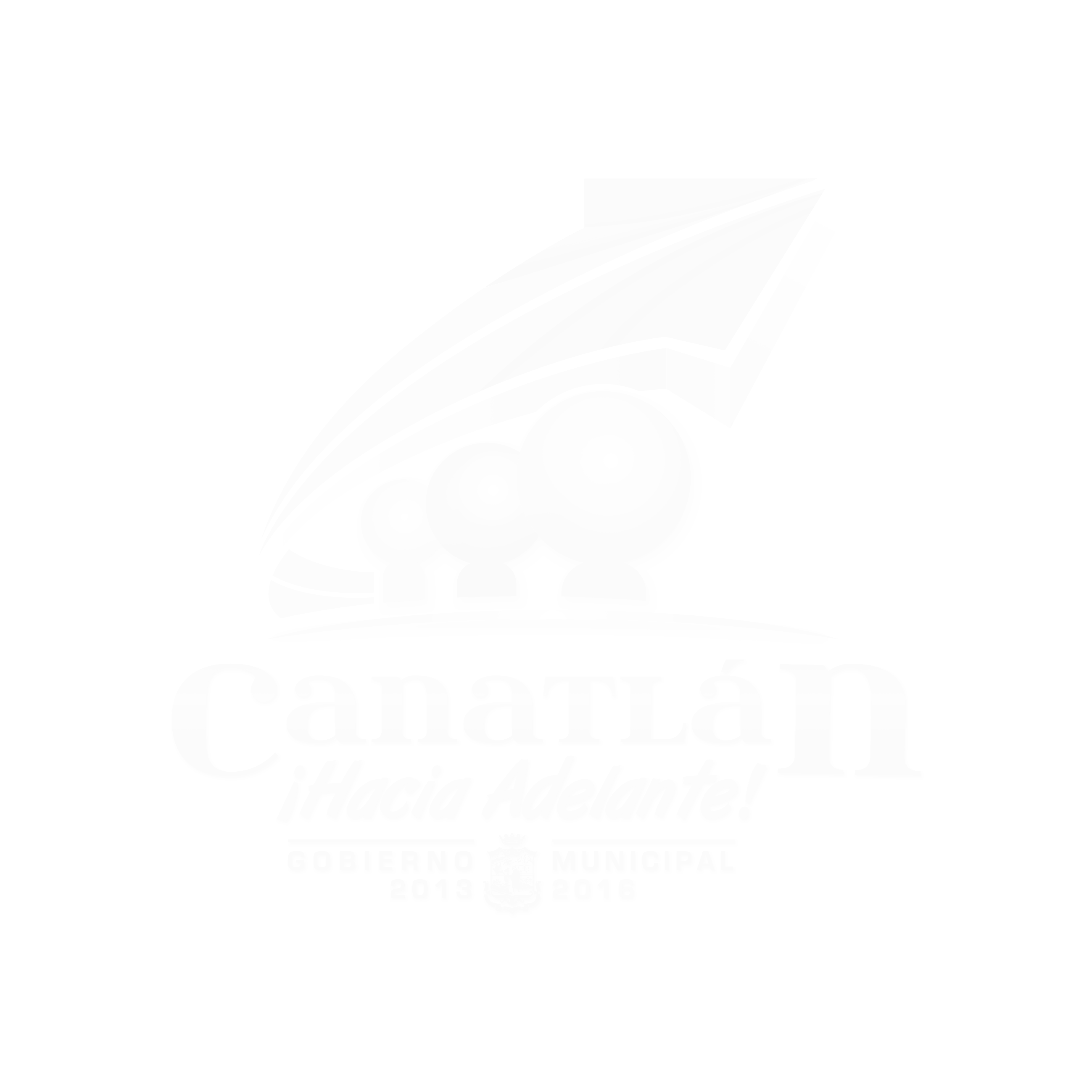 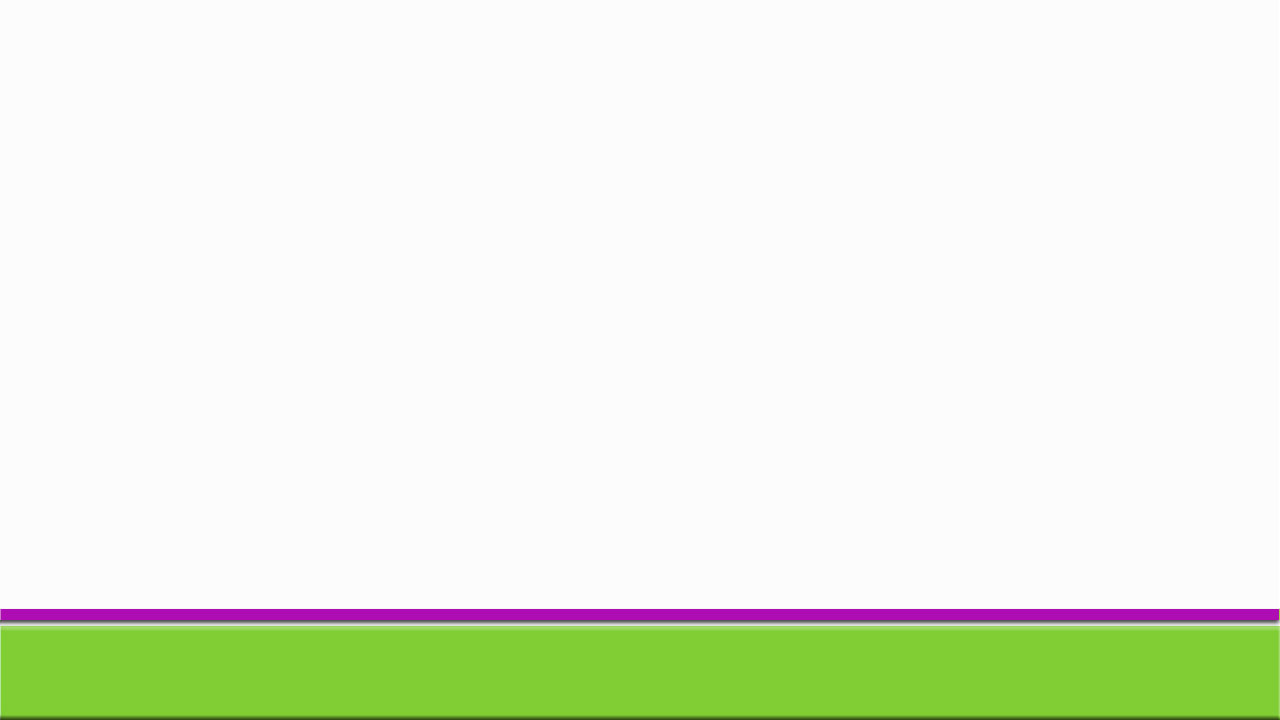 COMPORTAMIENTO DESPUES DE LA APLICACIÓN DEL PROGRAMA
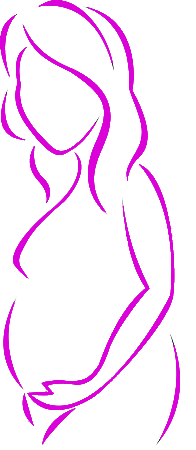 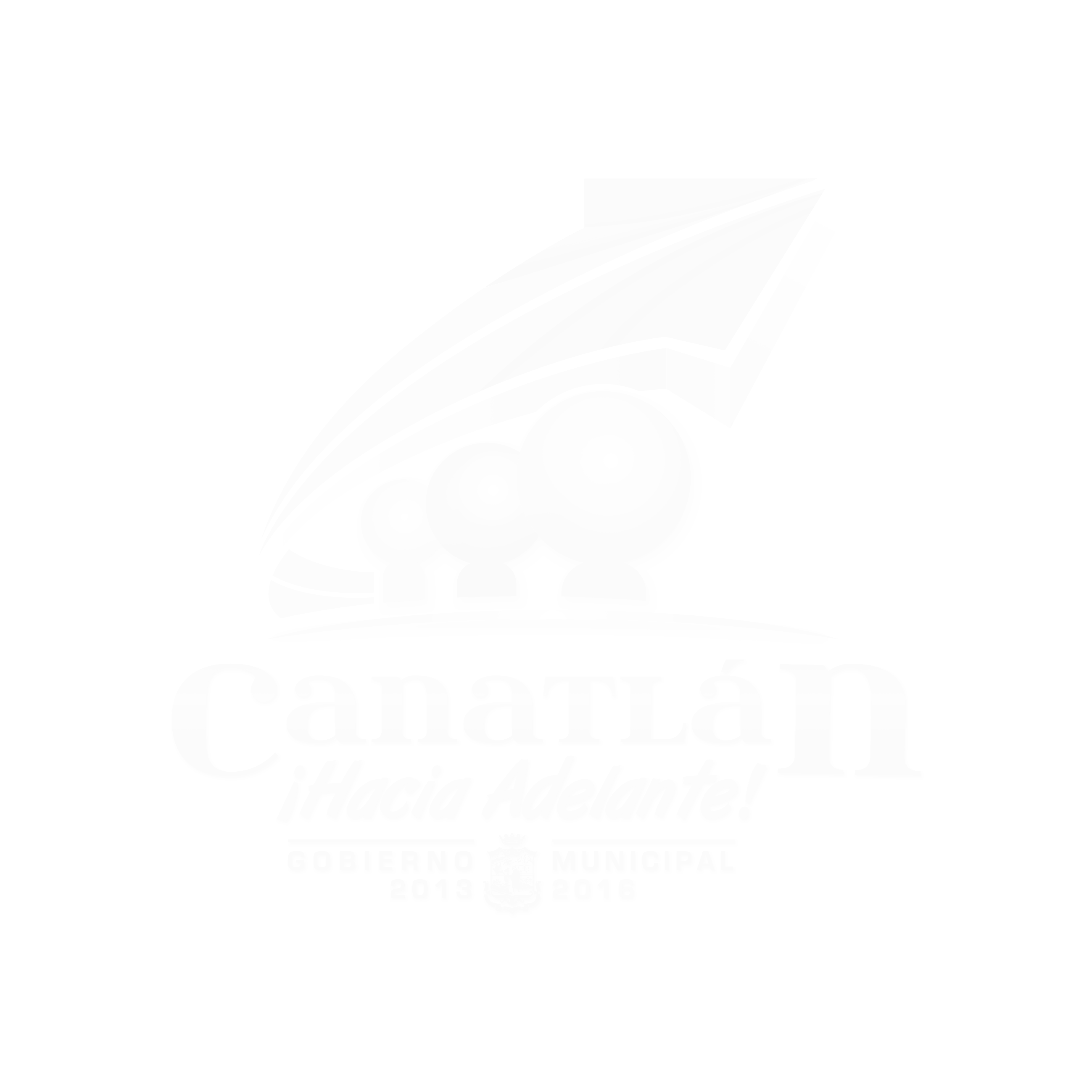 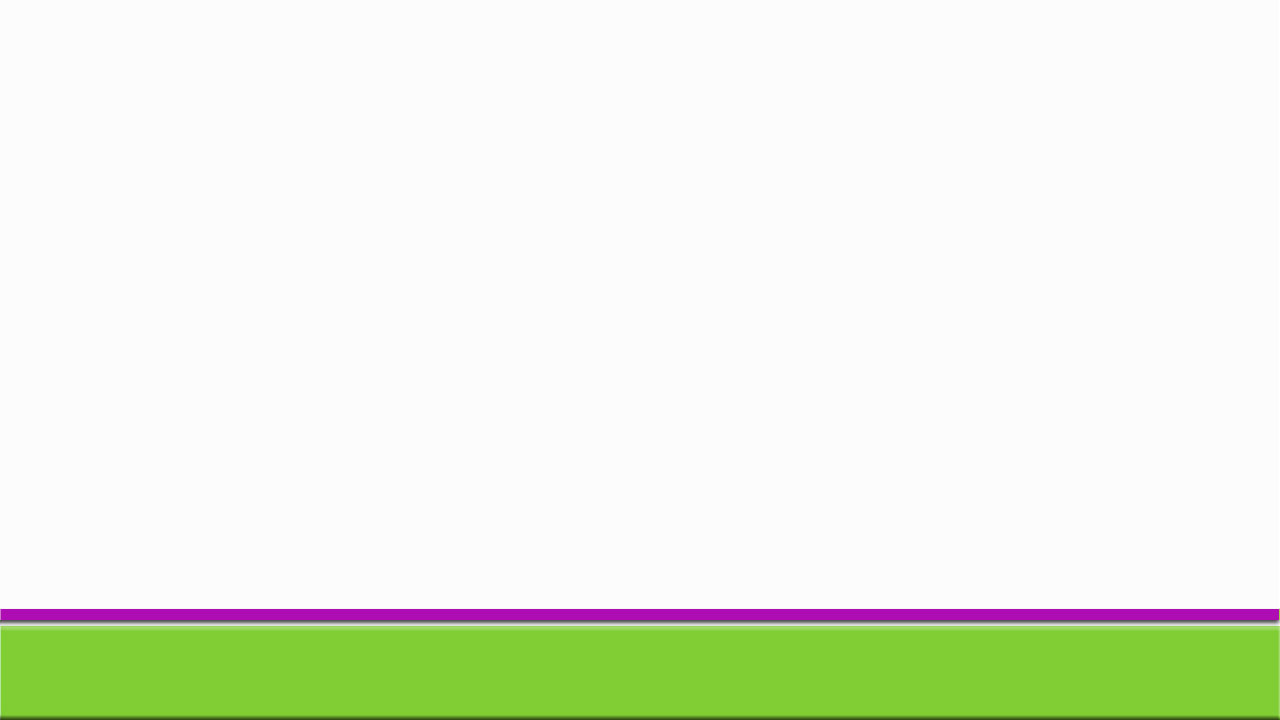 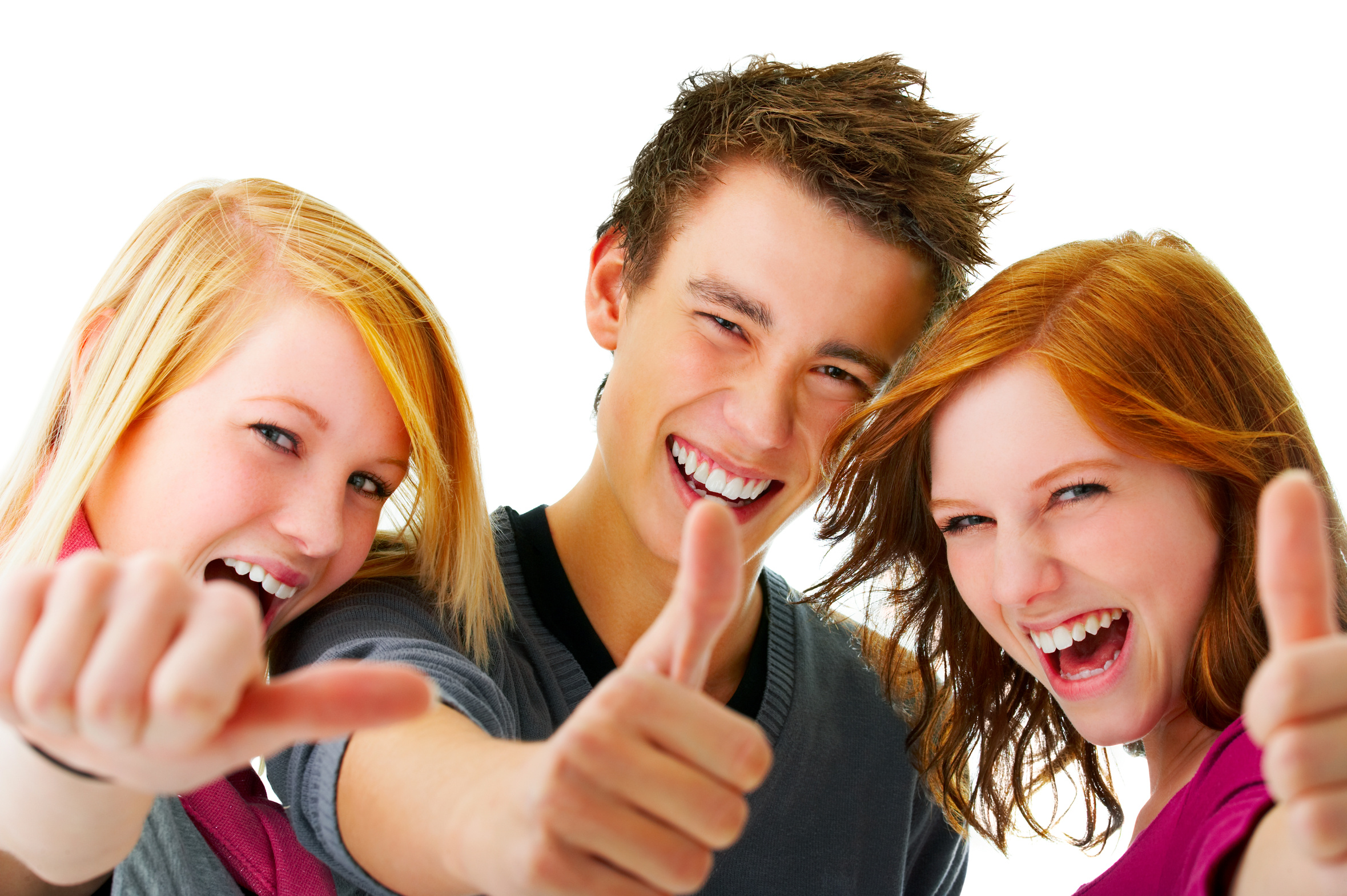 Actúa con responsabilidad !!!
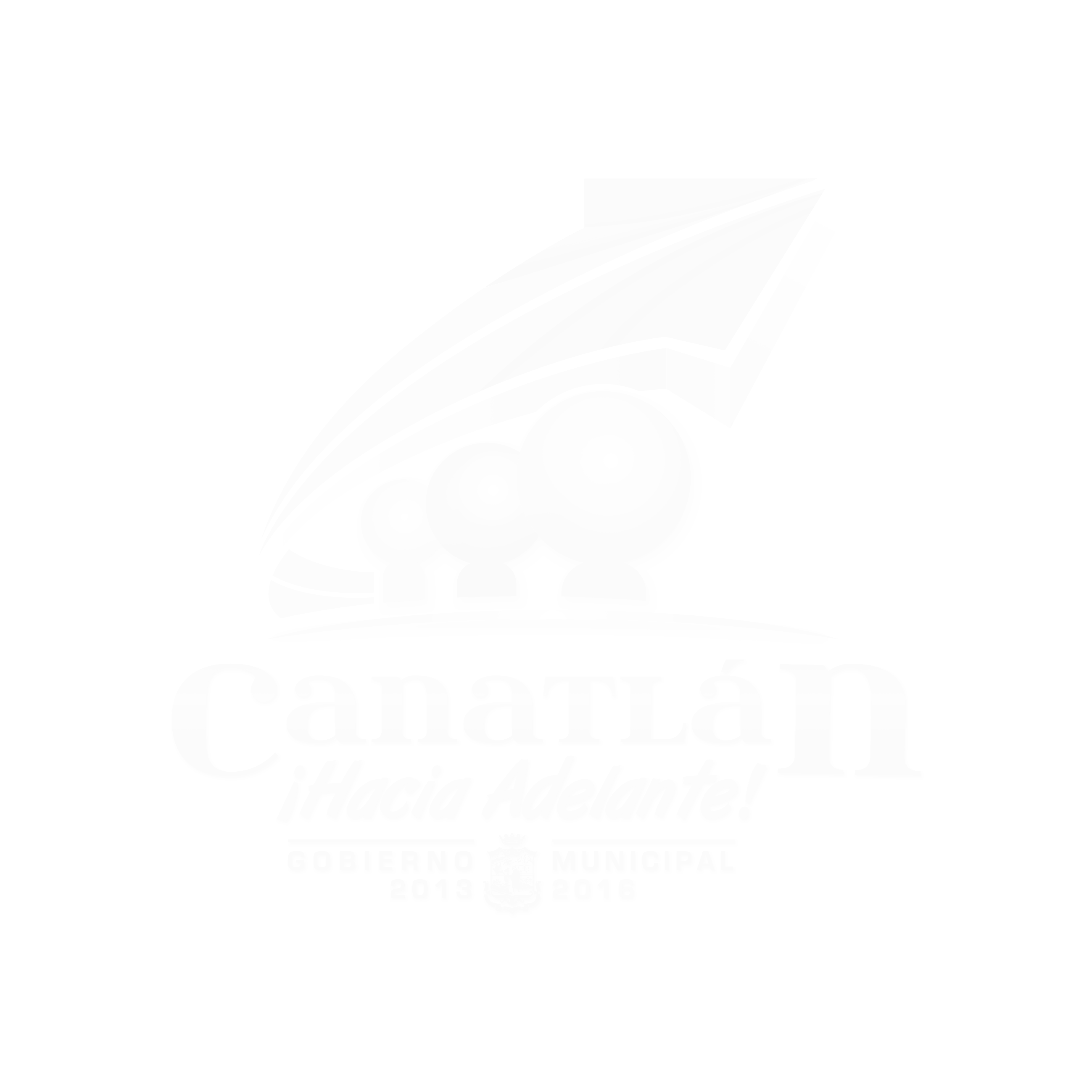 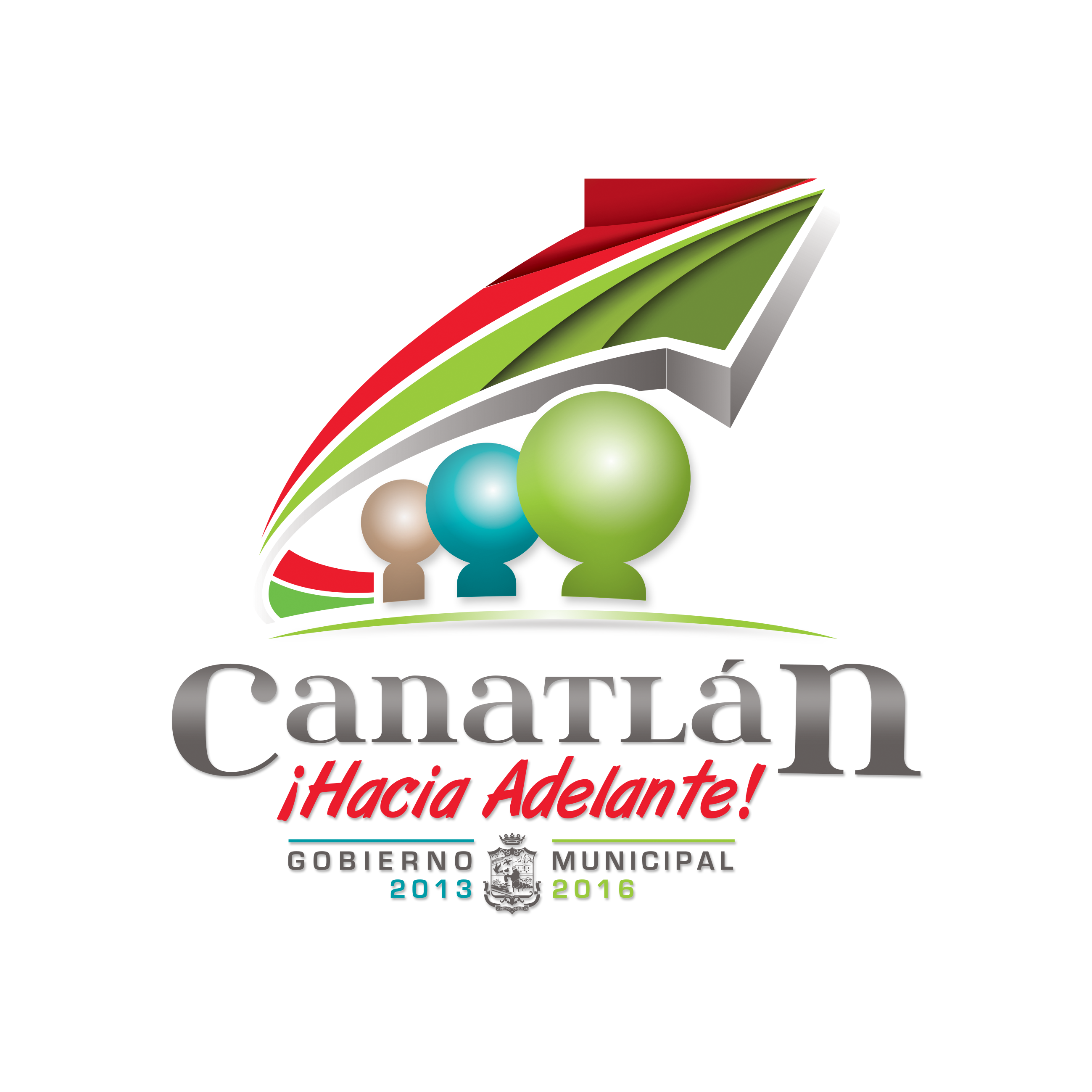 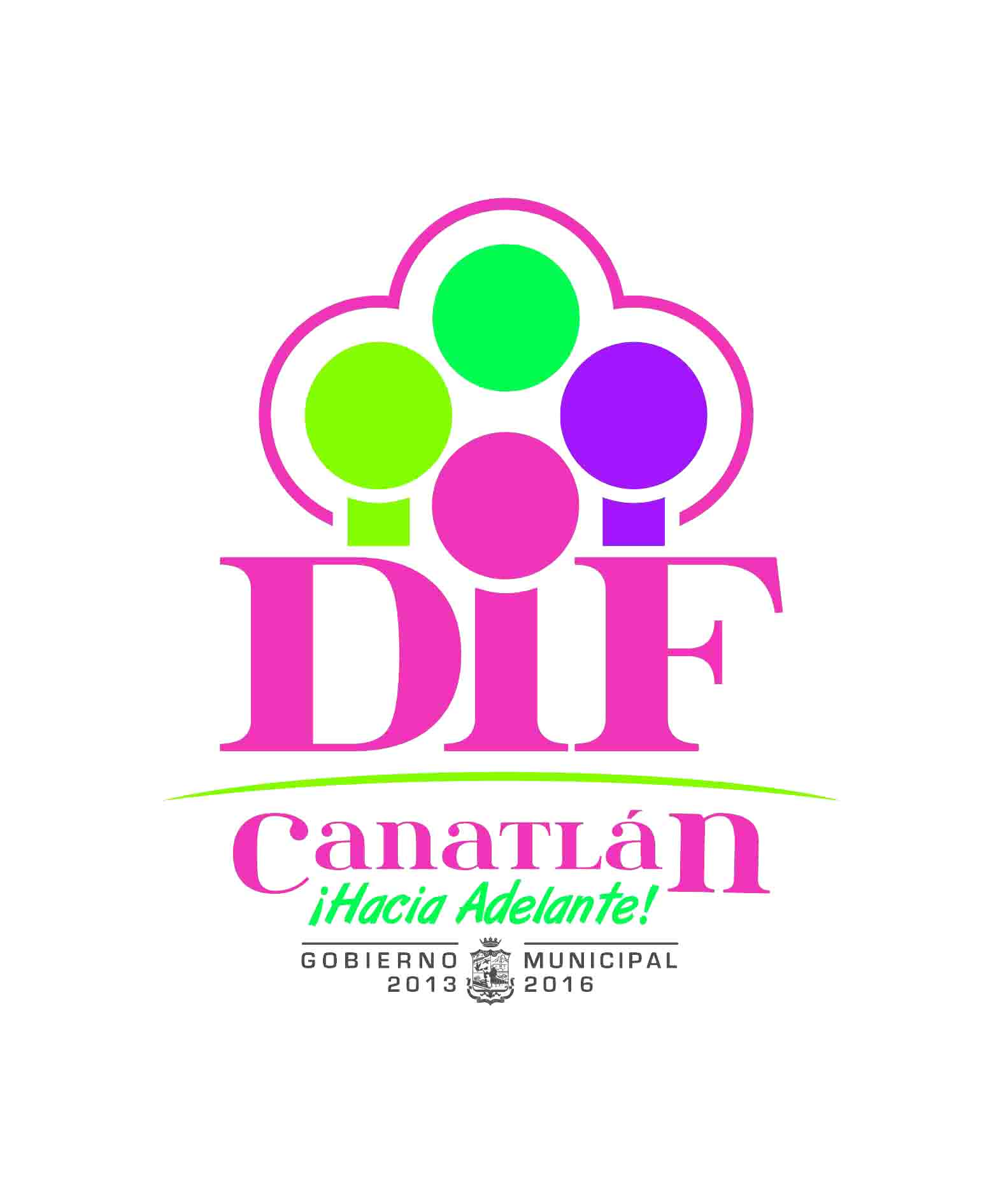